CALCULUS
Derivative of the natural logarithm
1
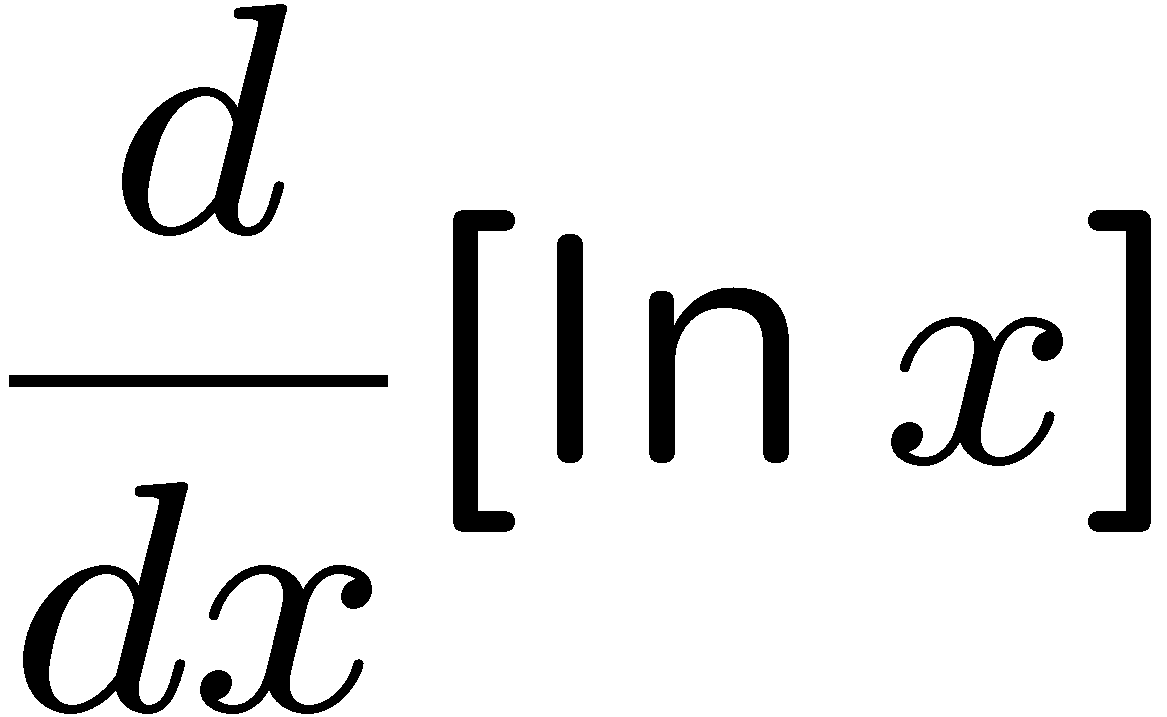 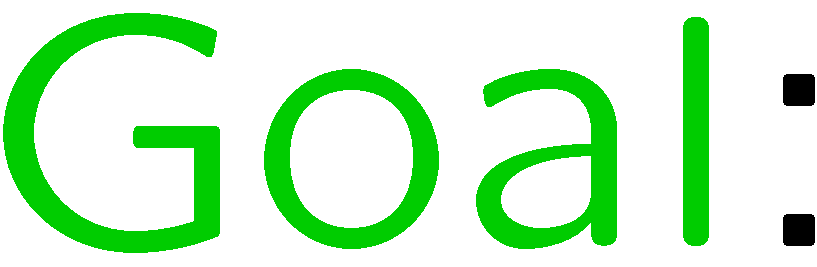 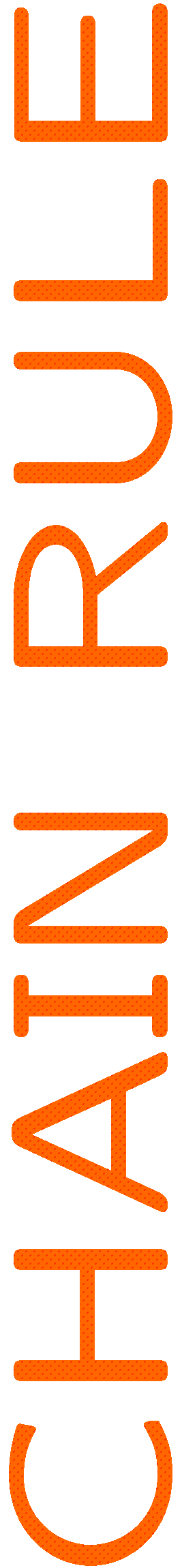 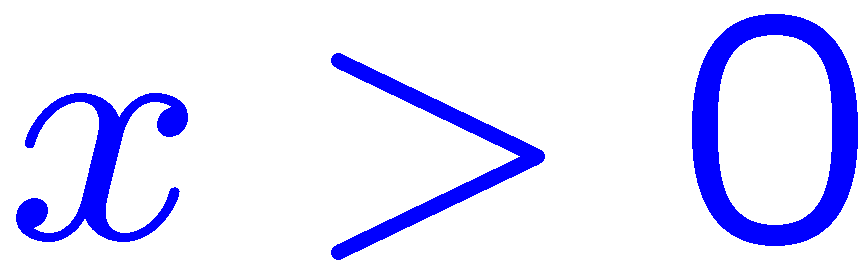 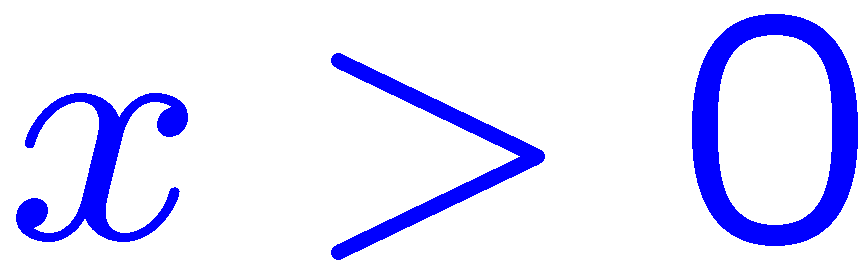 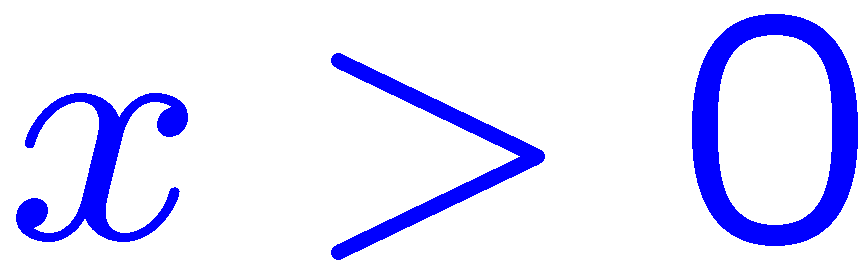 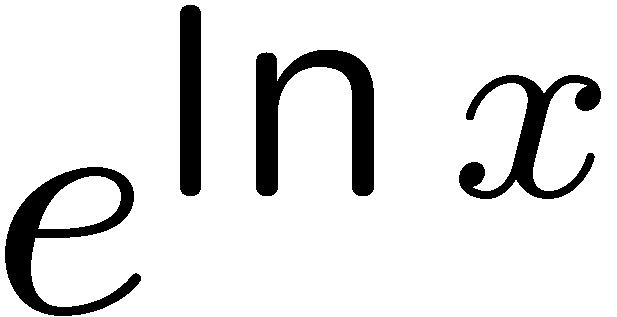 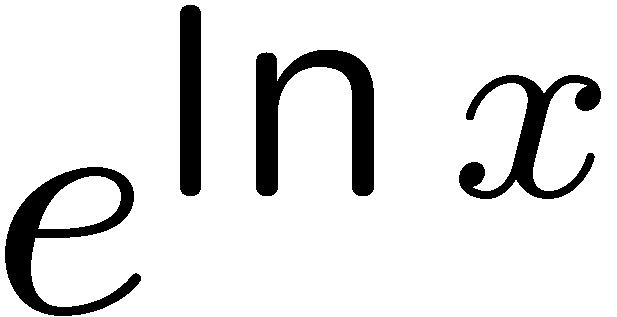 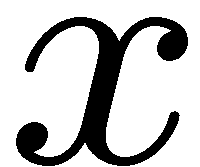 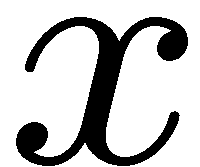 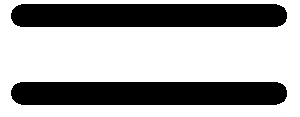 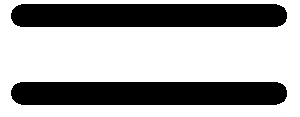 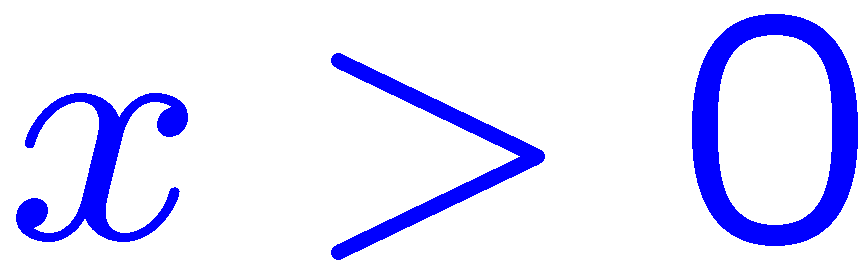 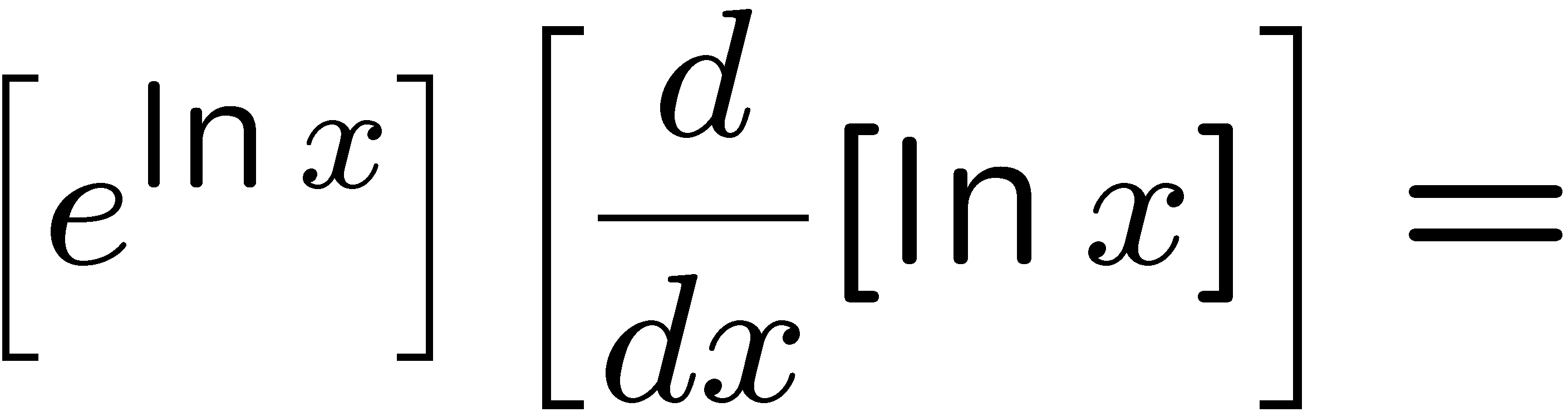 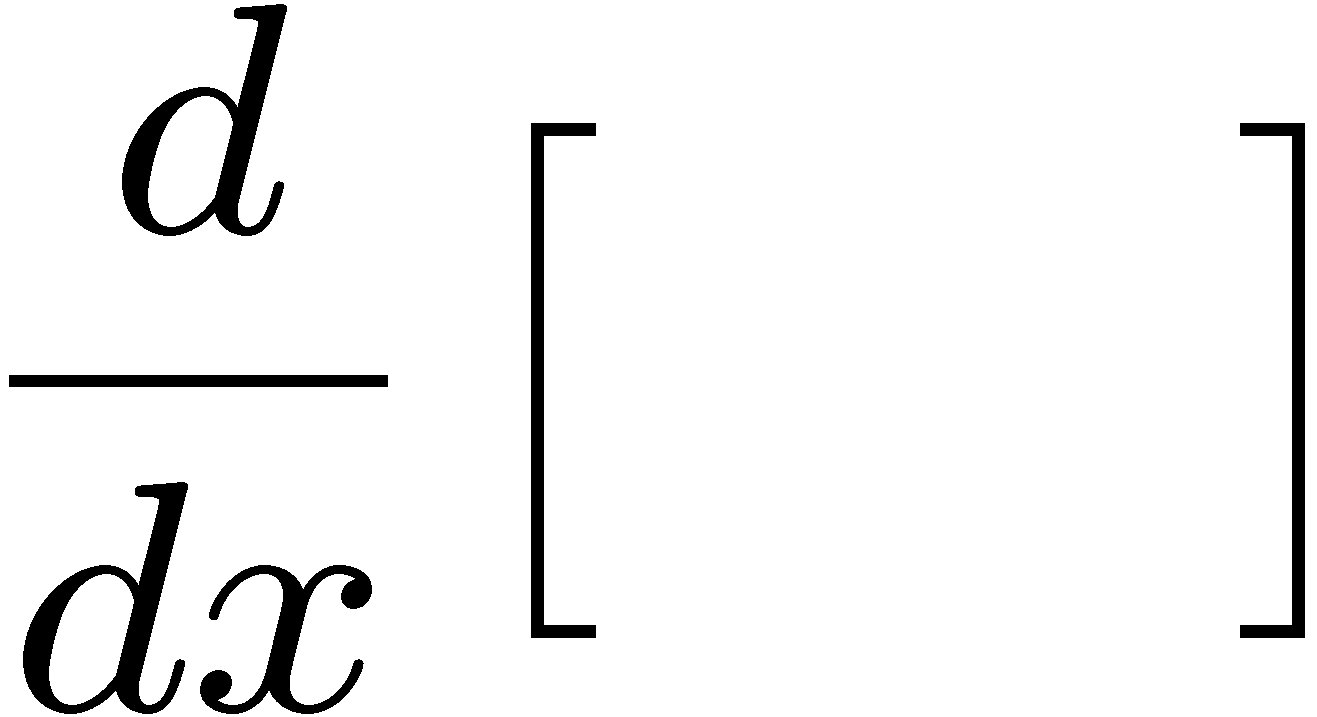 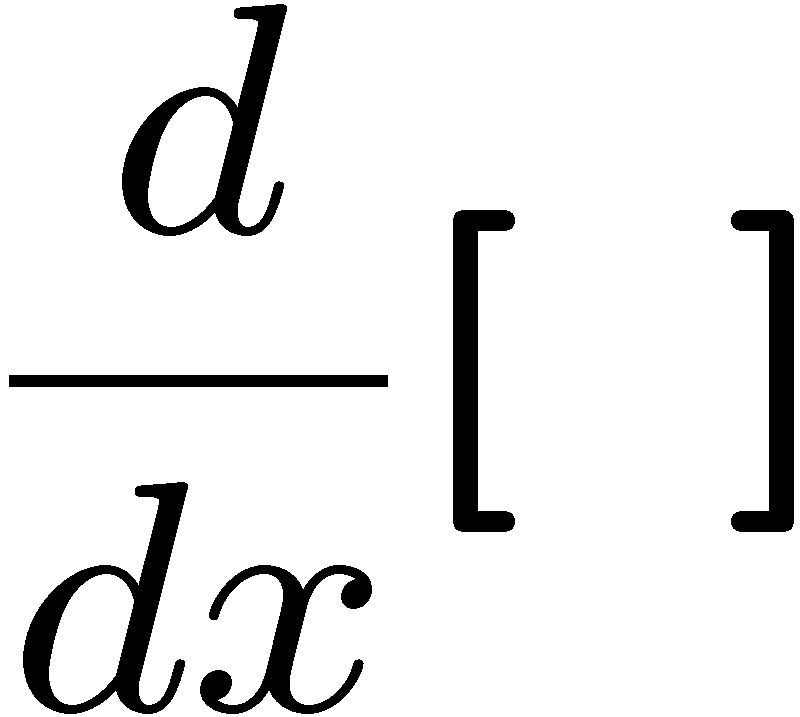 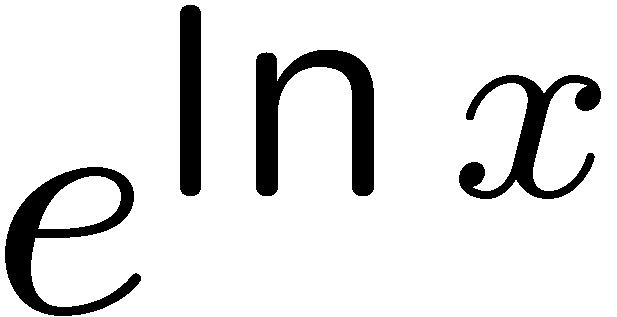 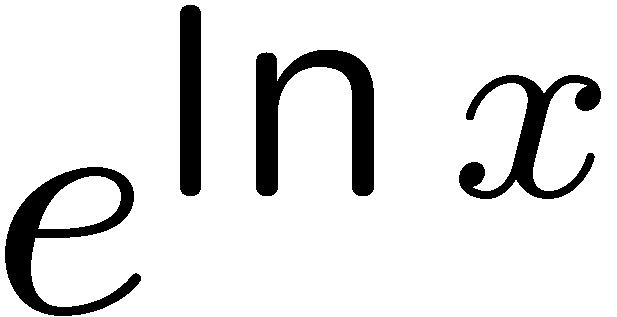 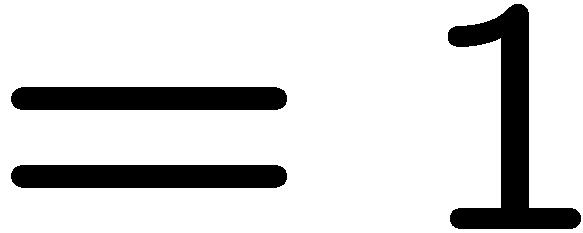 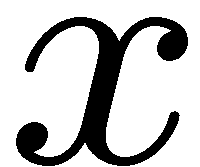 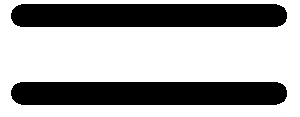 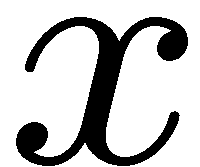 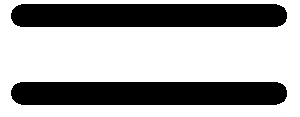 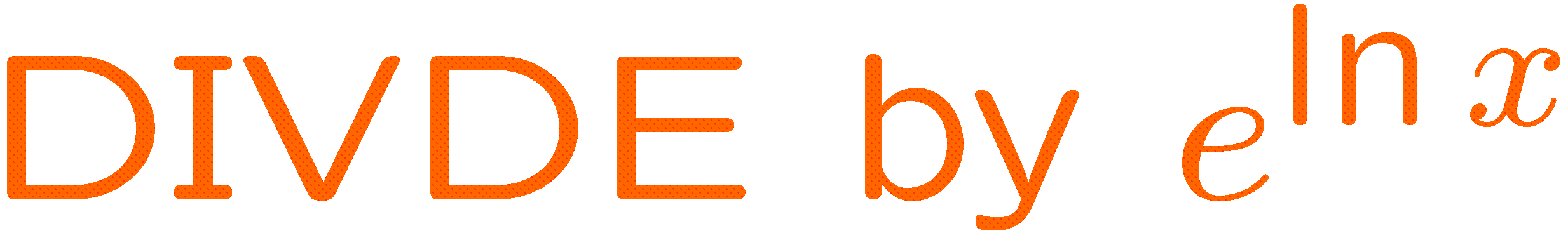 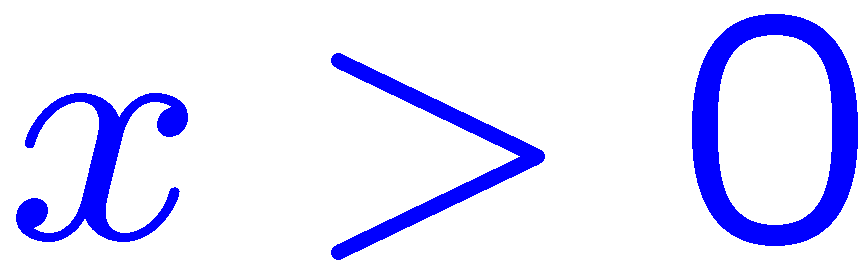 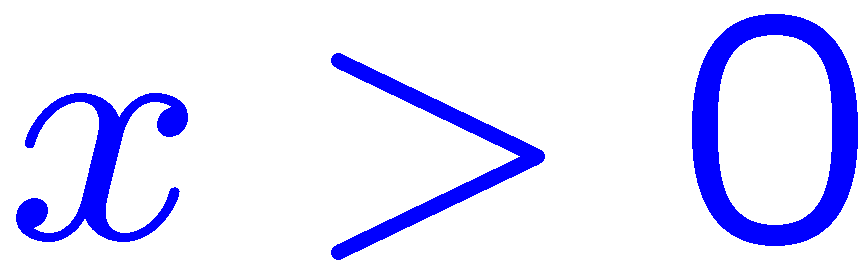 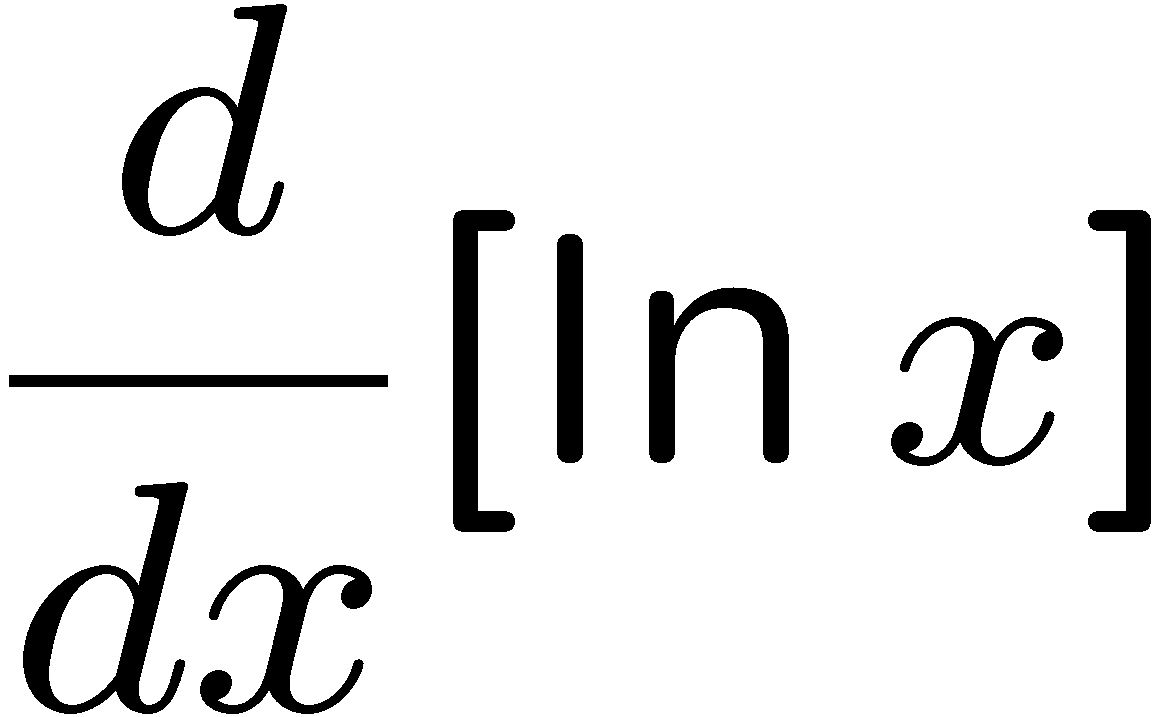 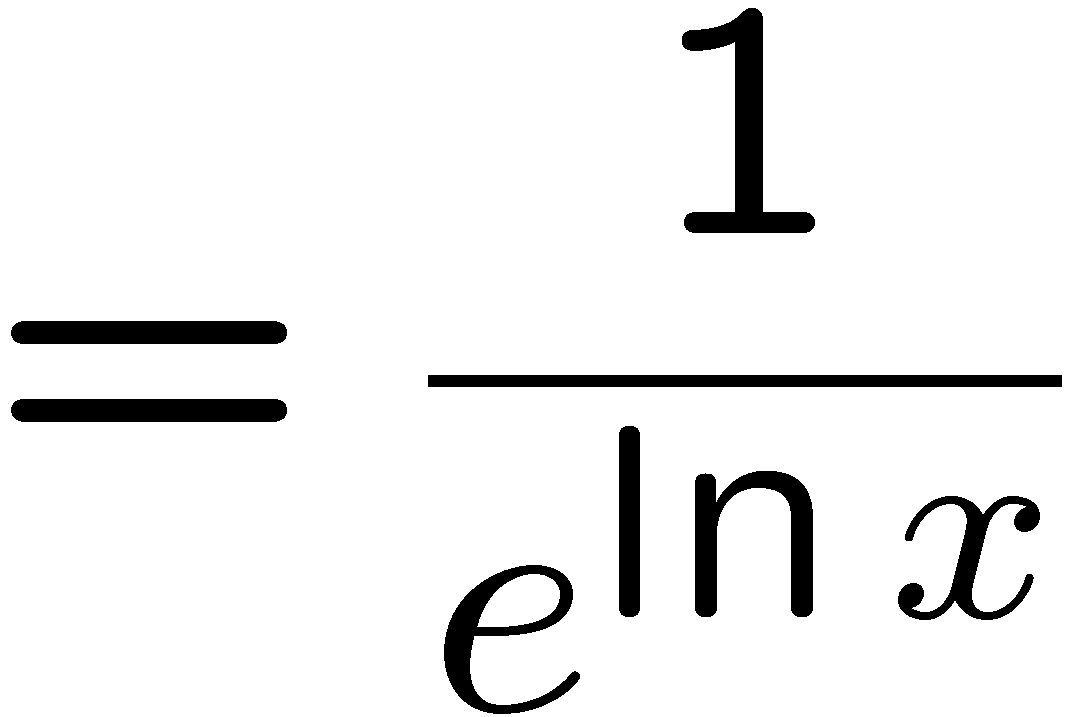 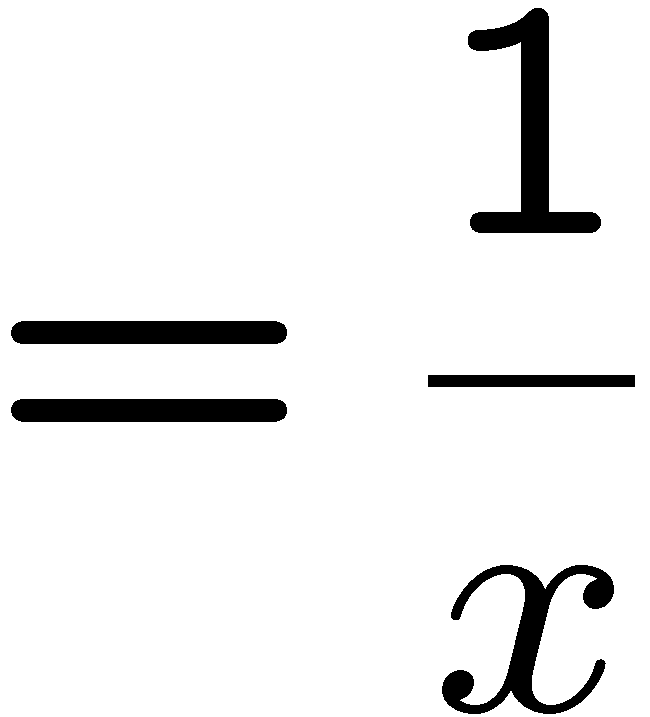 2
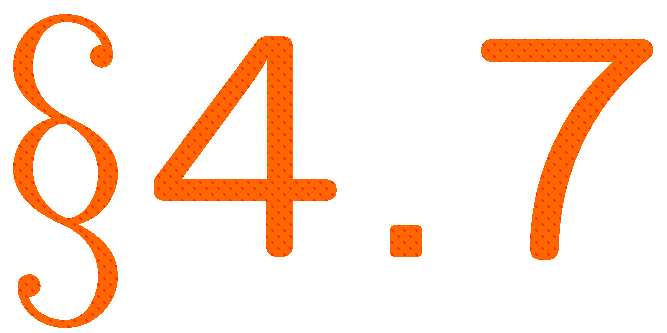 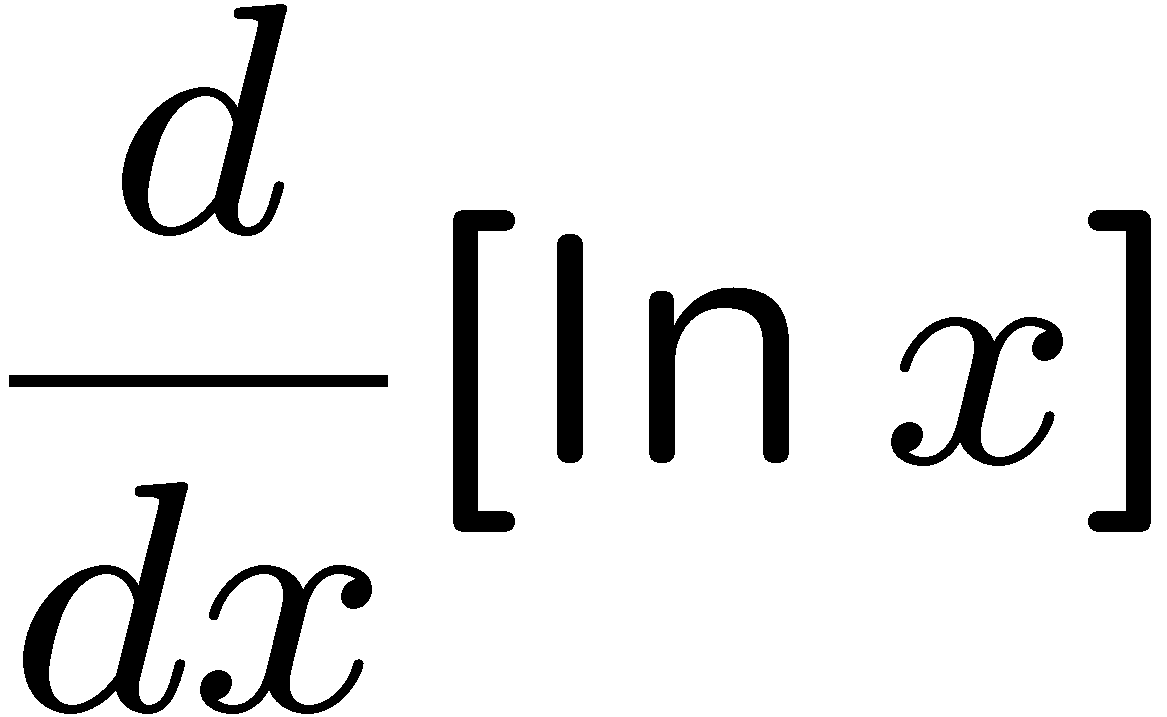 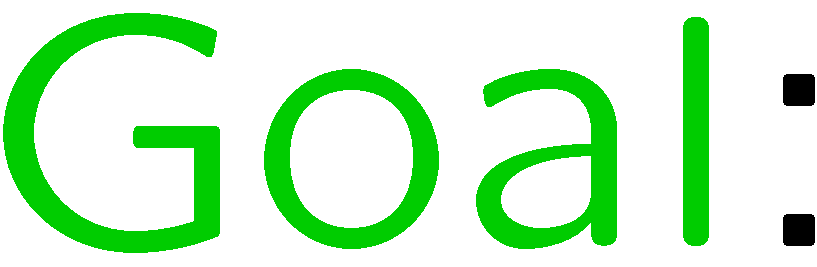 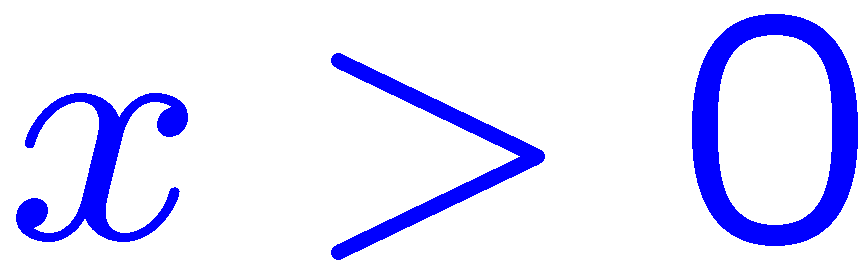 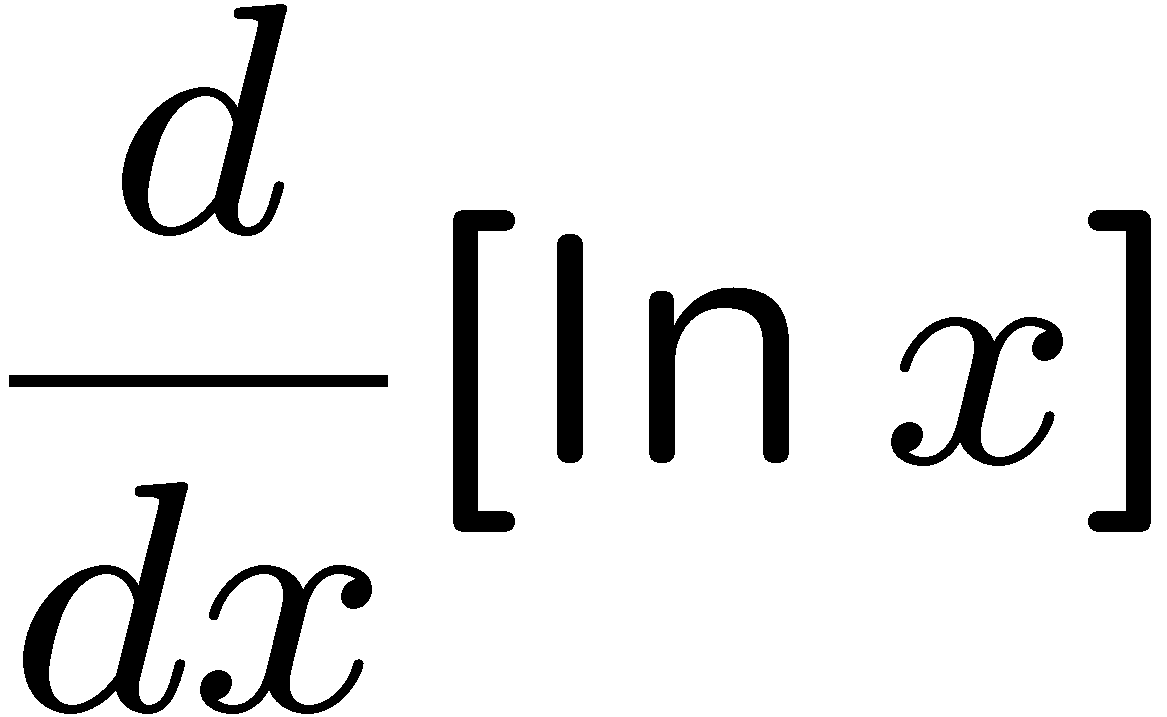 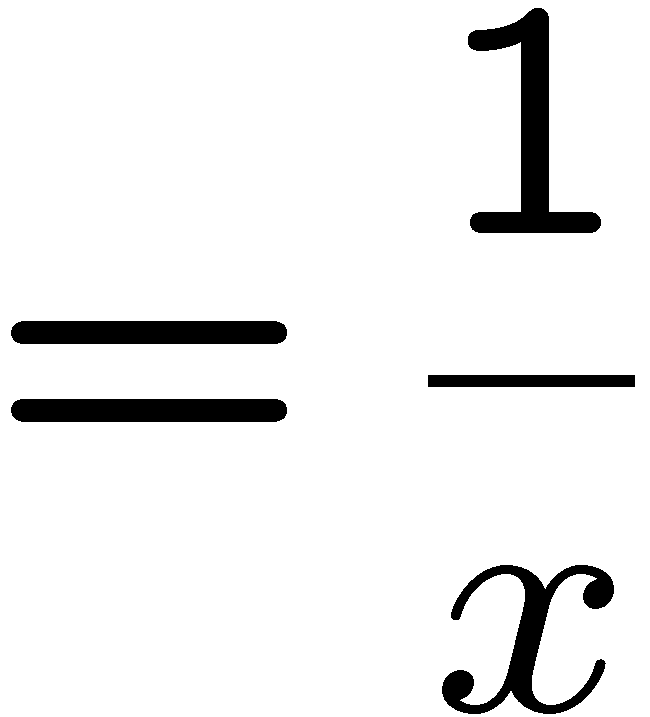 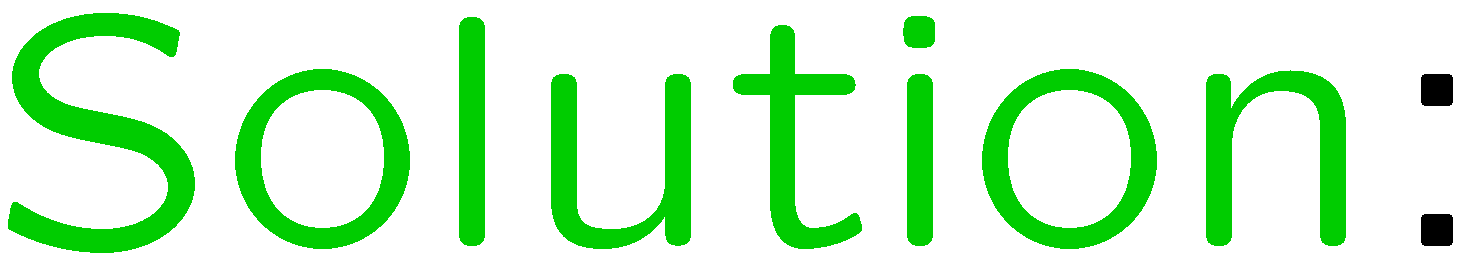 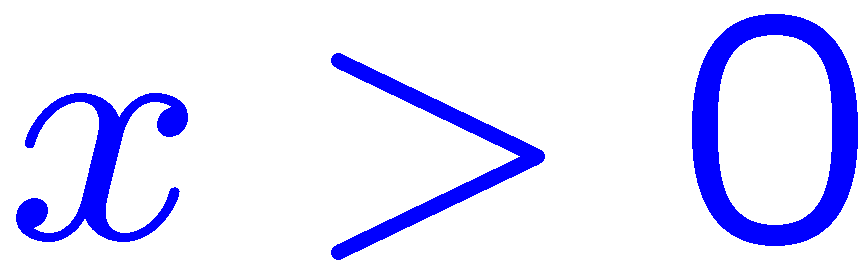 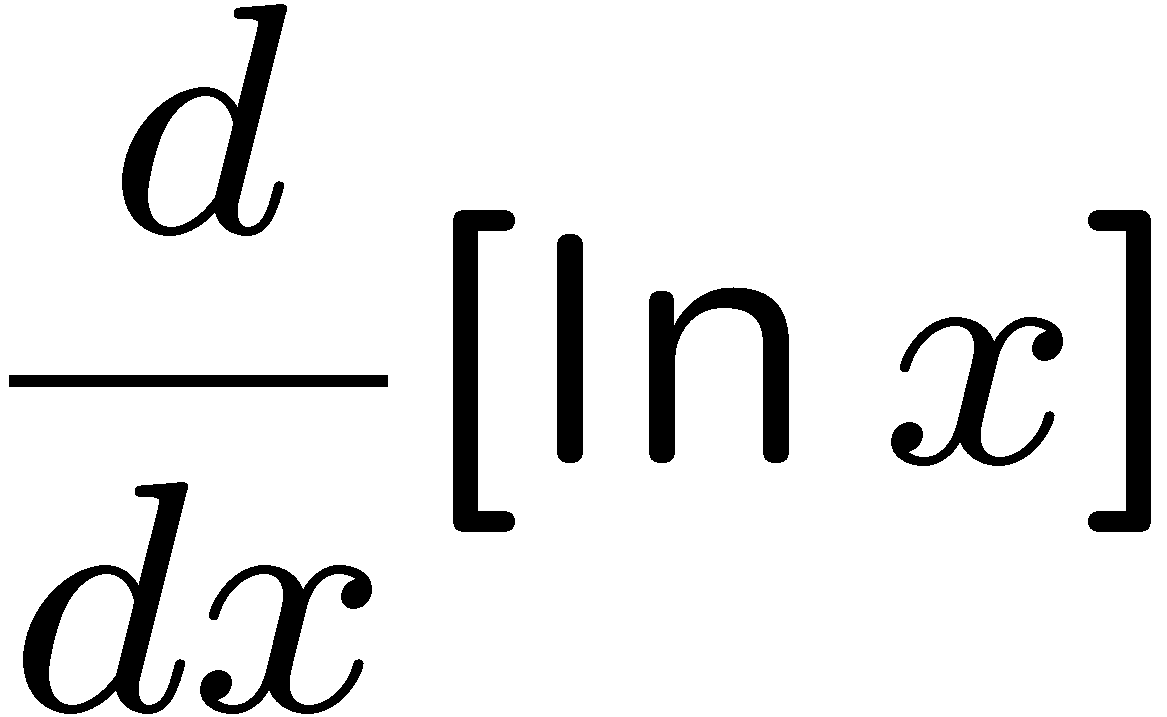 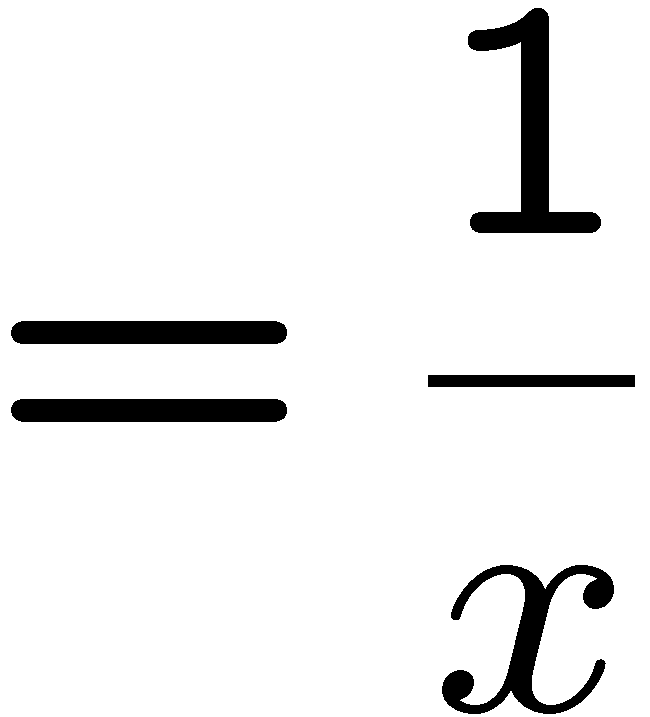 3
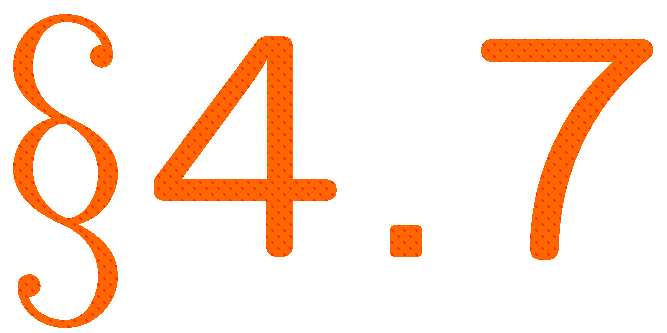 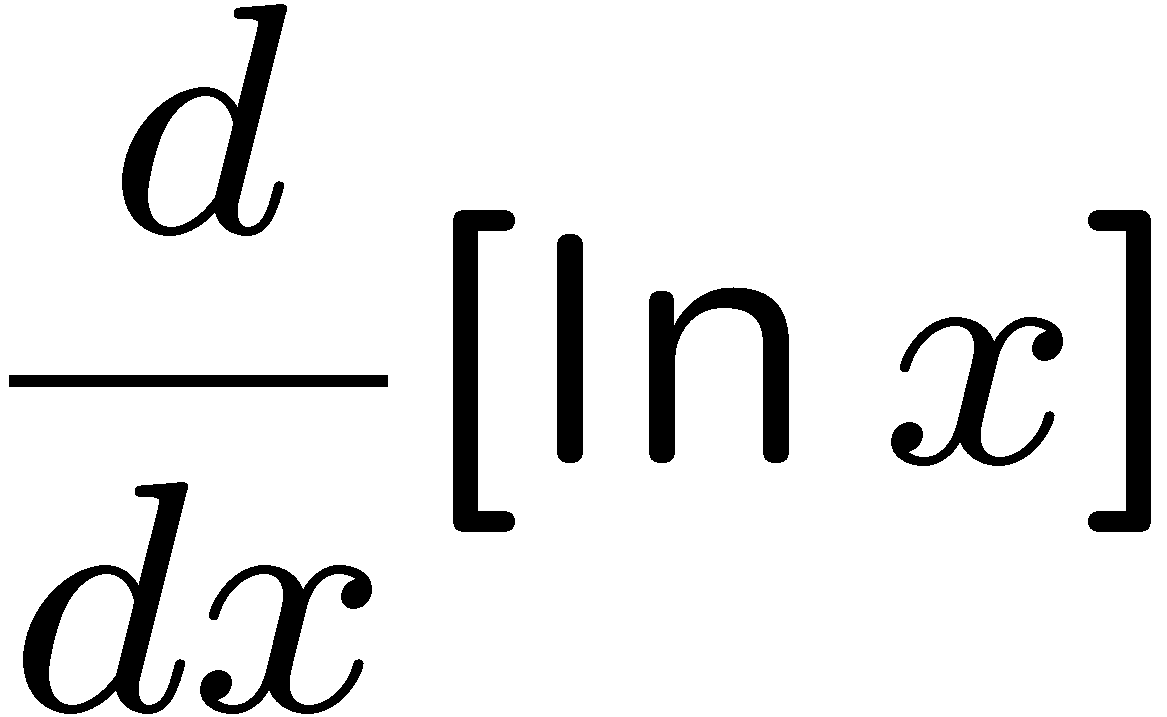 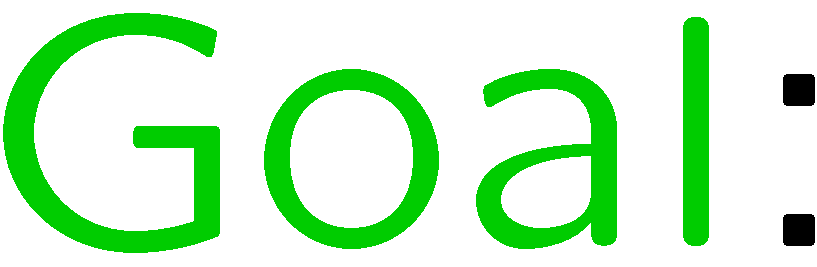 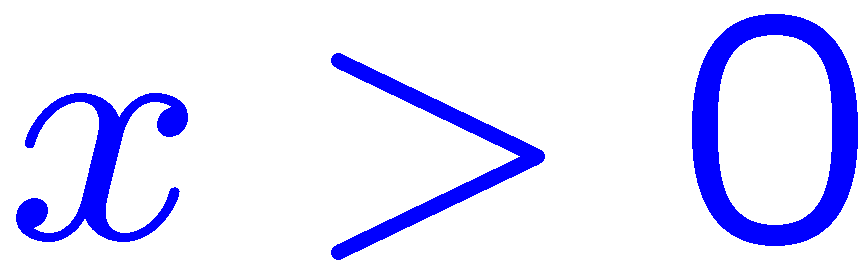 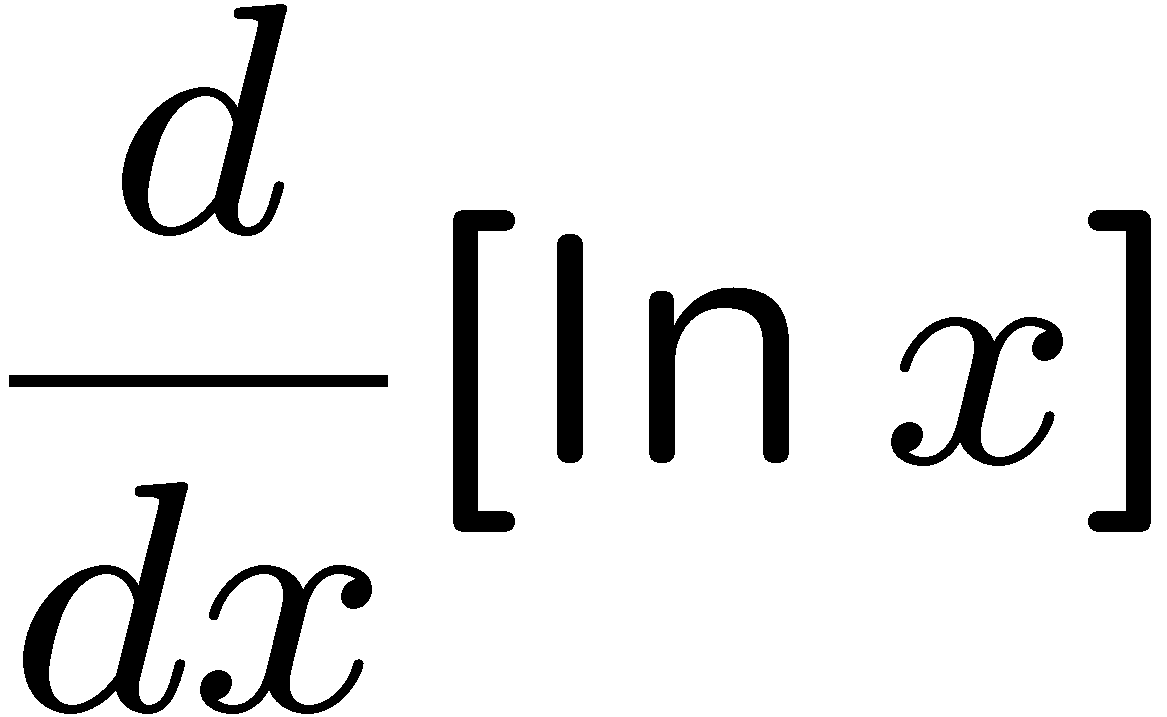 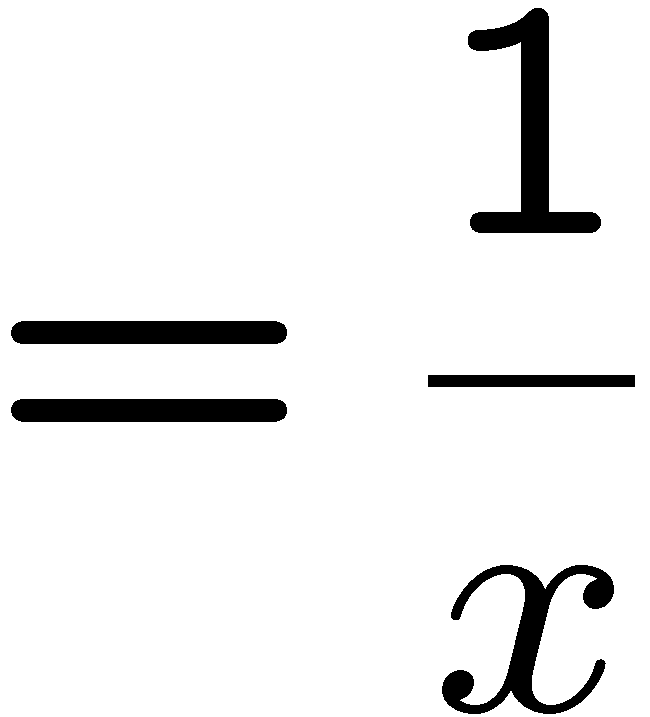 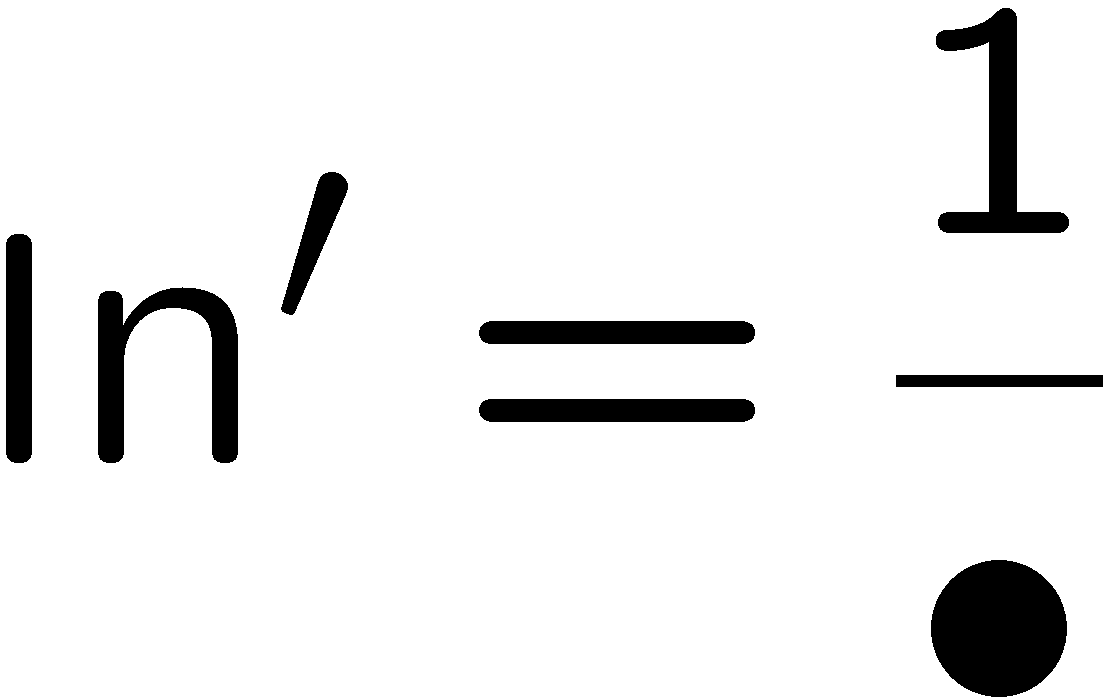 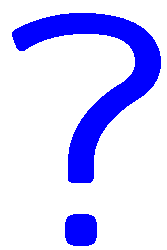 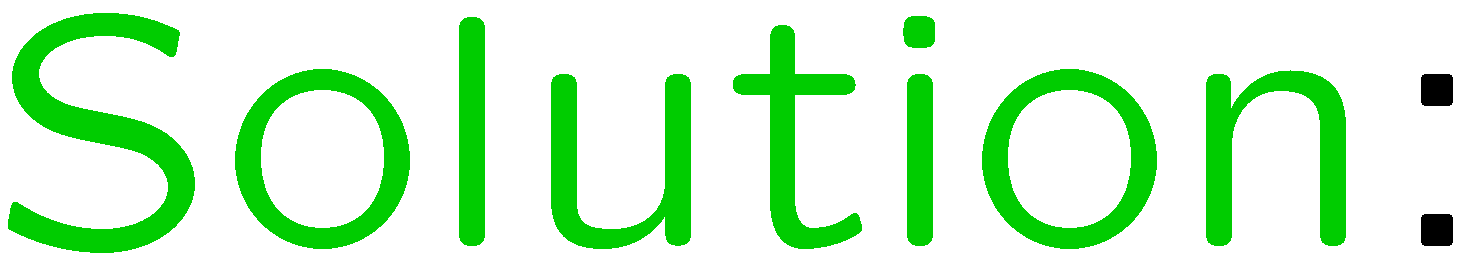 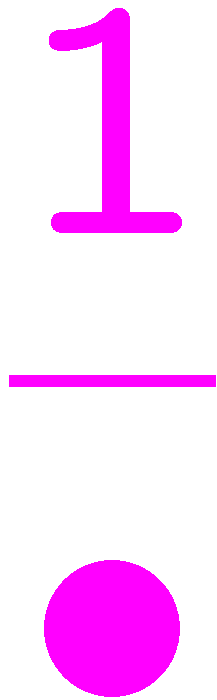 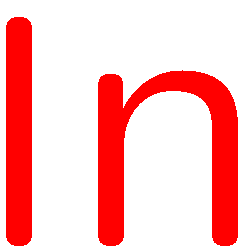 4
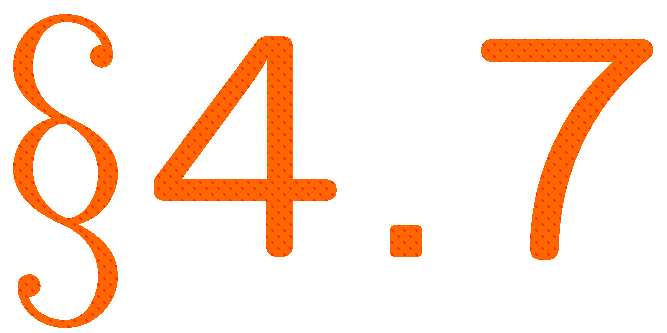 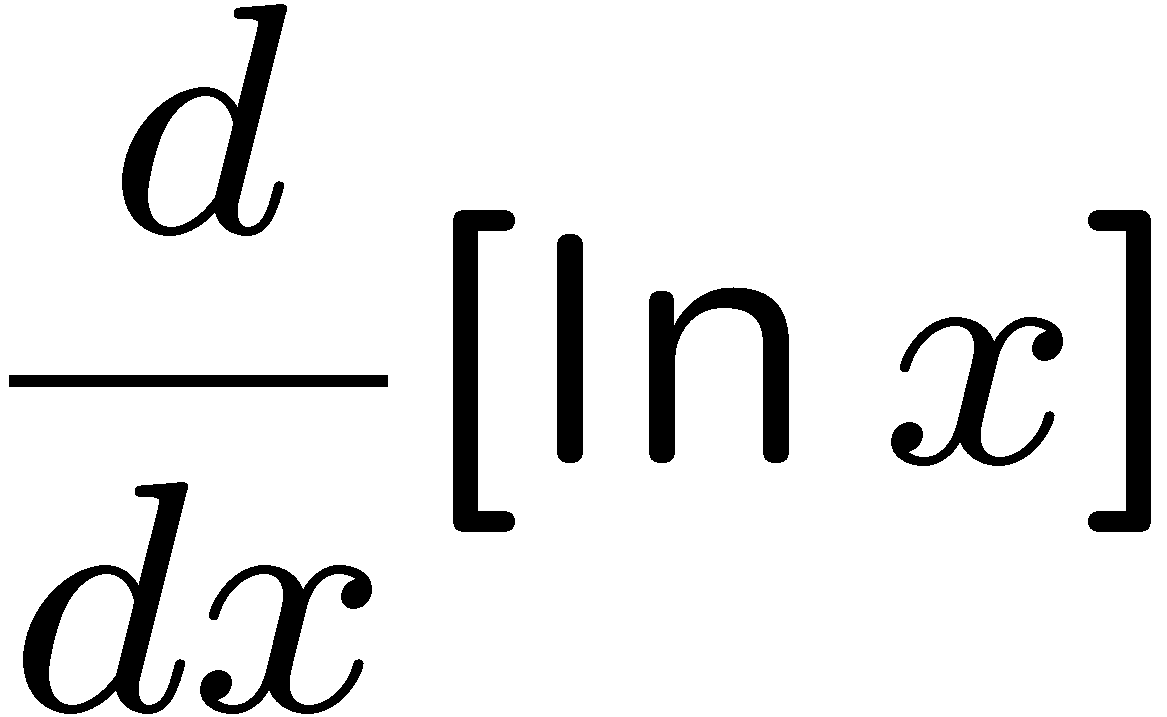 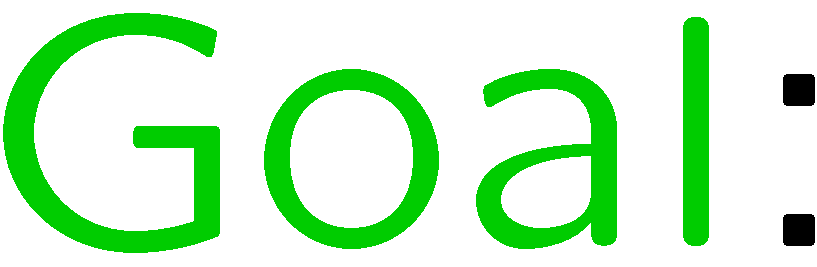 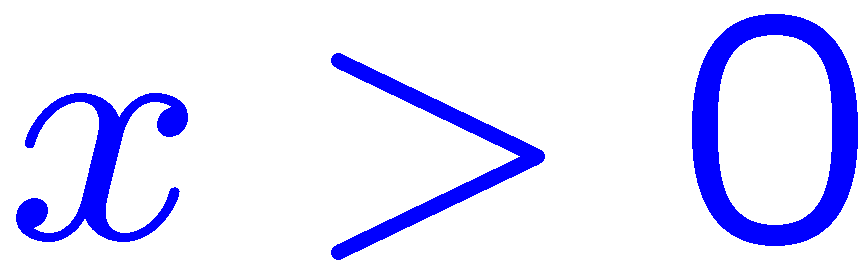 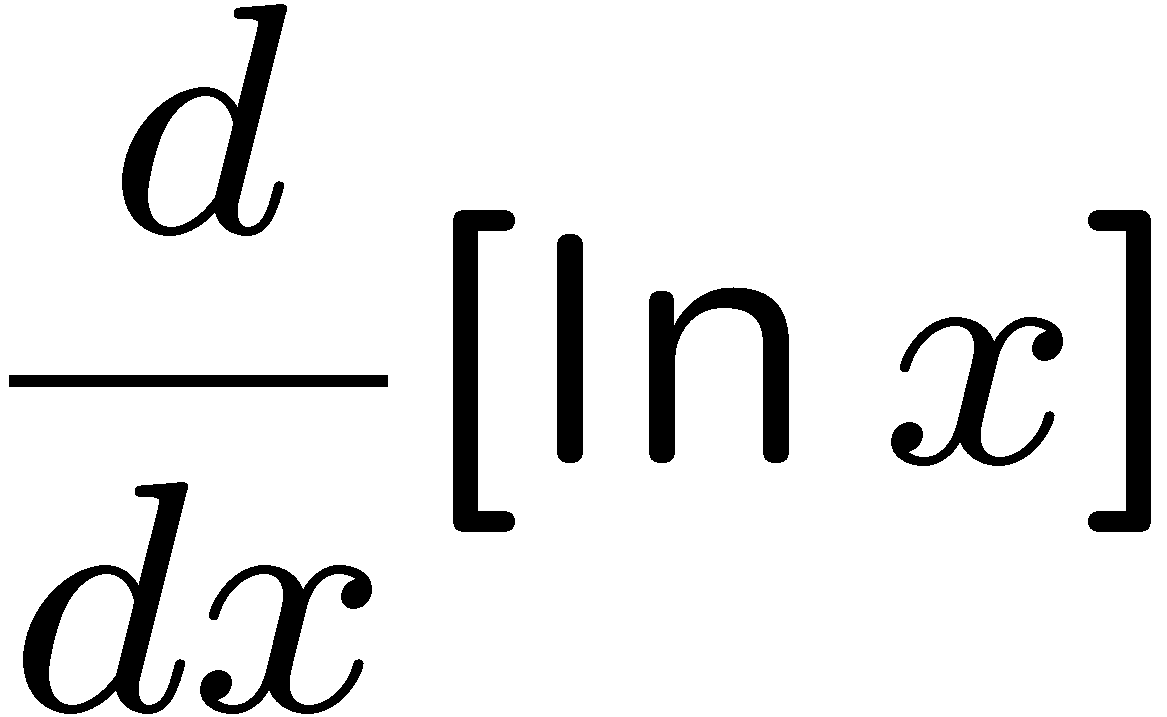 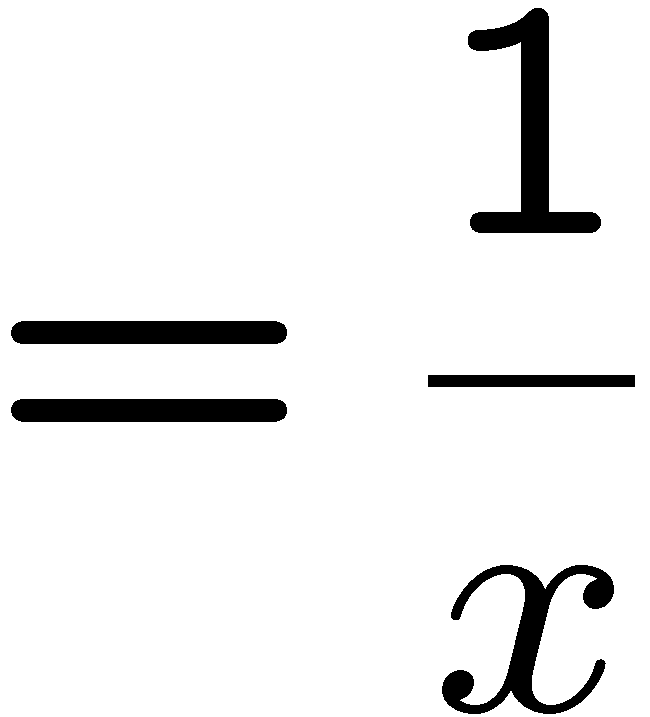 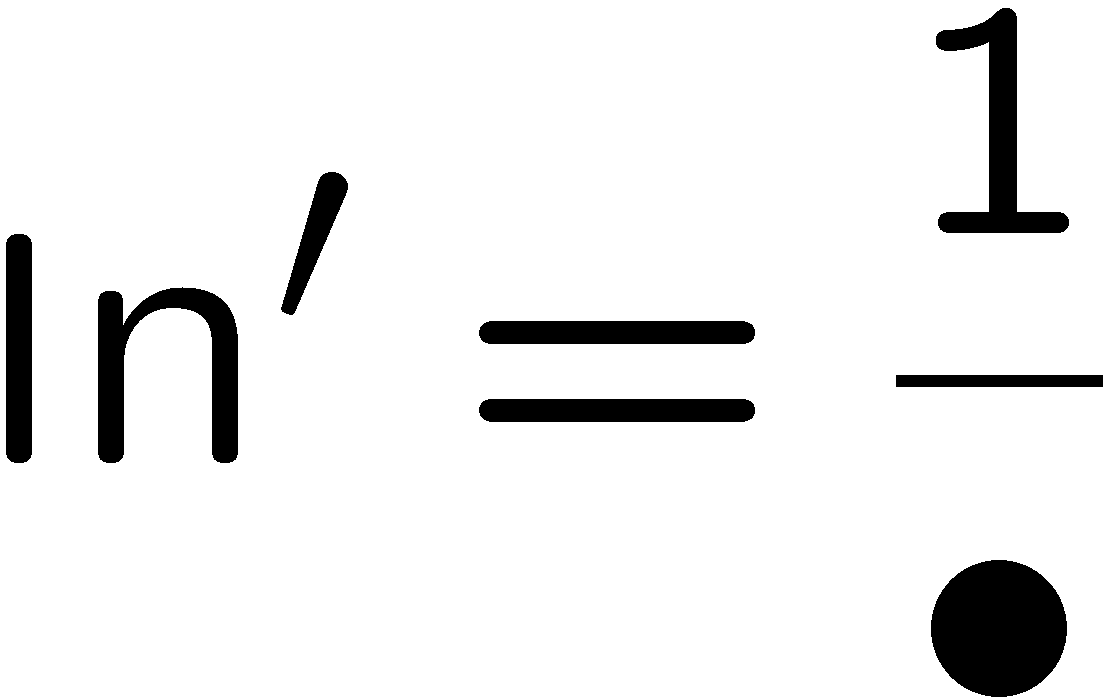 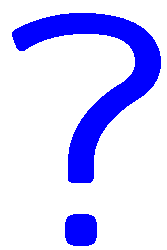 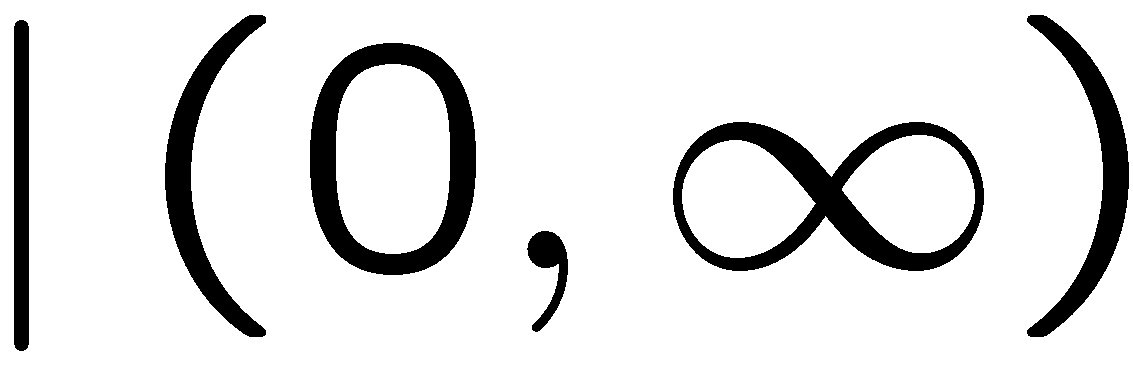 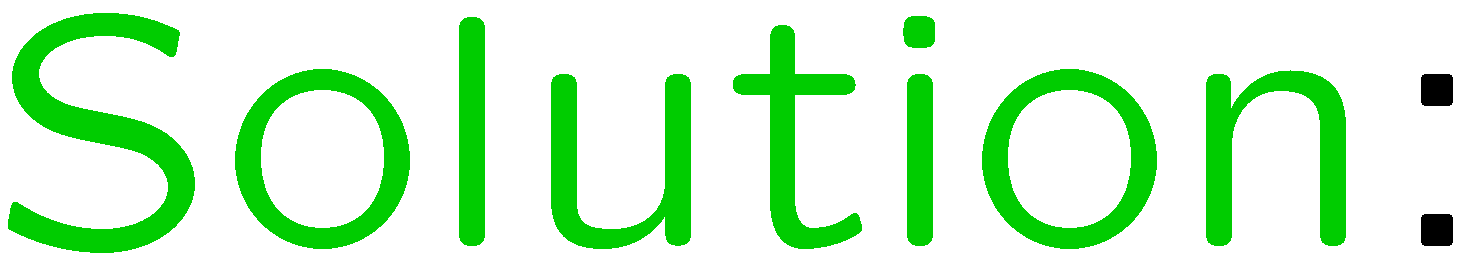 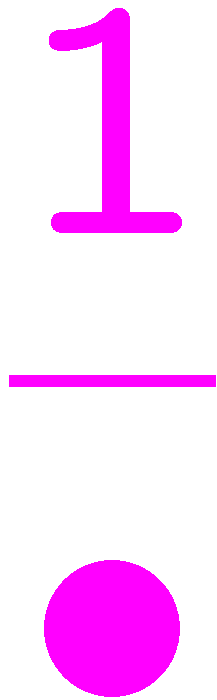 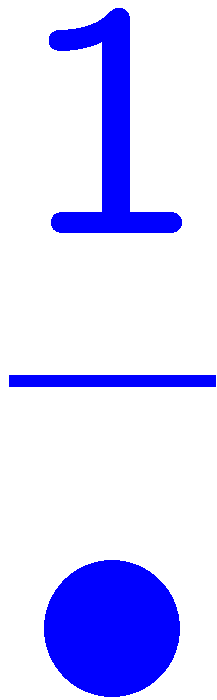 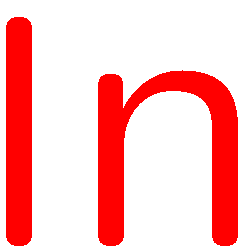 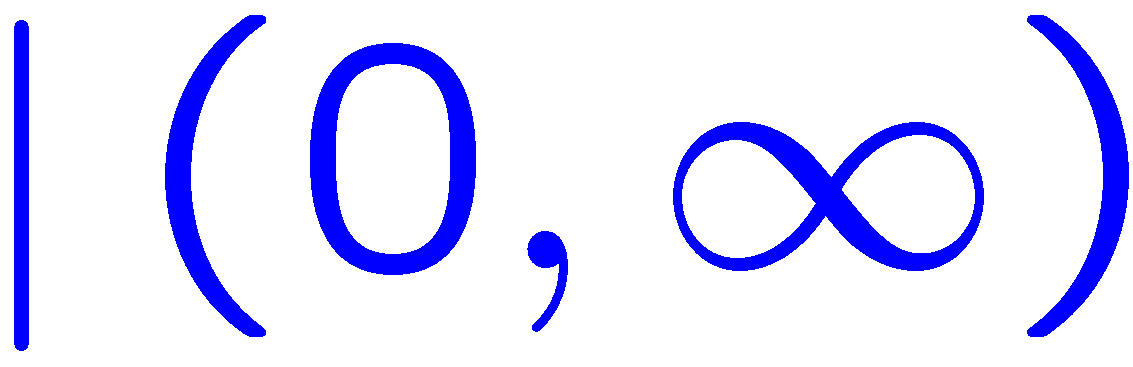 5
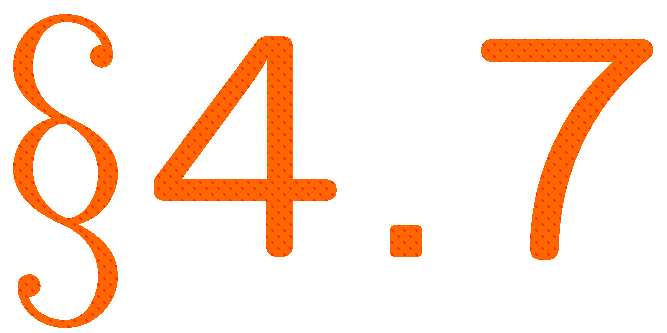 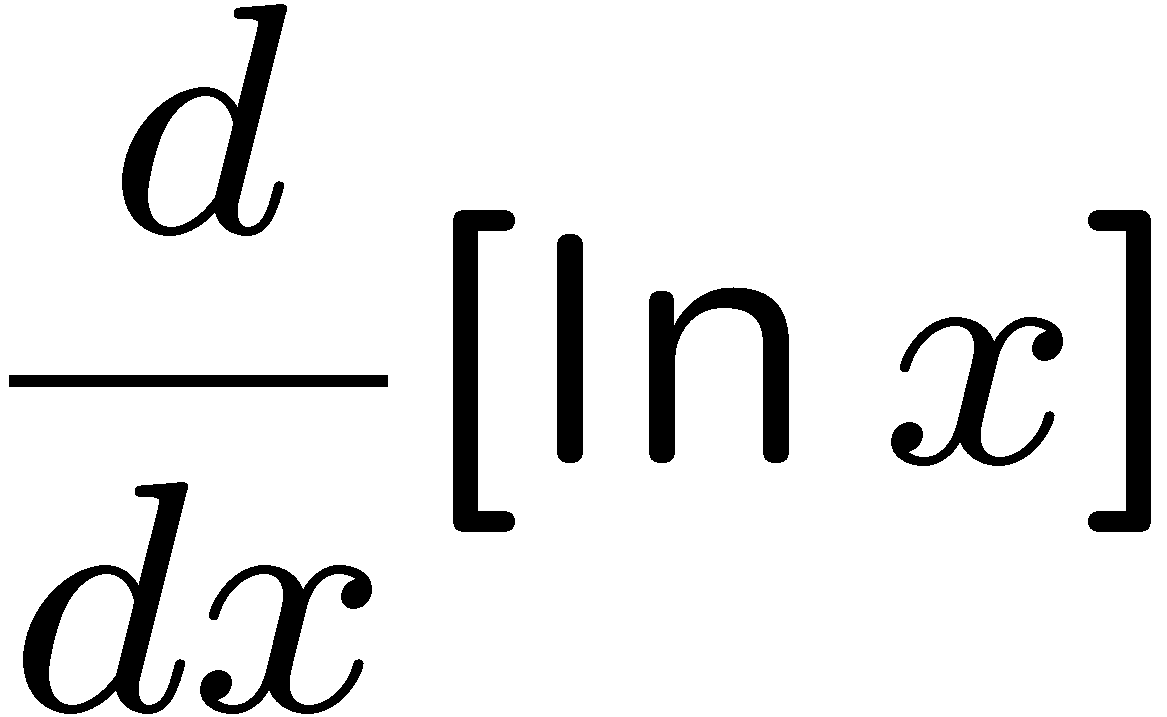 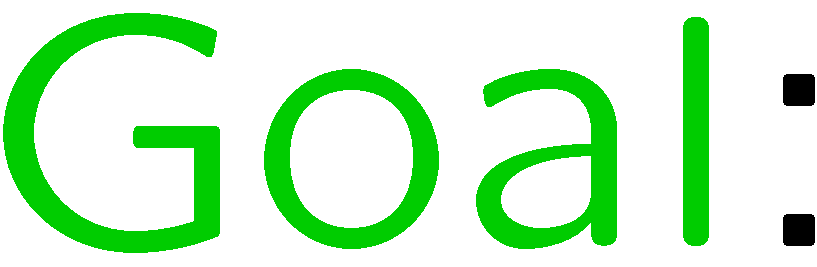 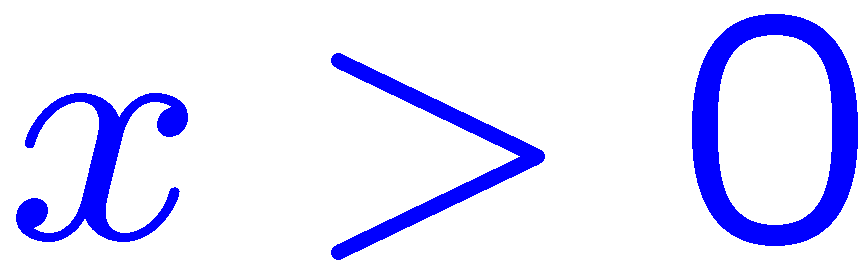 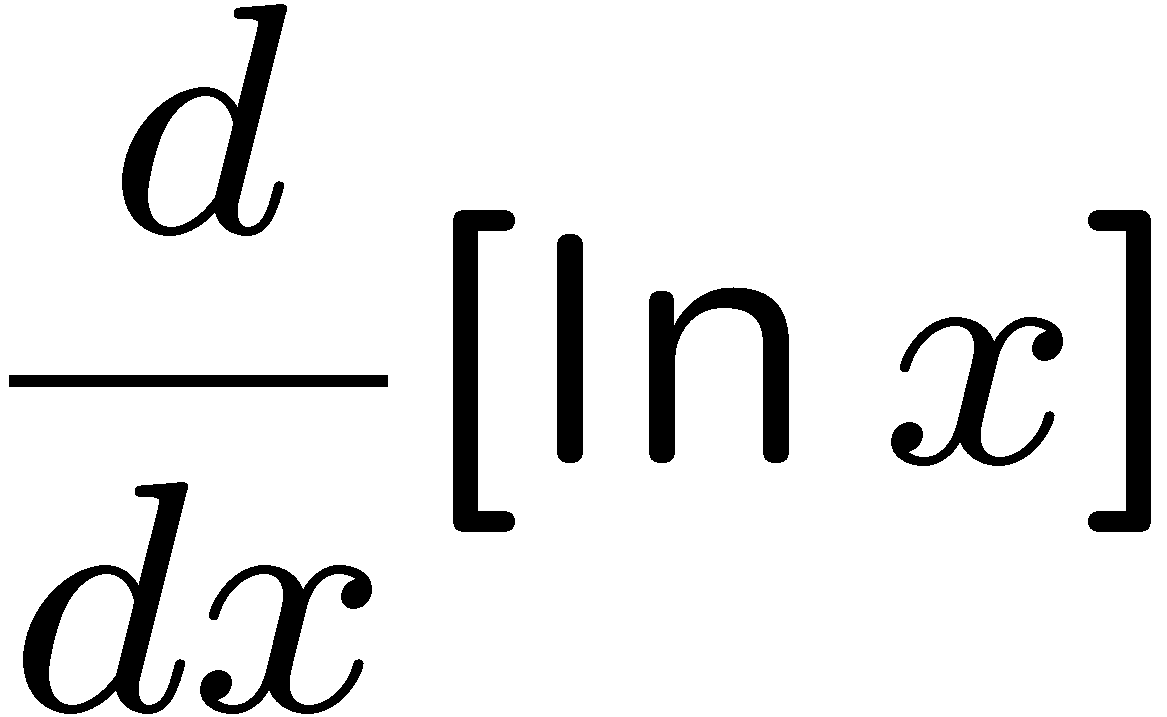 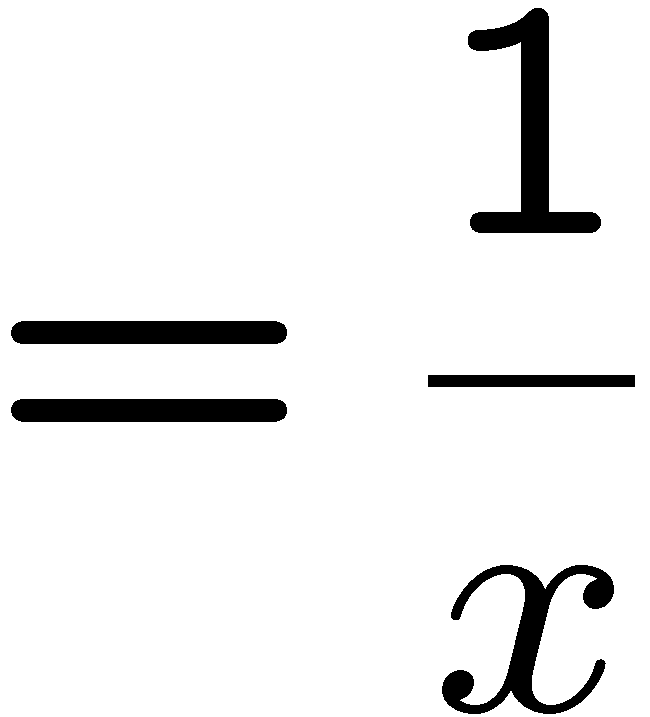 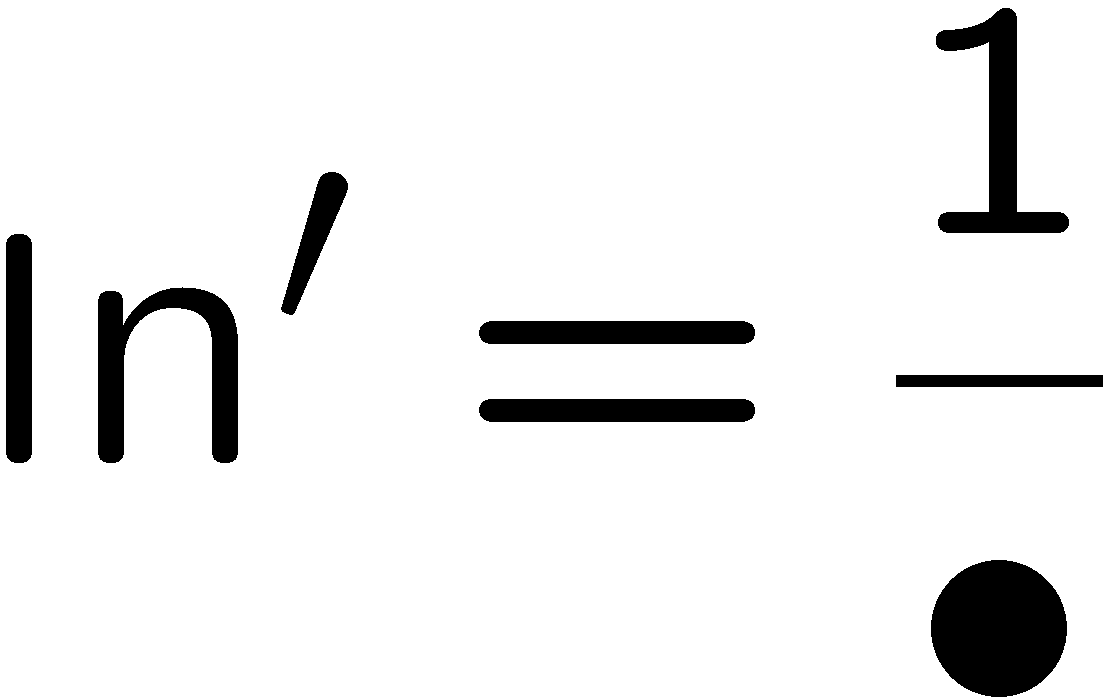 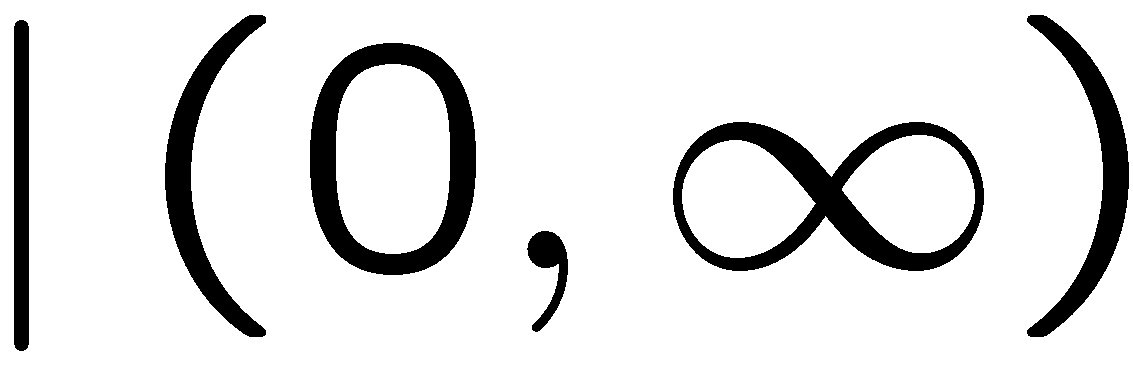 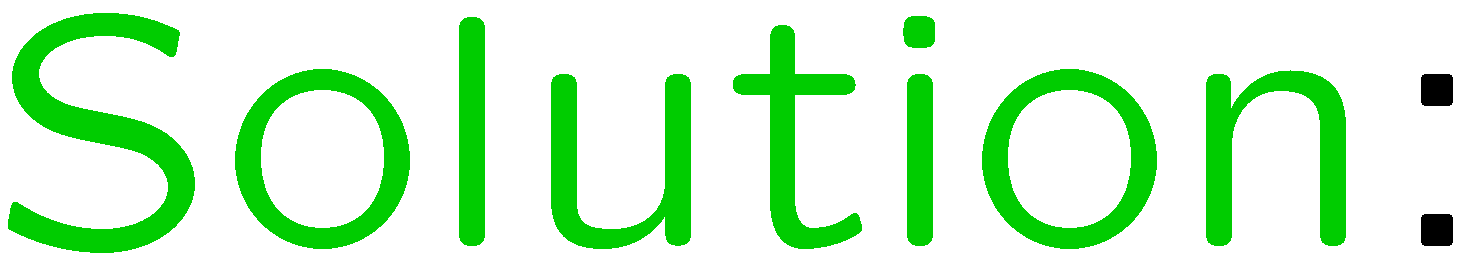 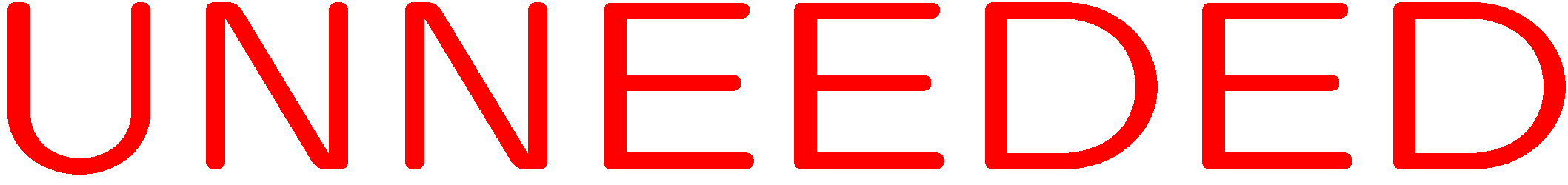 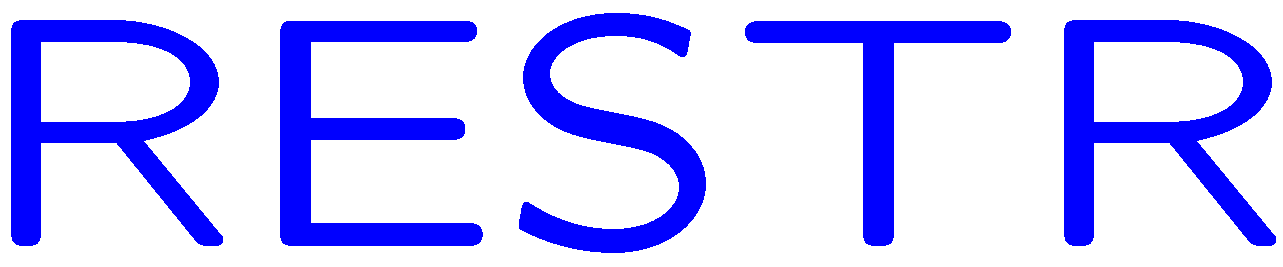 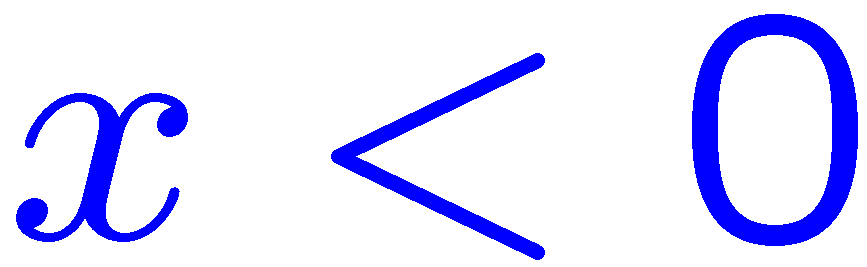 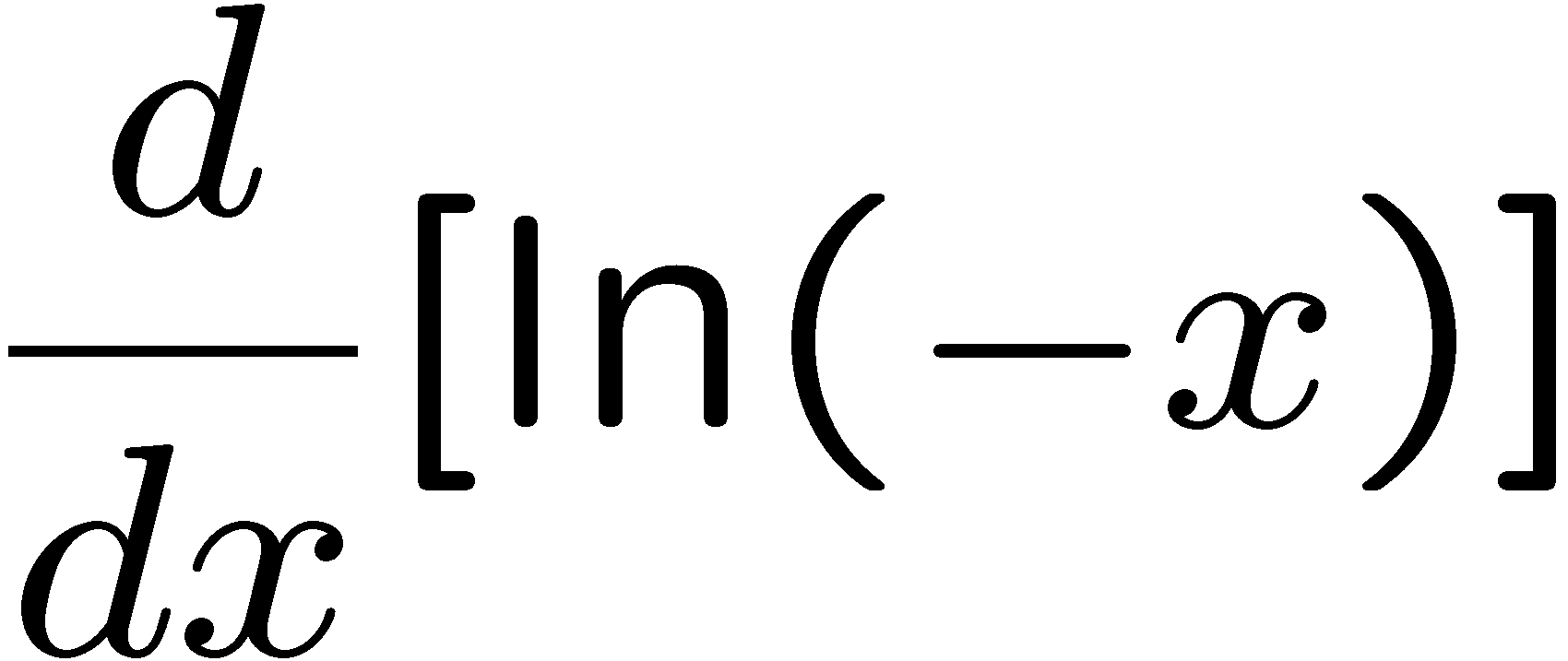 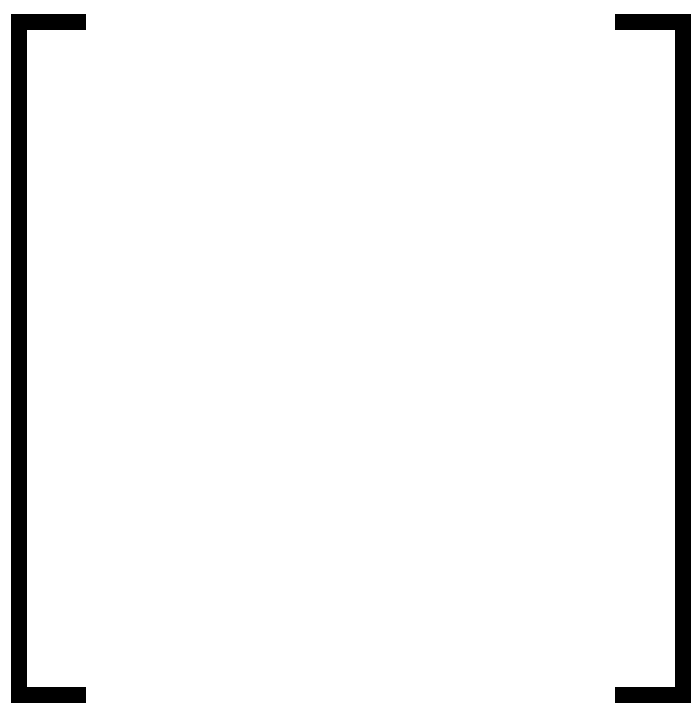 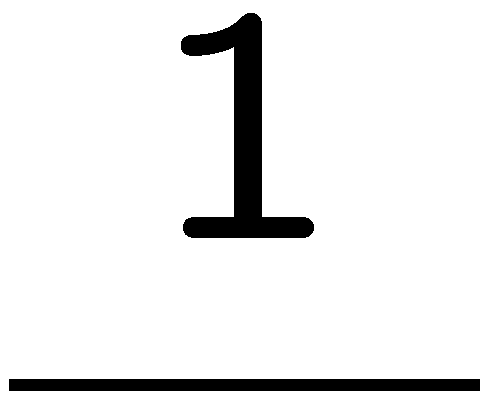 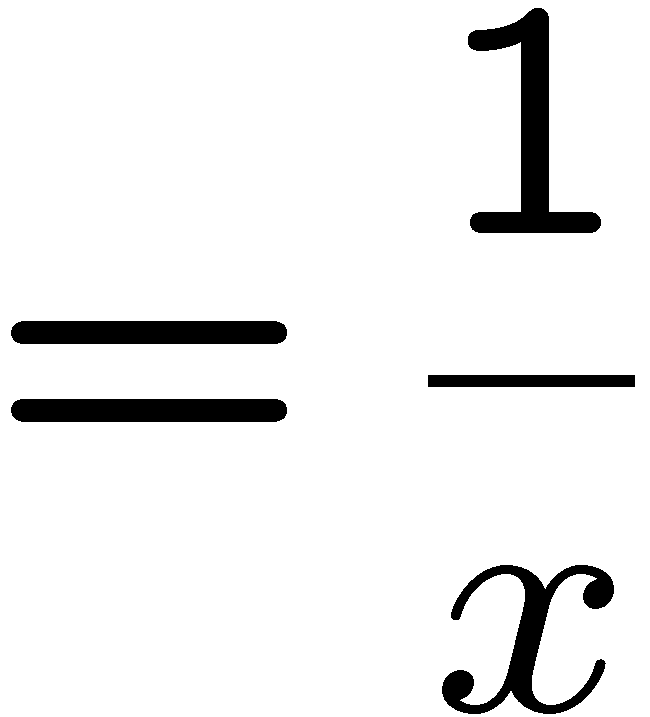 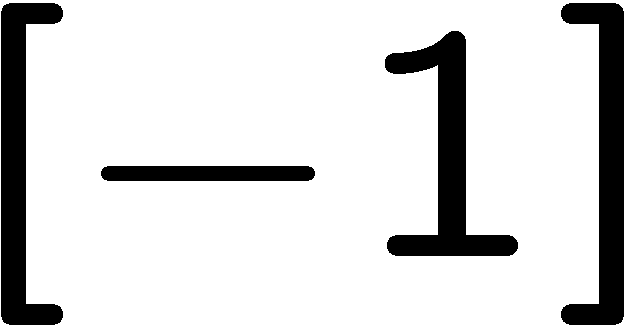 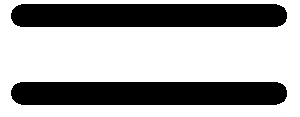 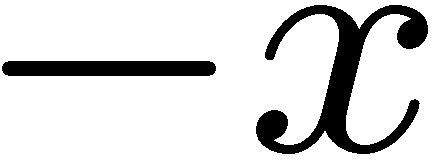 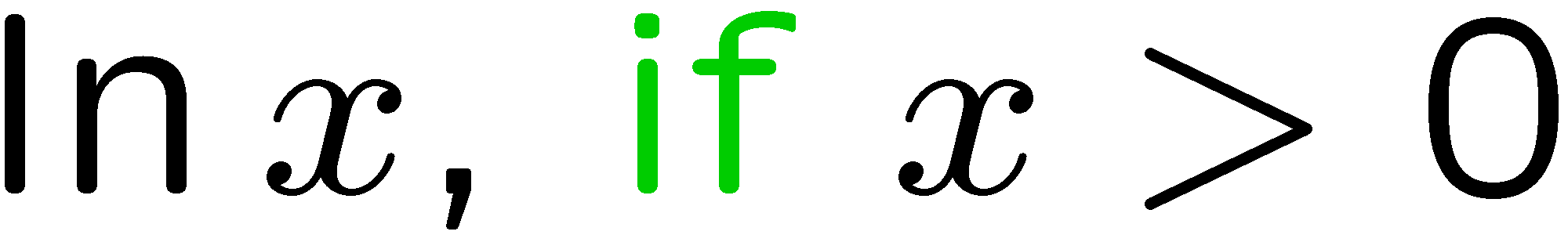 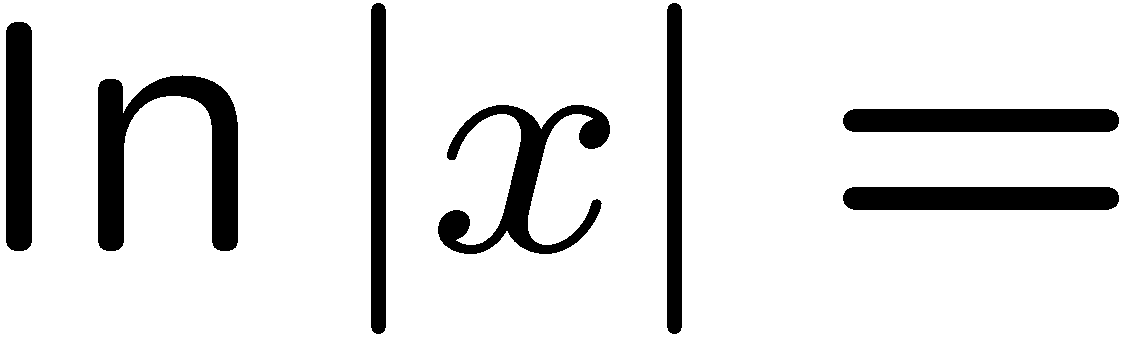 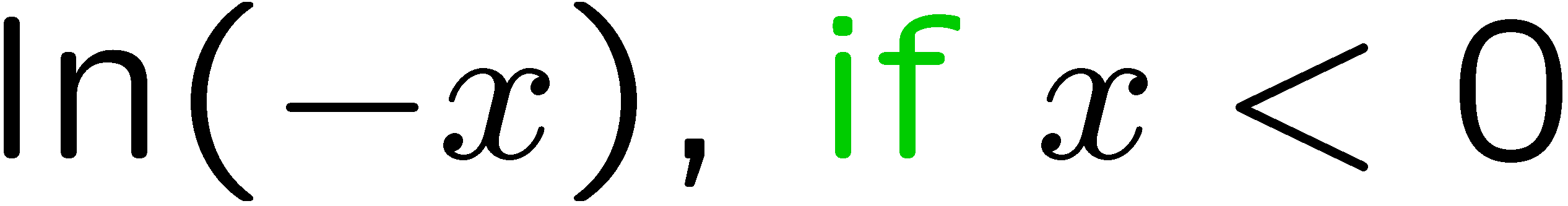 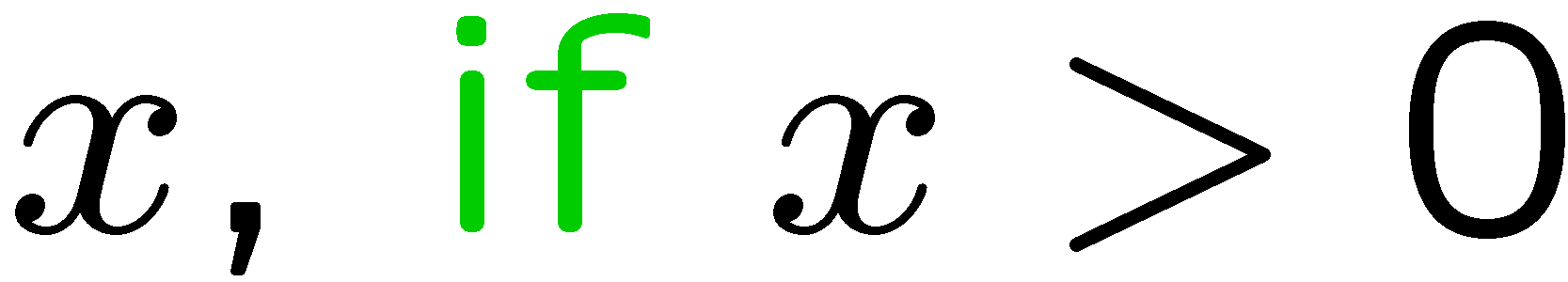 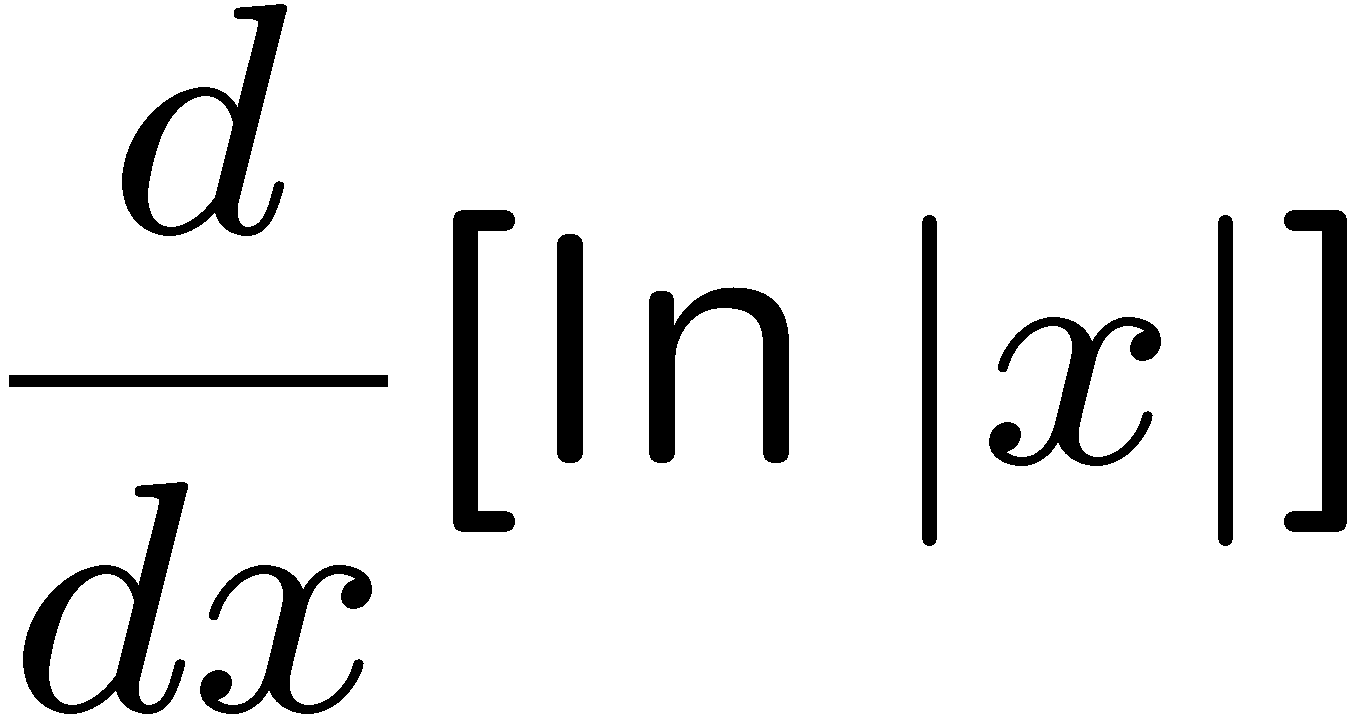 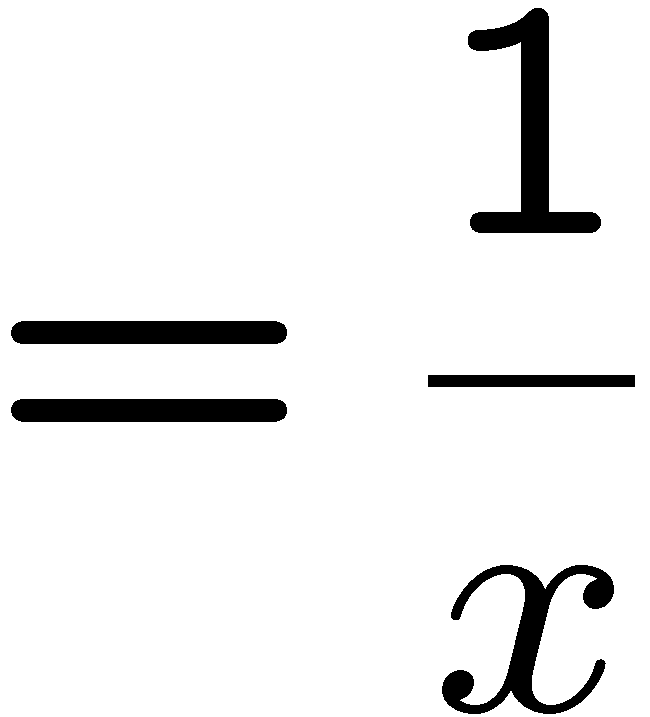 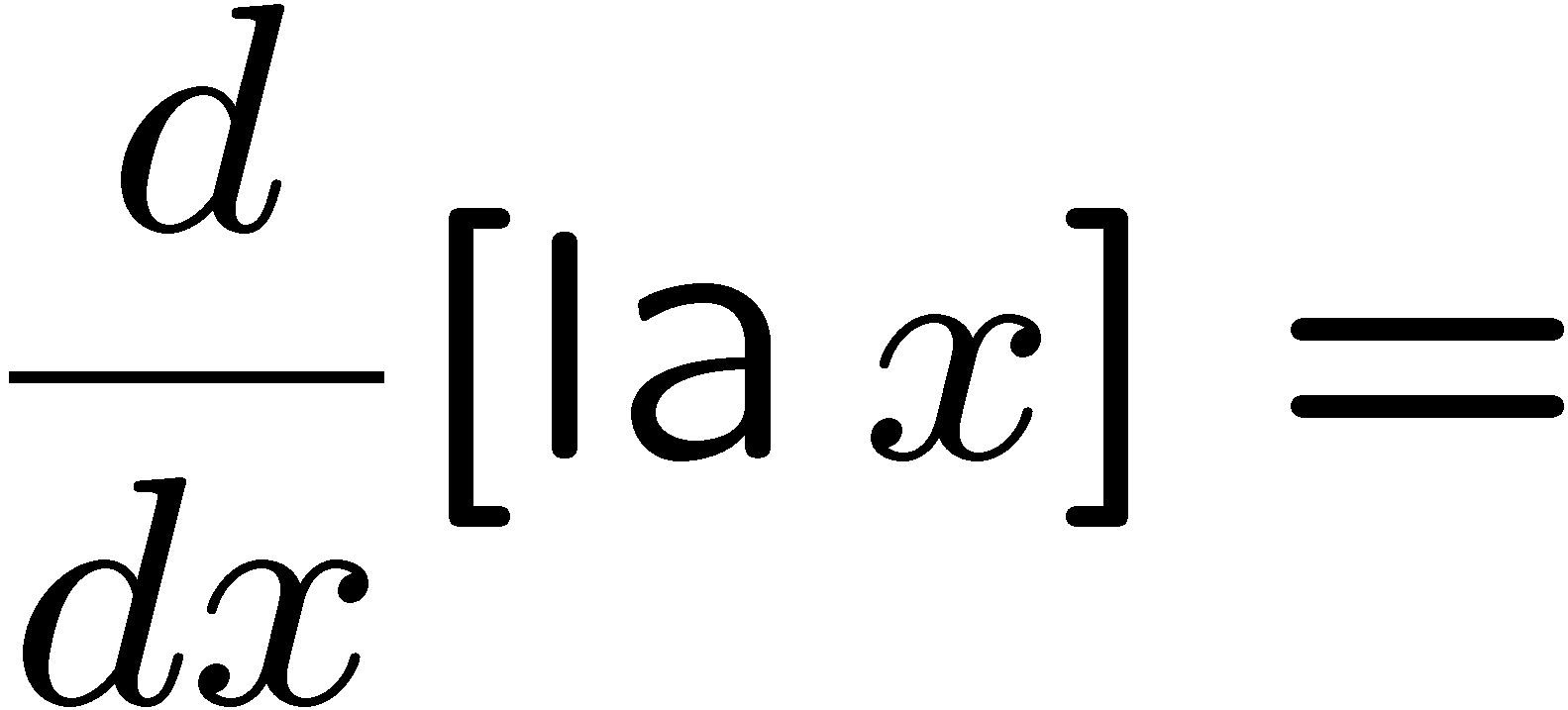 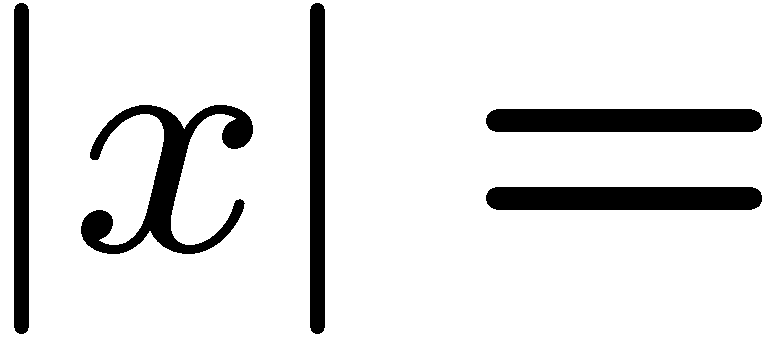 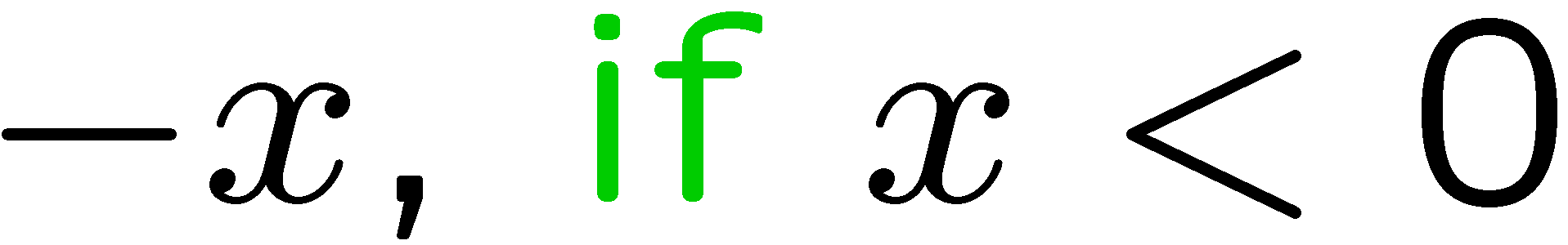 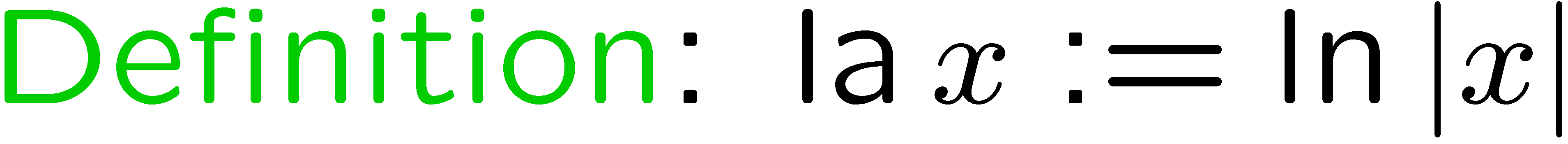 6
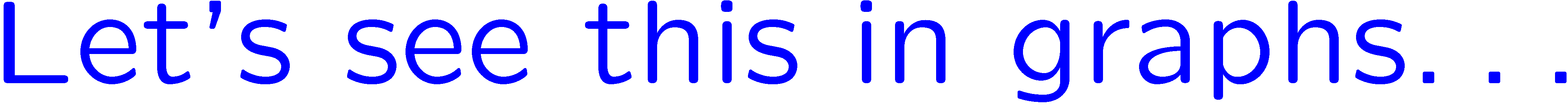 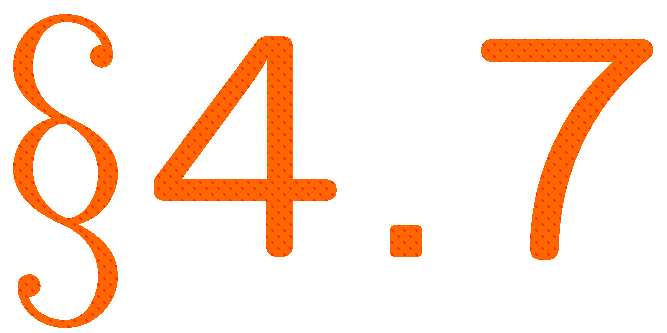 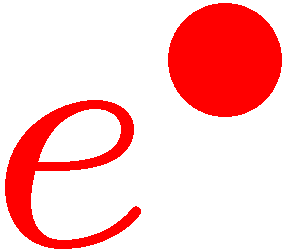 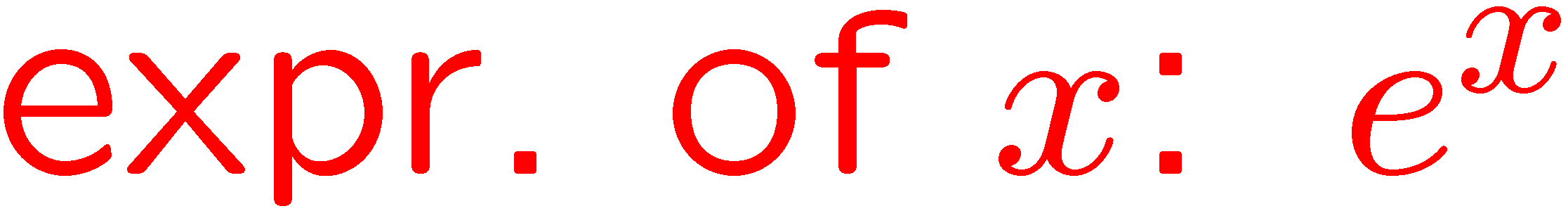 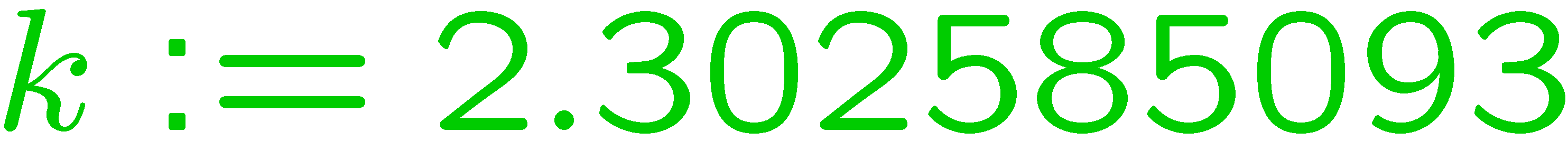 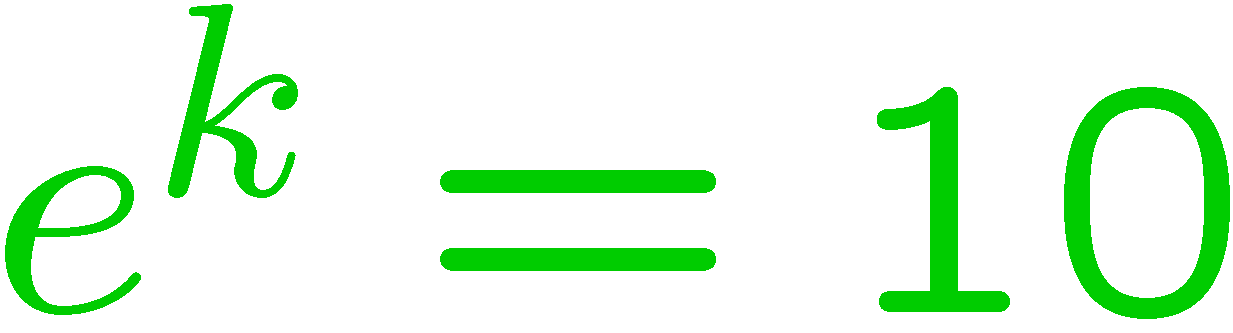 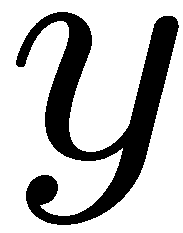 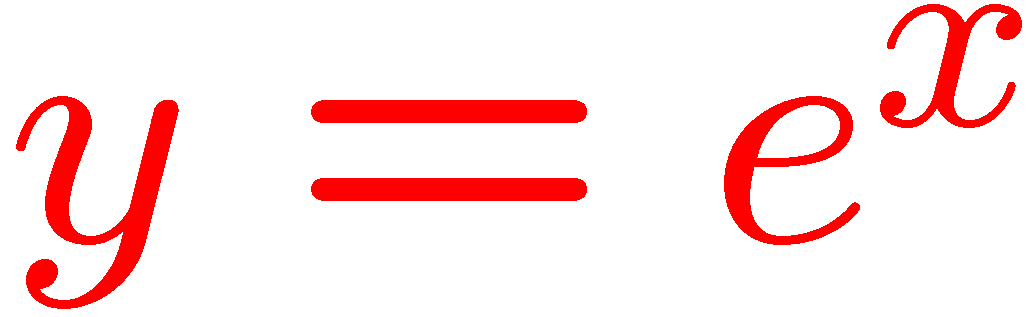 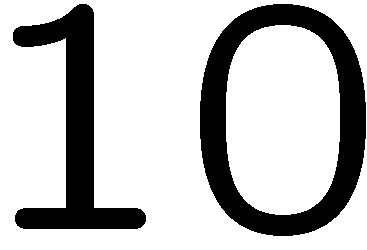 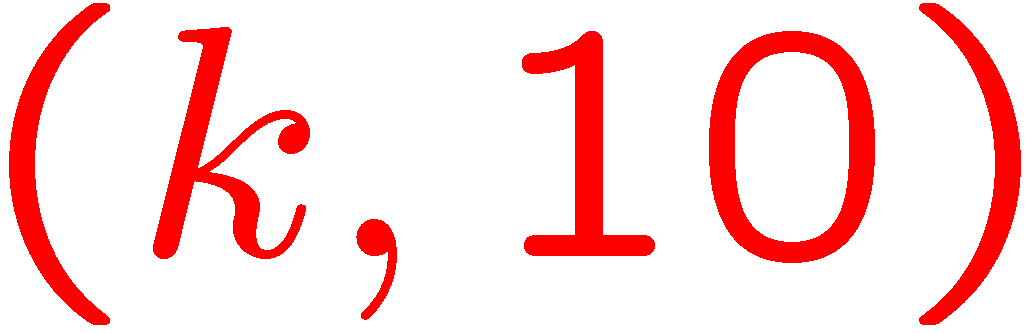 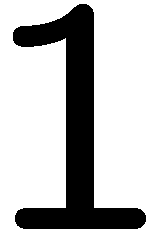 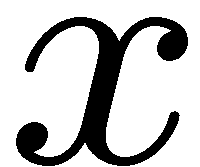 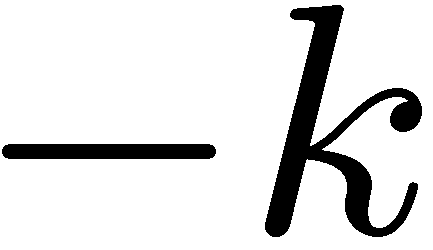 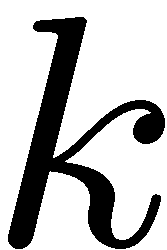 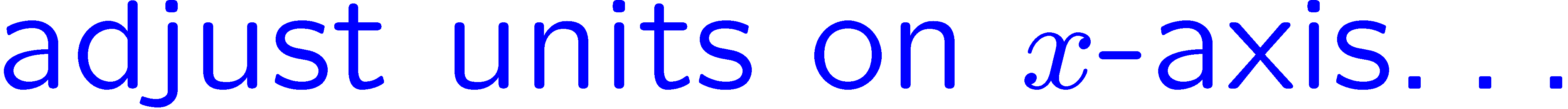 7
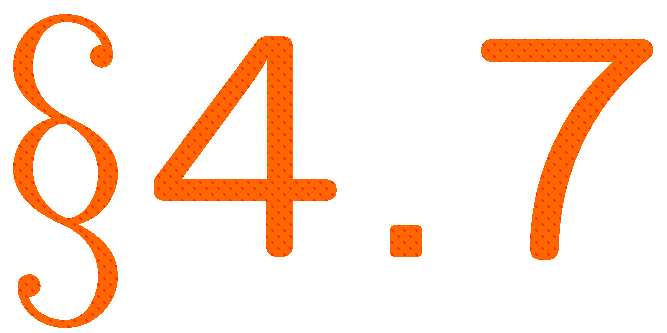 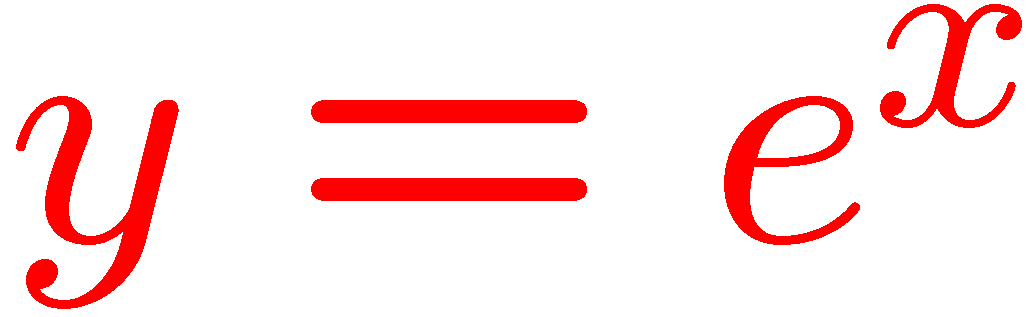 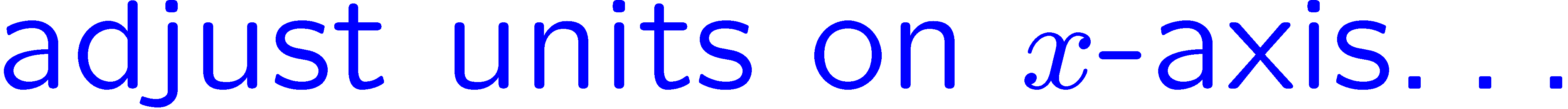 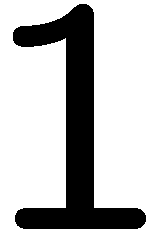 8
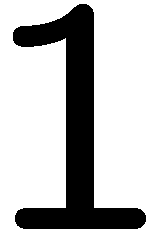 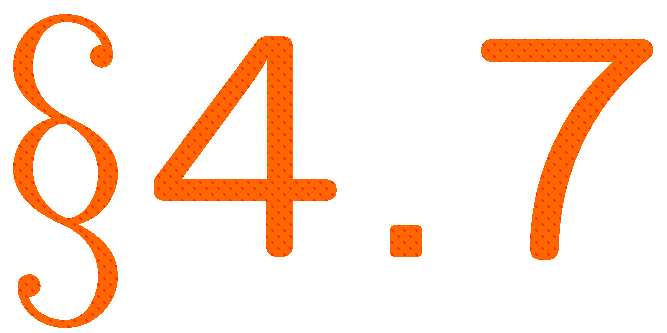 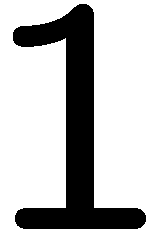 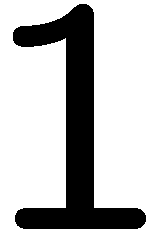 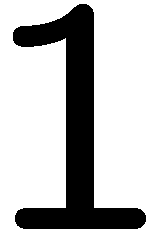 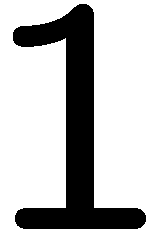 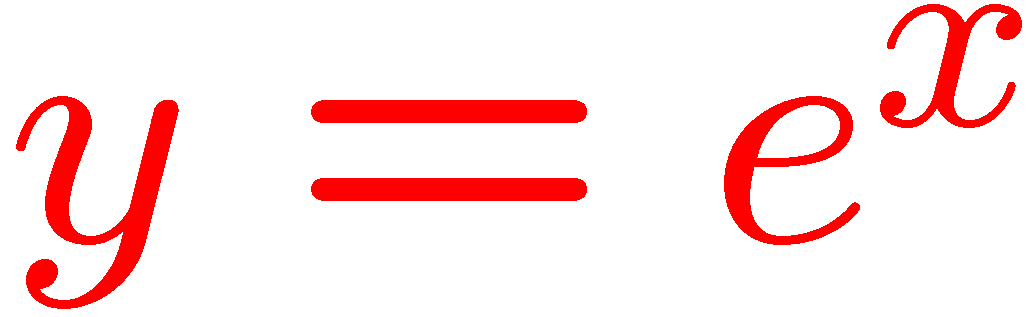 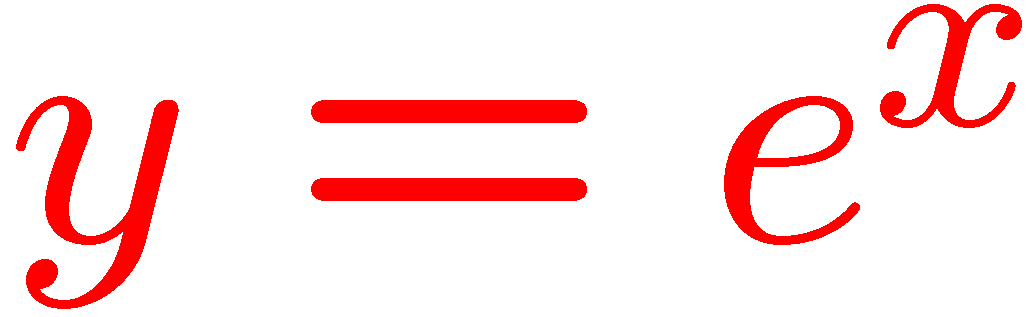 9
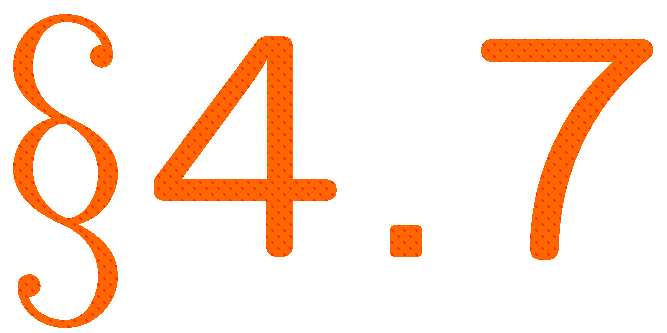 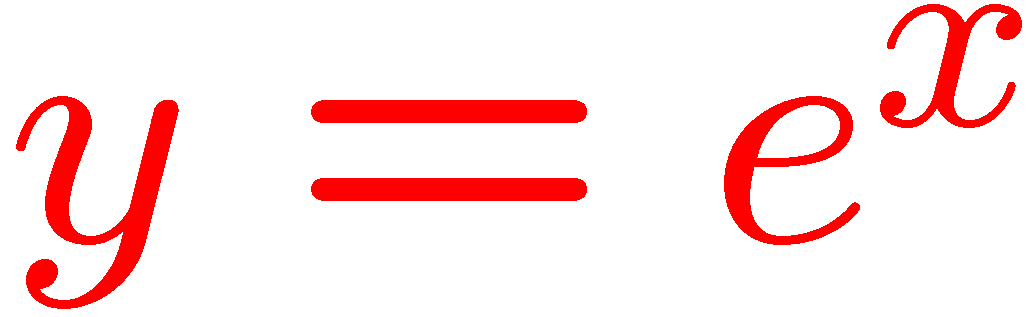 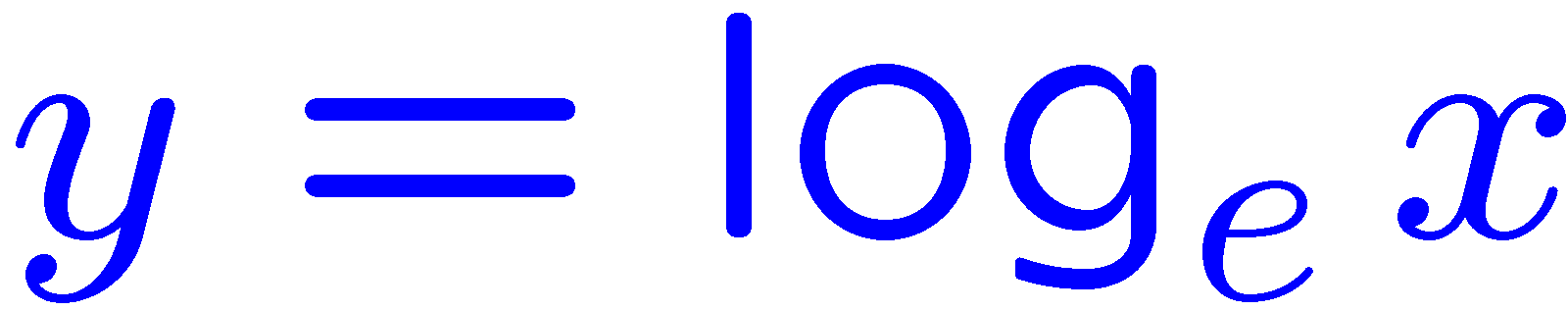 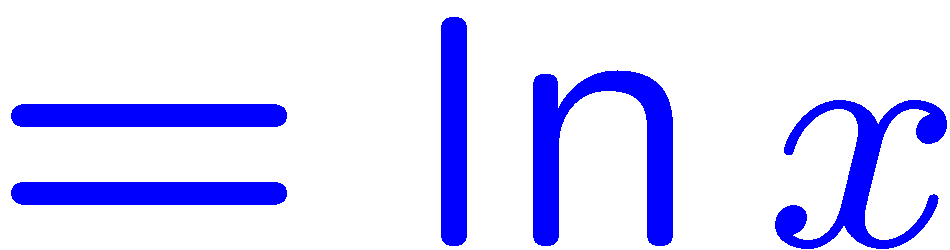 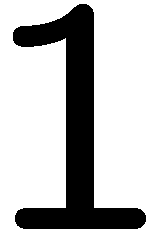 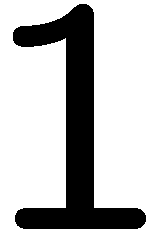 10
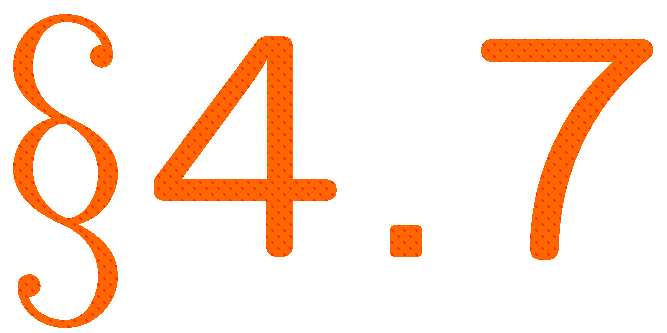 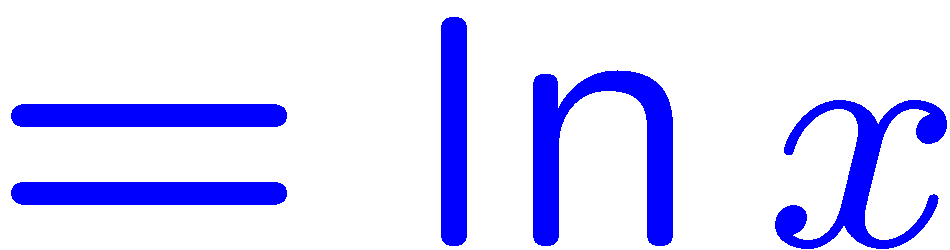 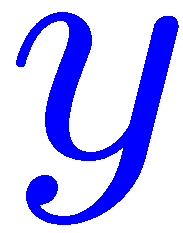 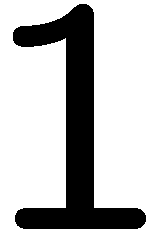 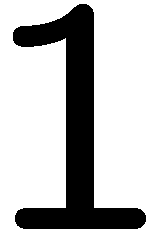 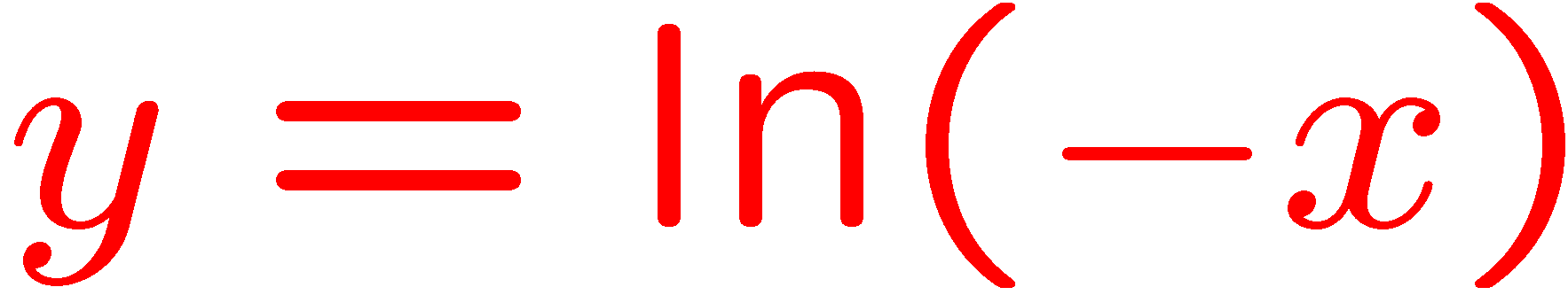 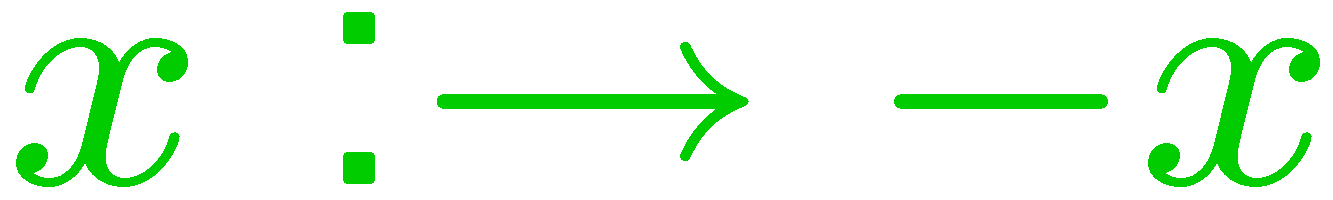 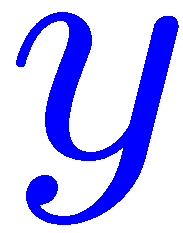 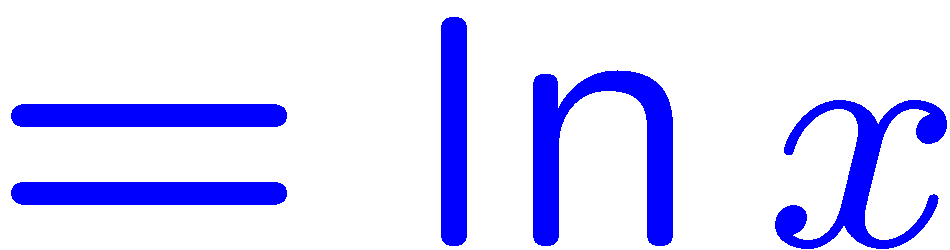 11
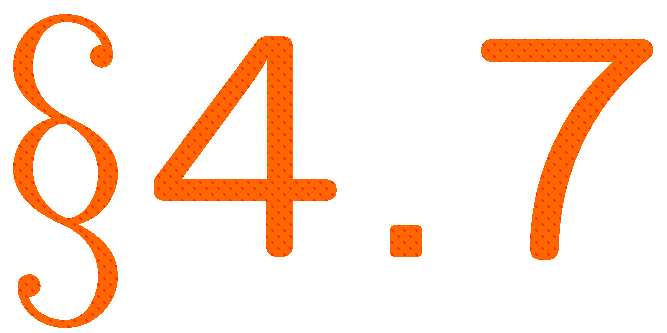 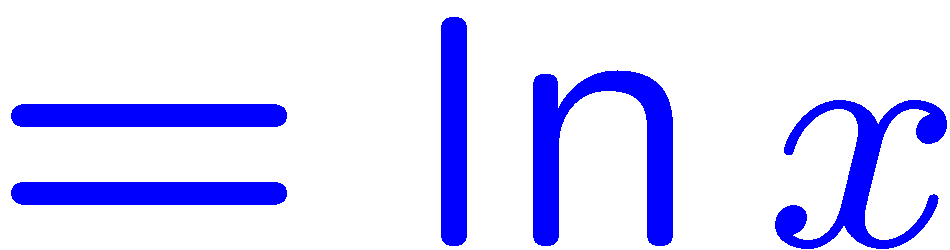 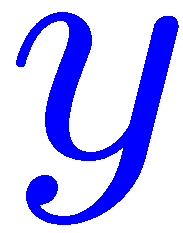 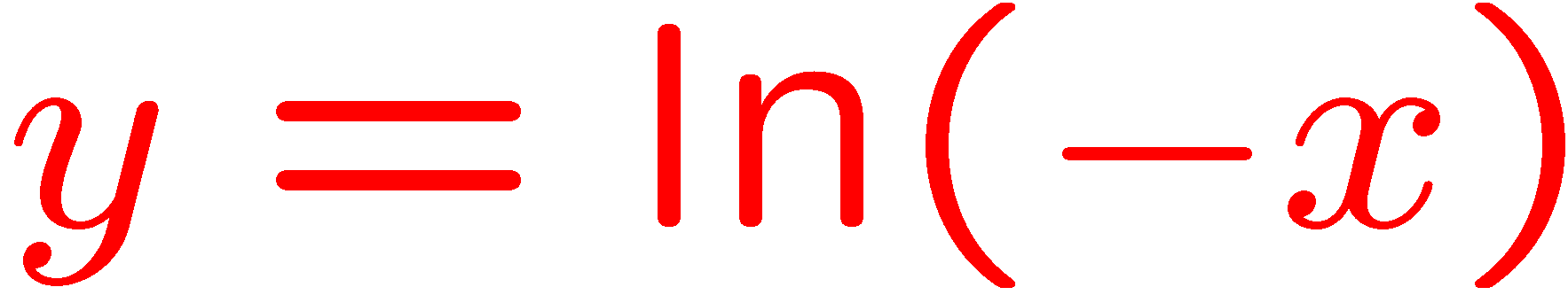 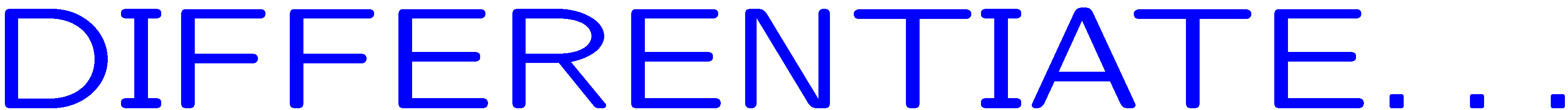 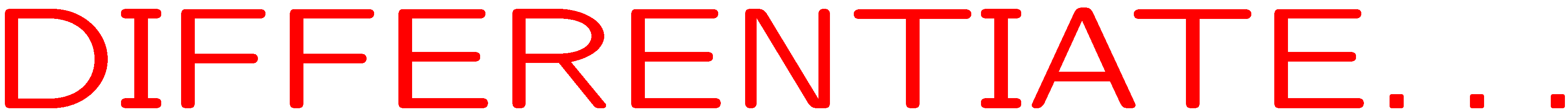 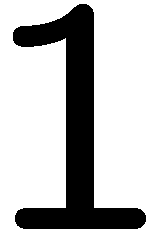 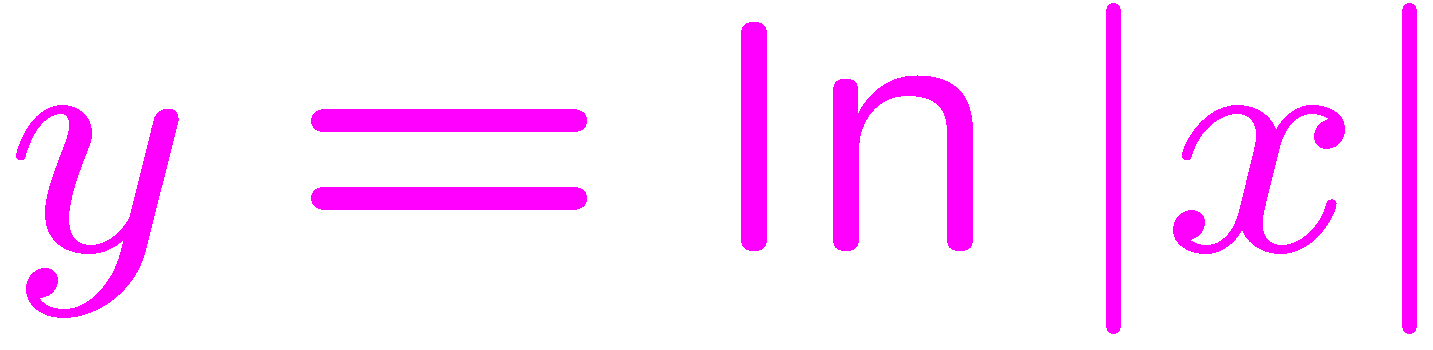 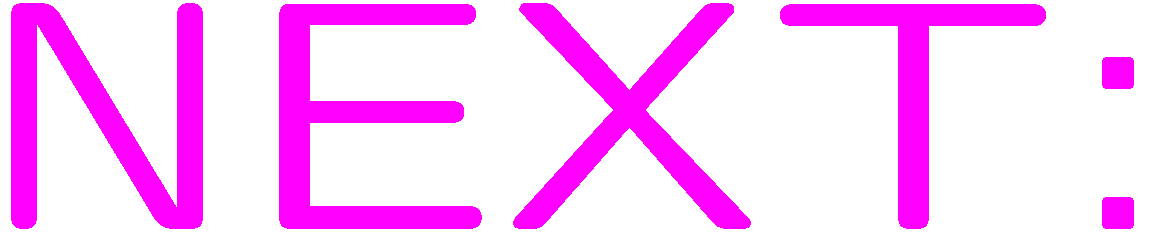 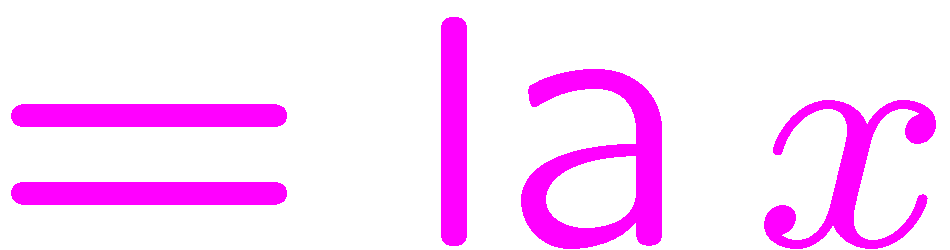 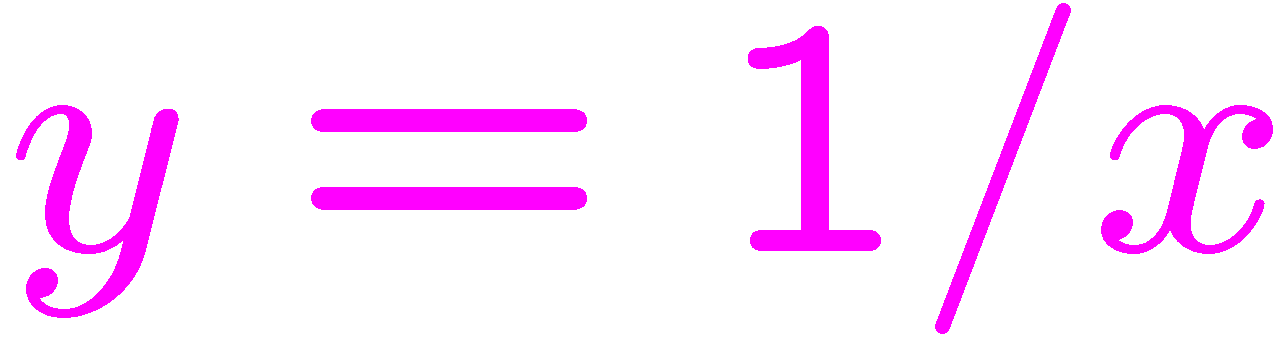 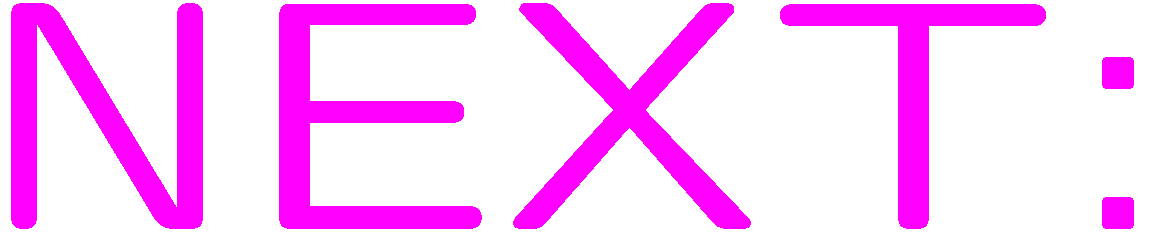 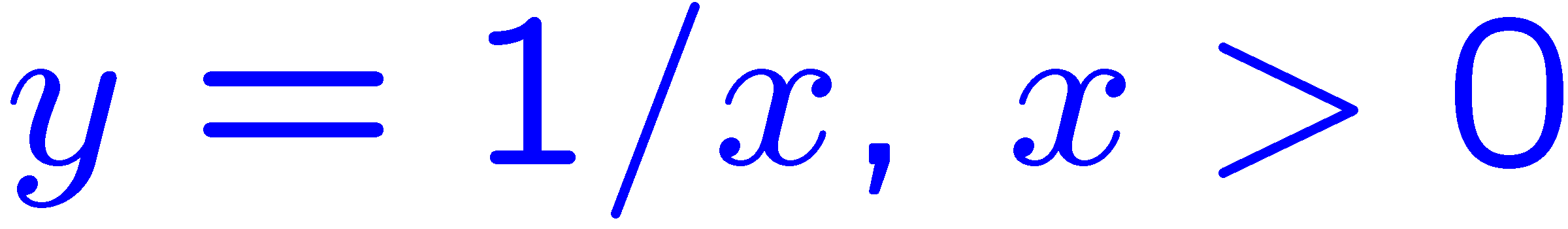 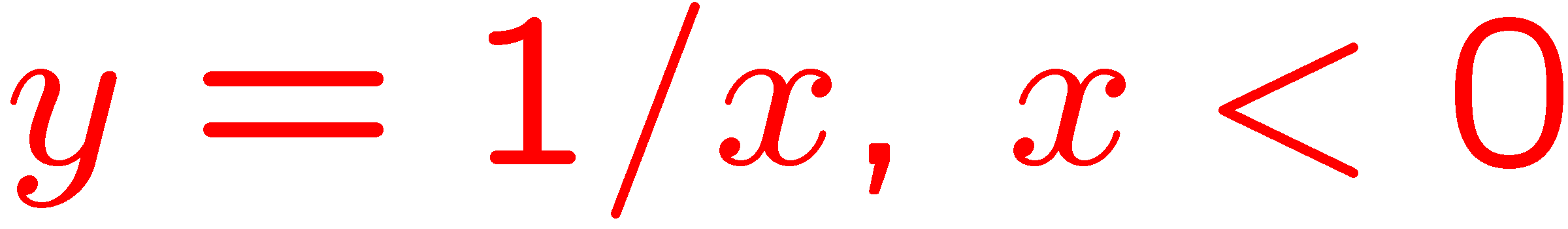 12
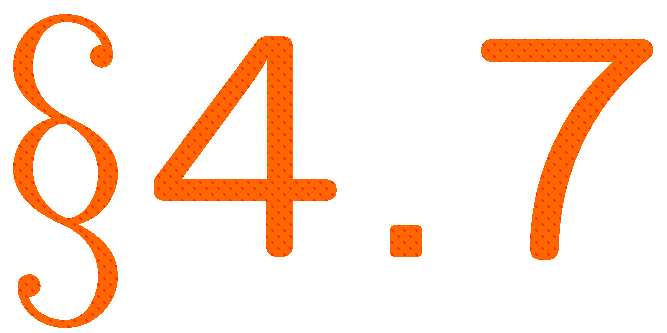 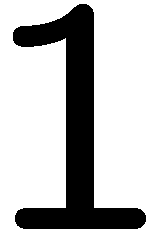 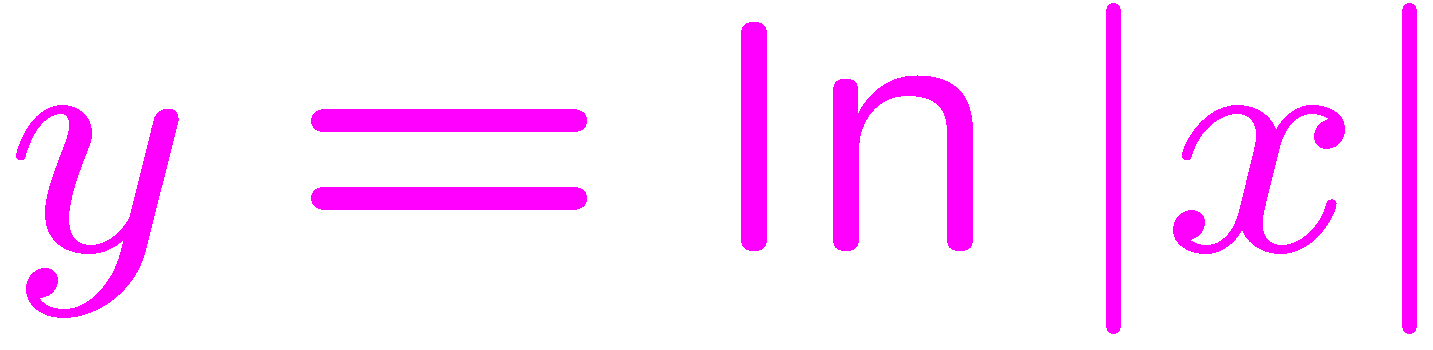 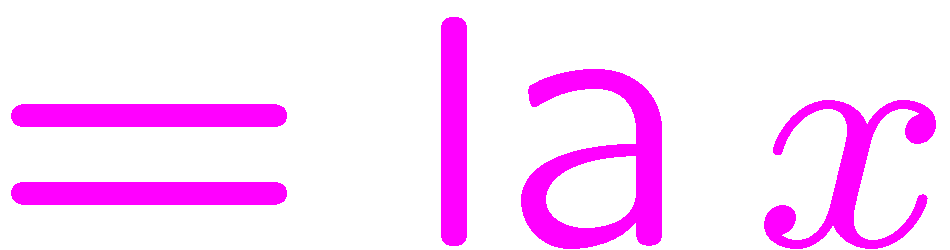 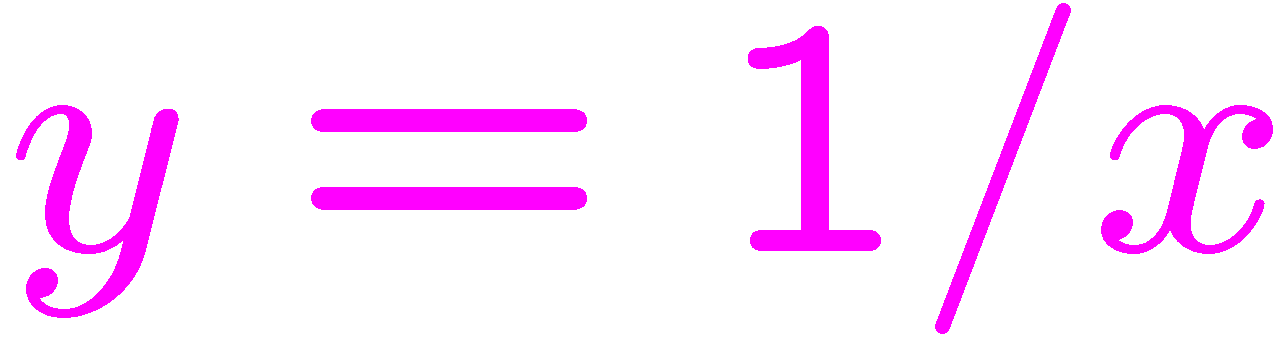 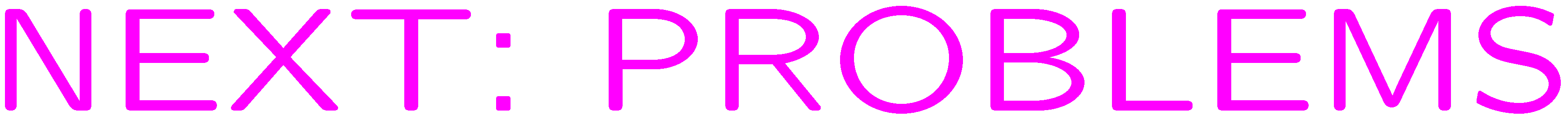 13
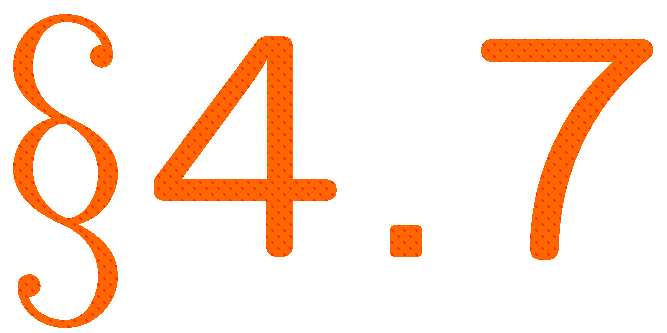 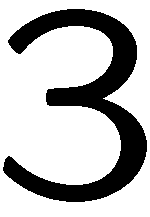 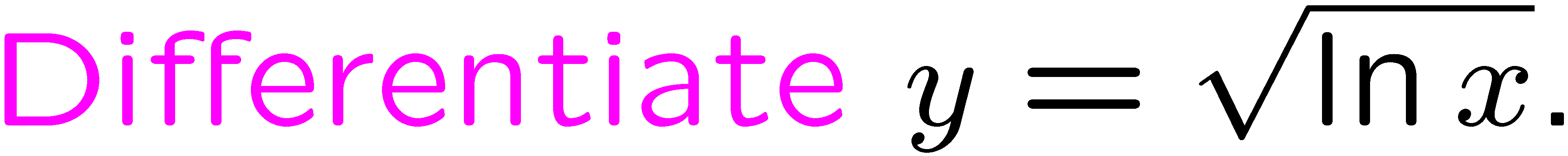 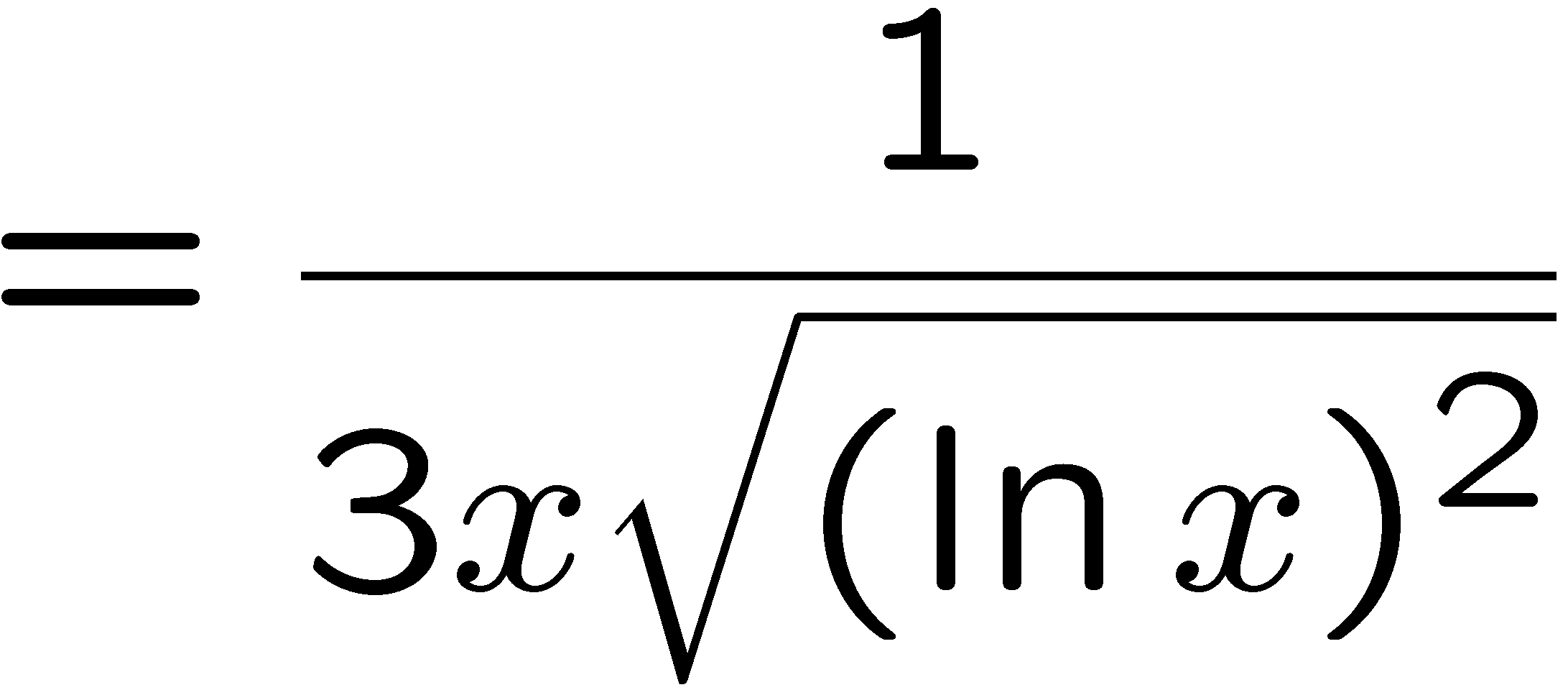 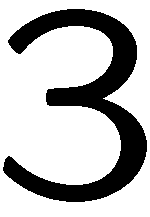 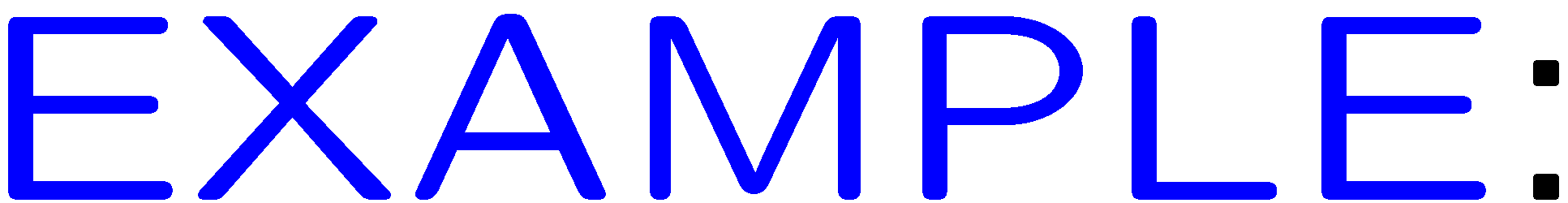 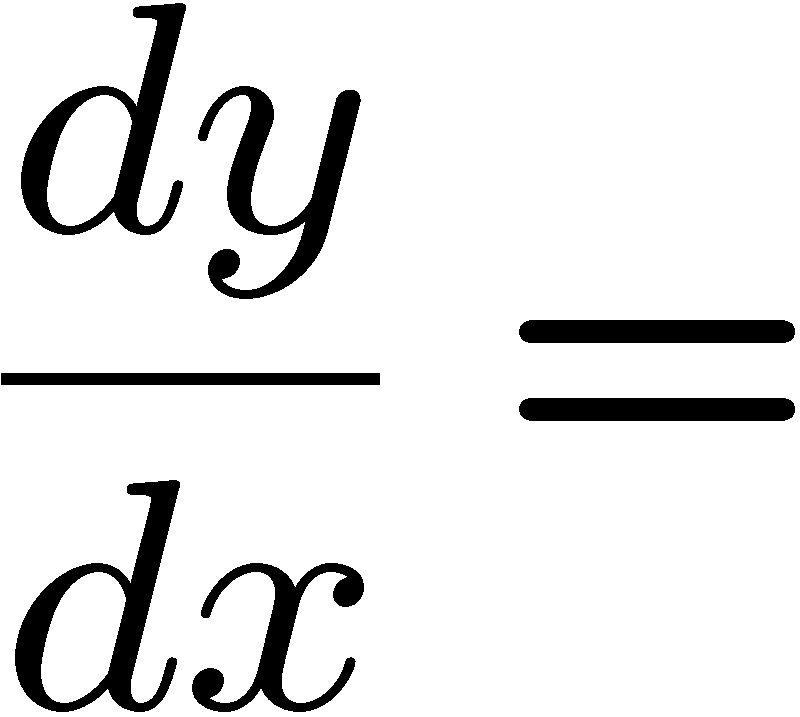 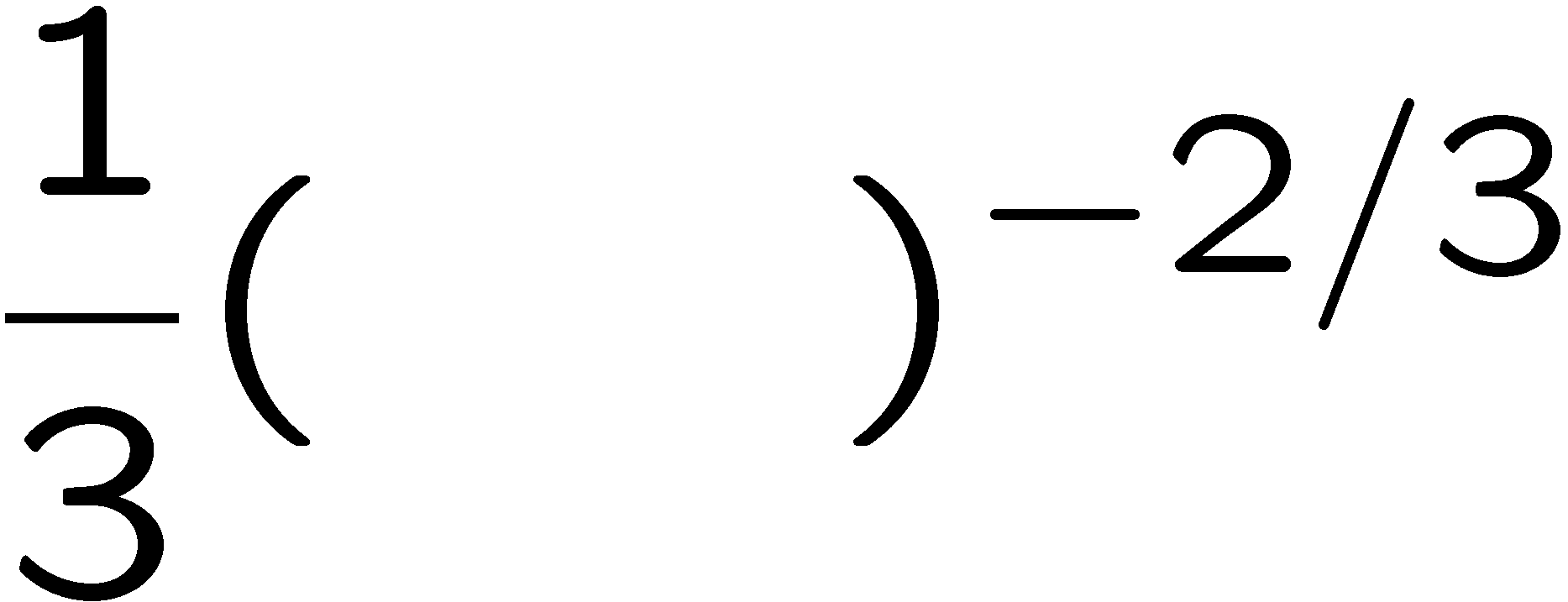 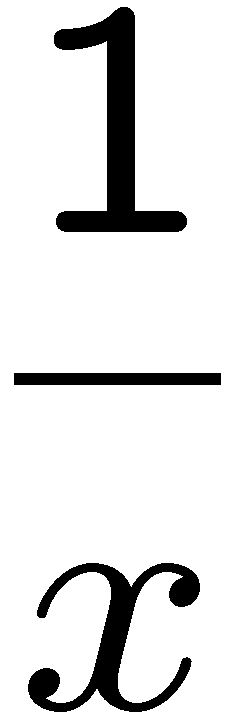 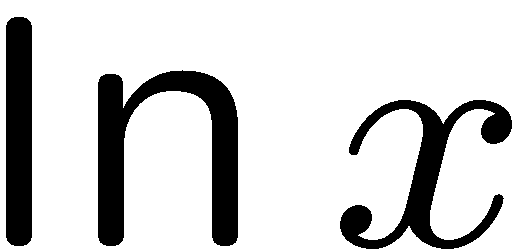 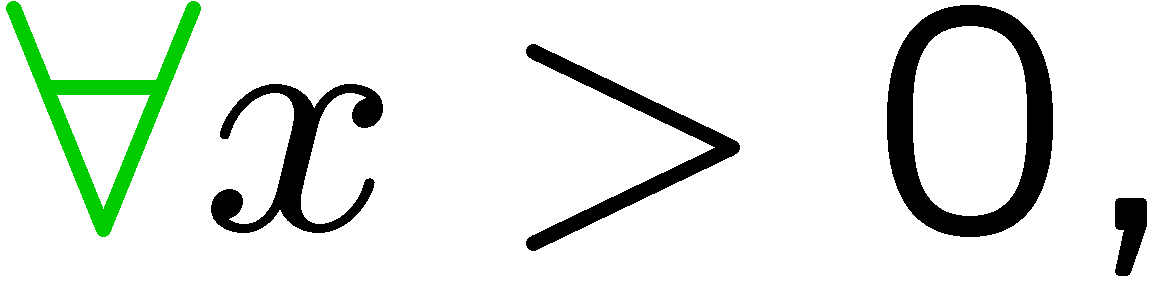 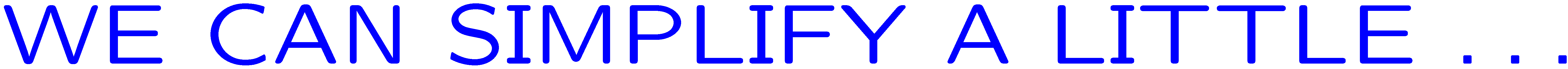 14
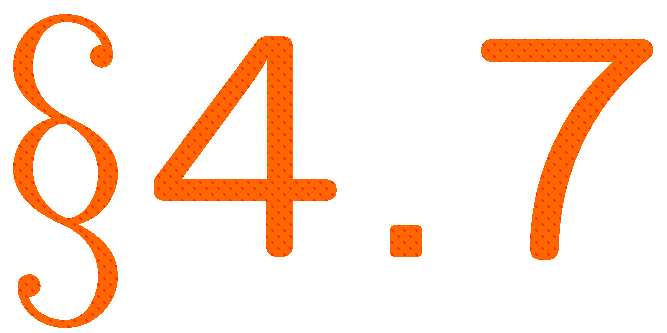 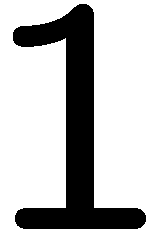 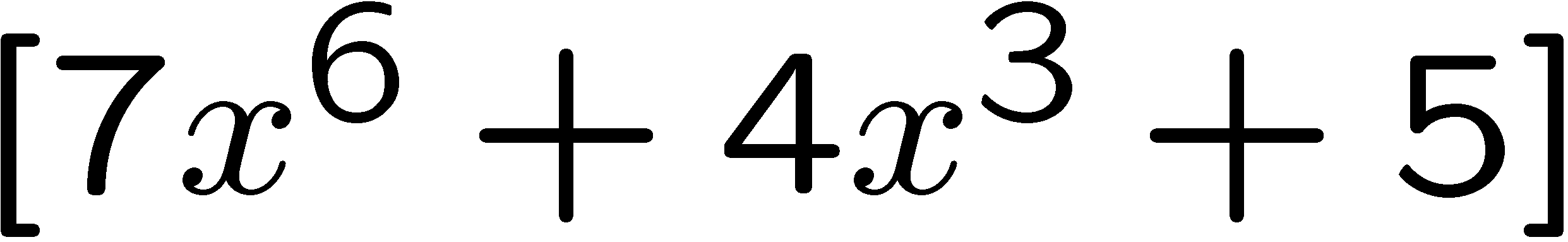 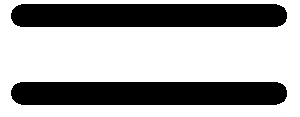 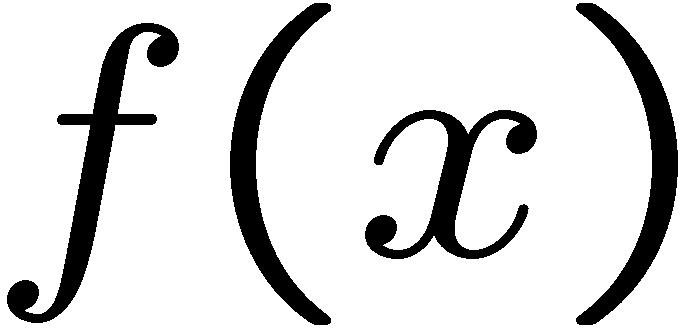 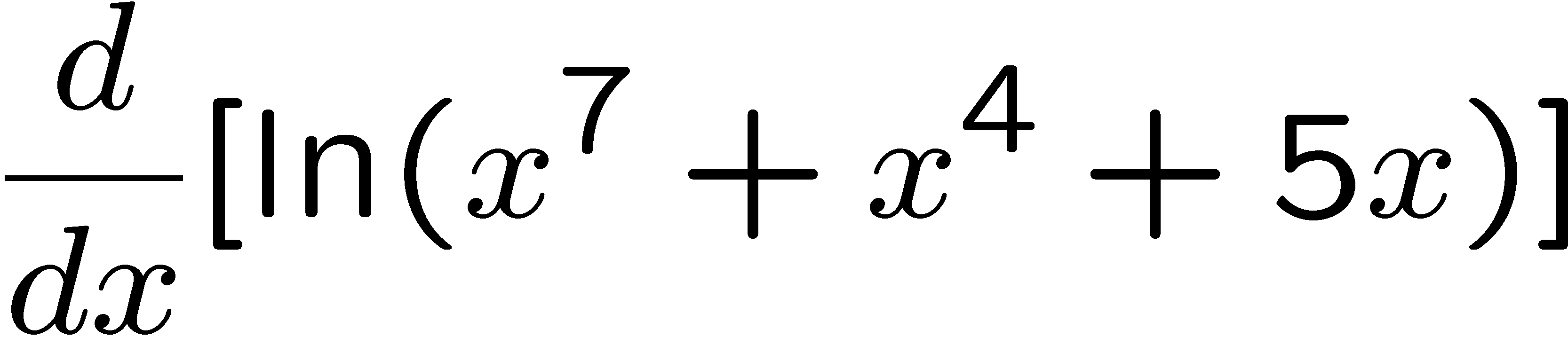 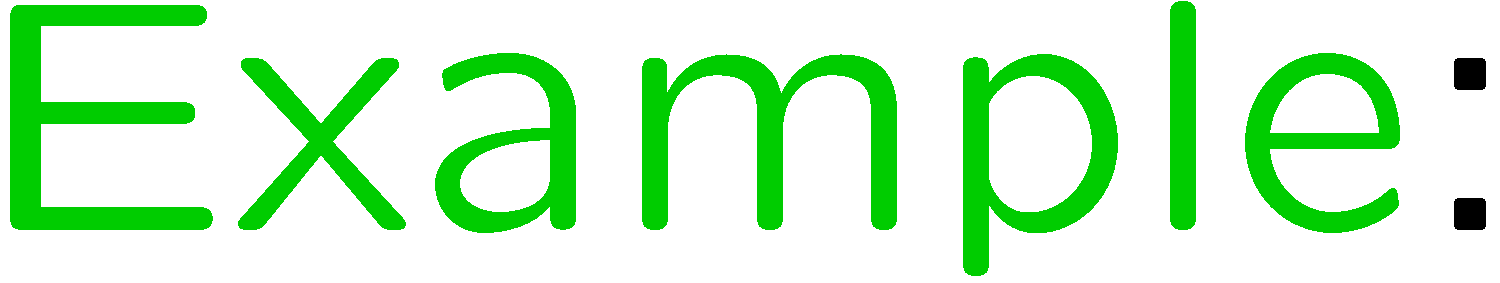 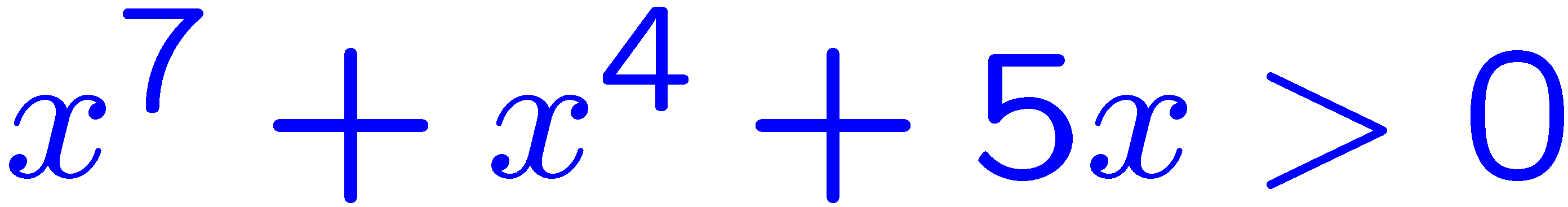 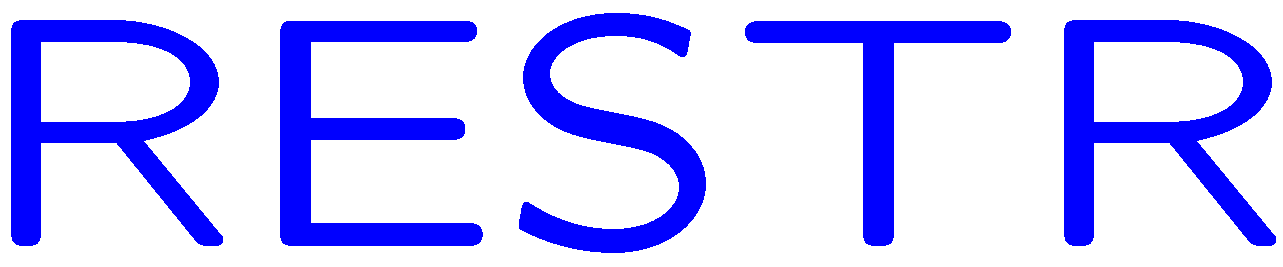 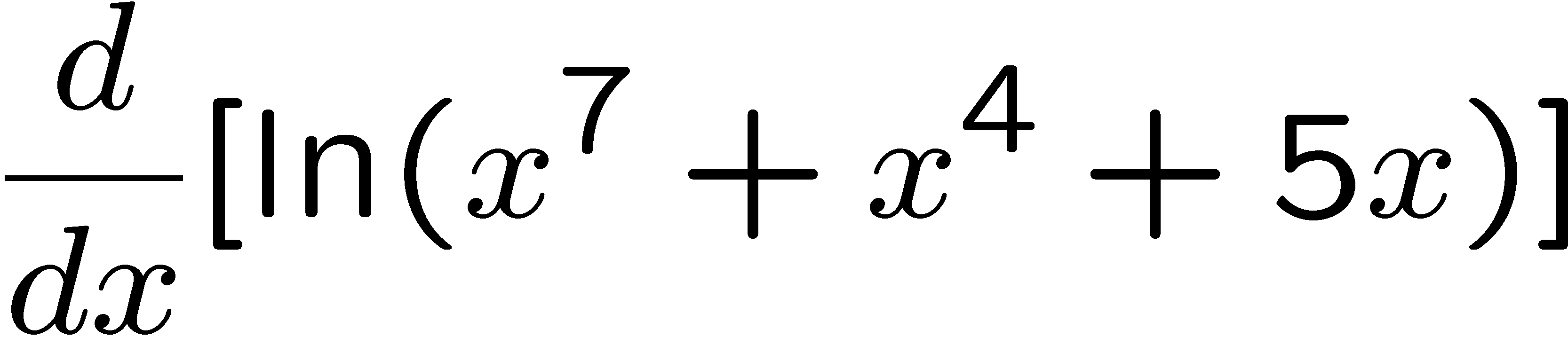 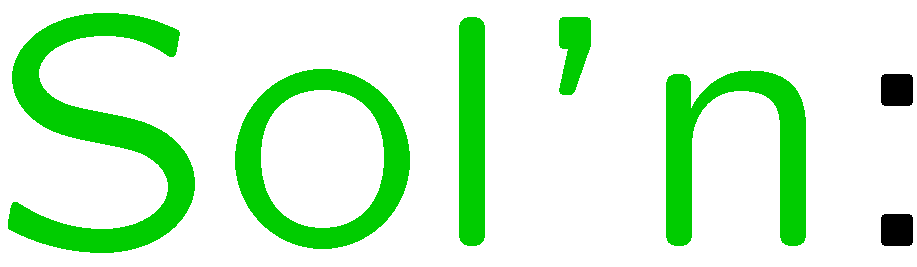 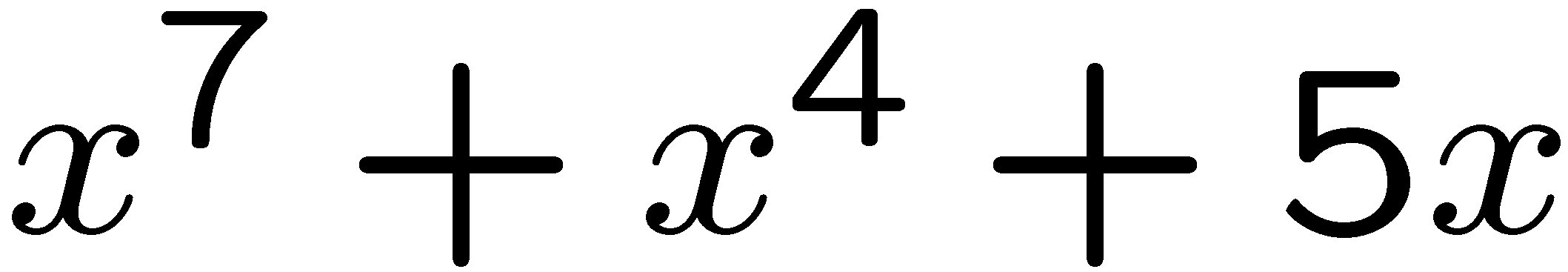 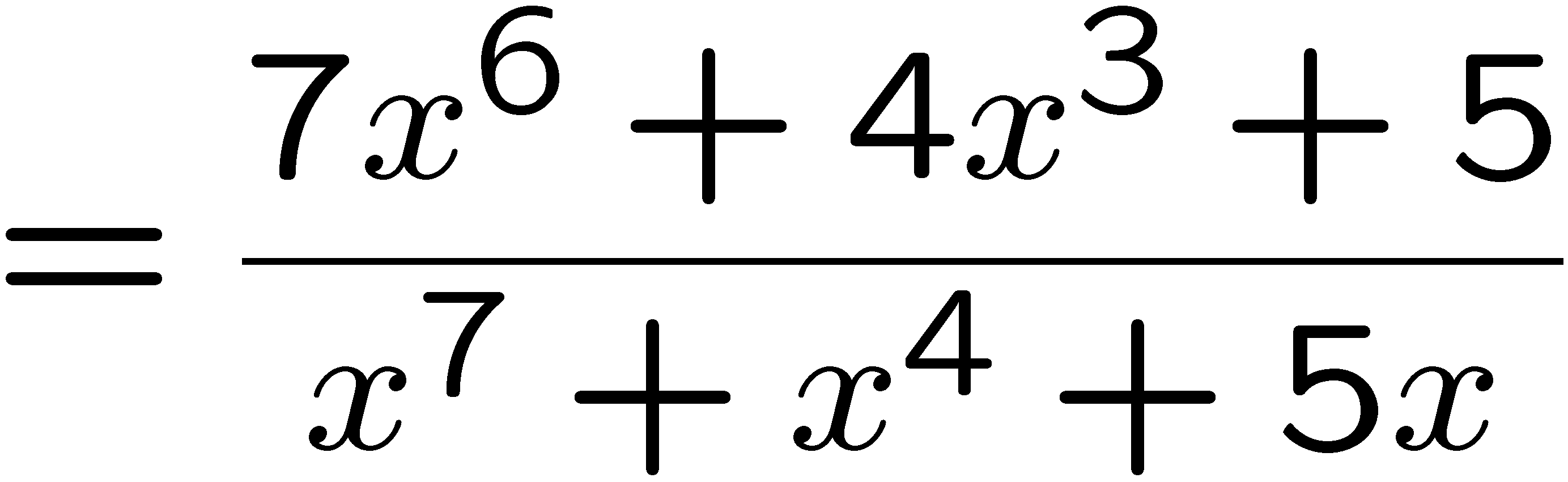 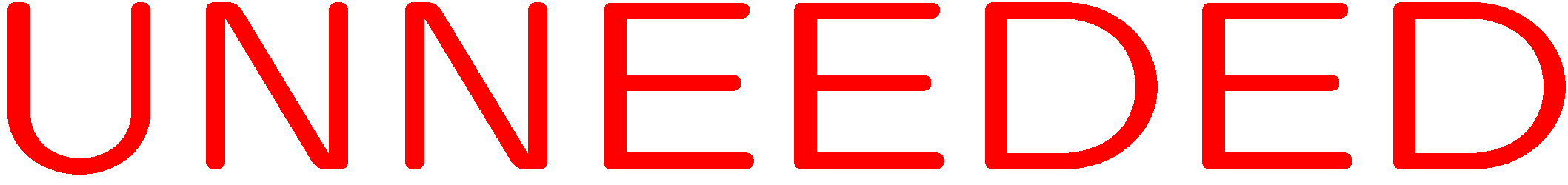 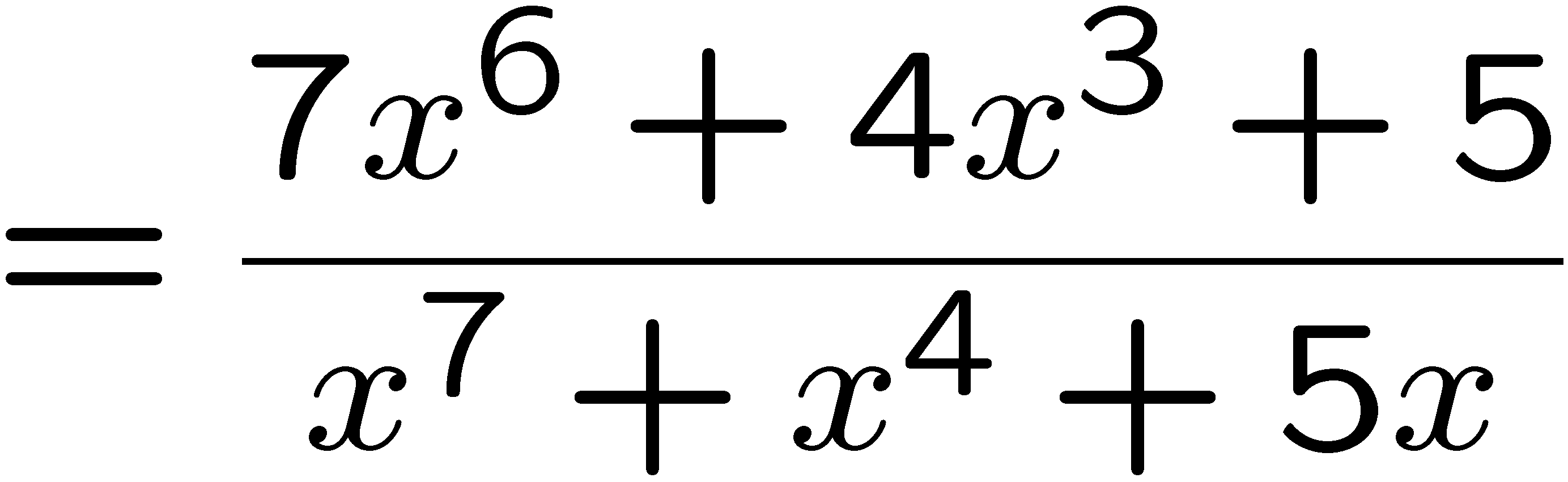 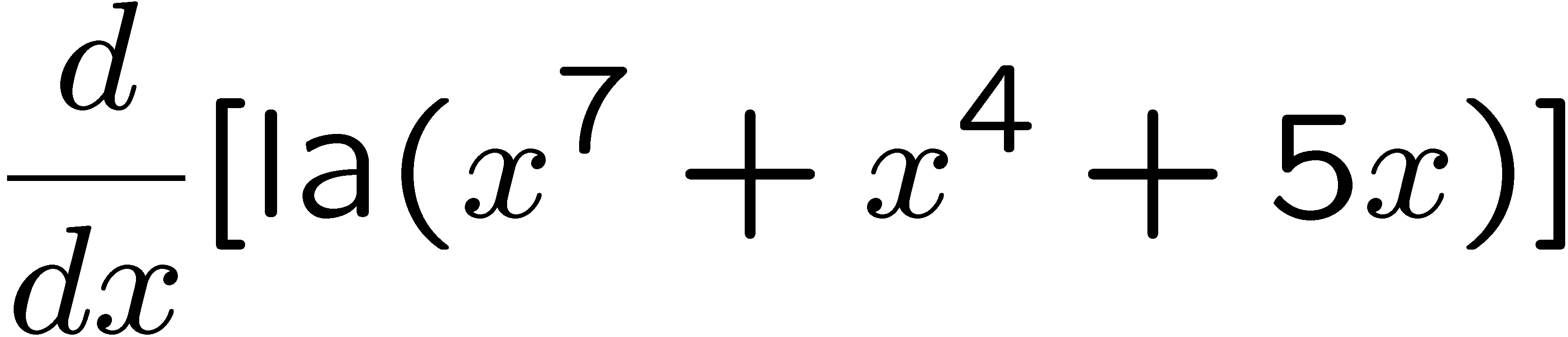 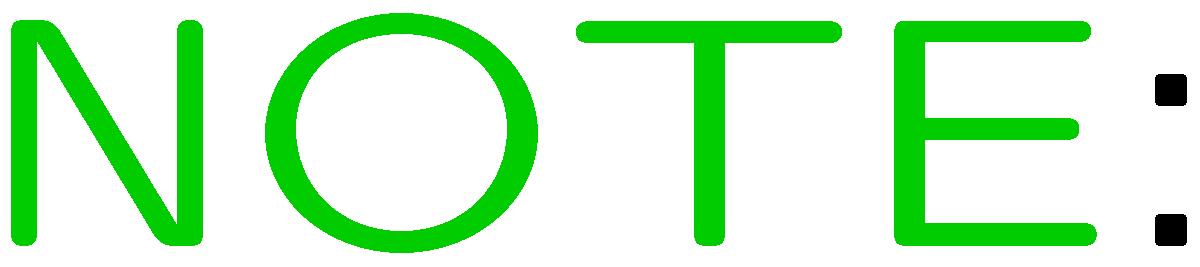 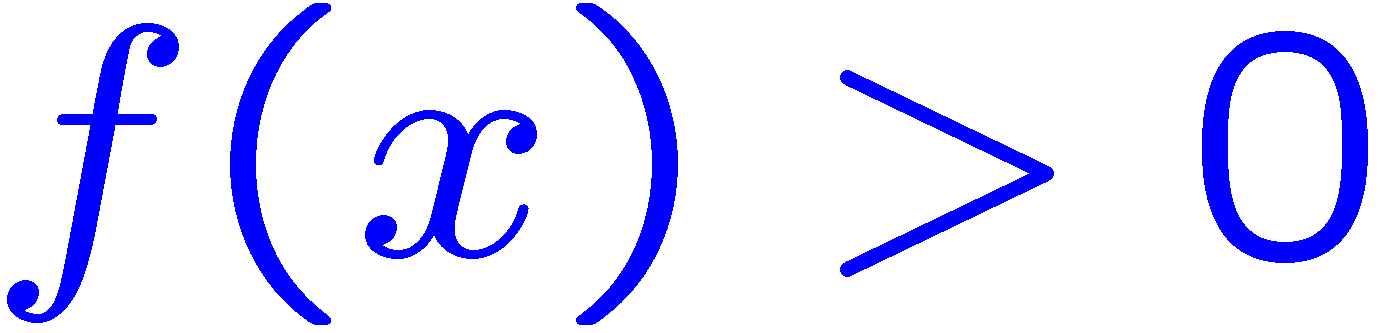 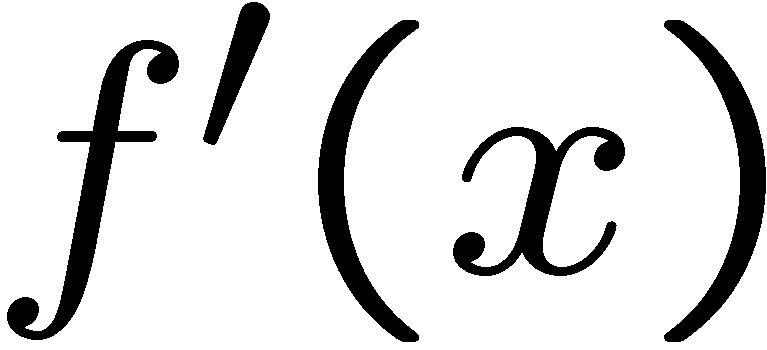 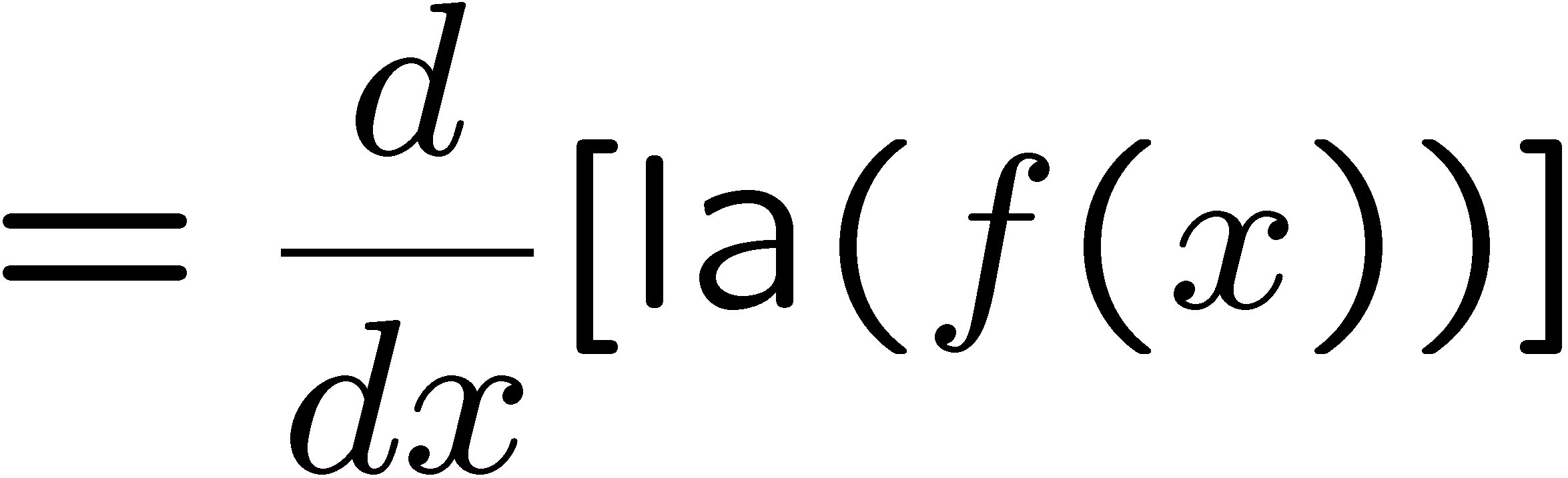 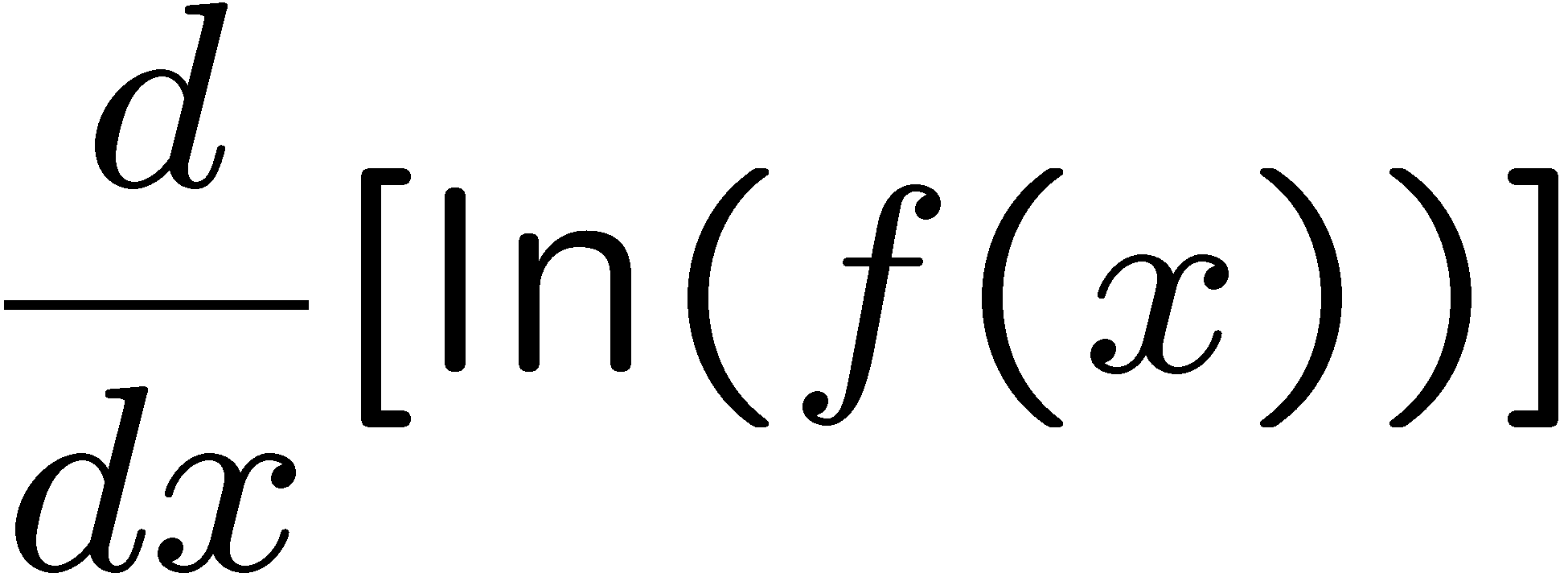 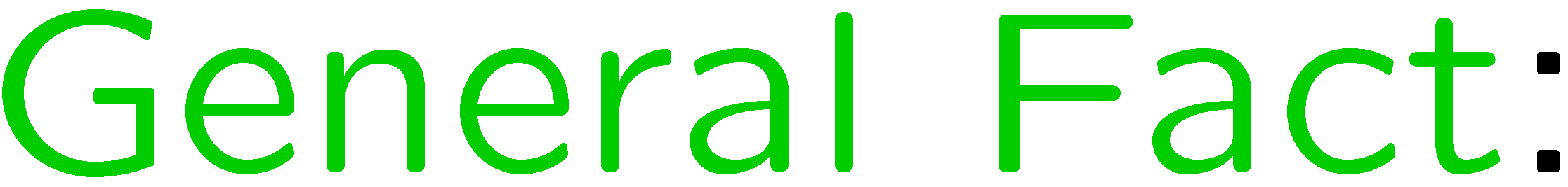 15
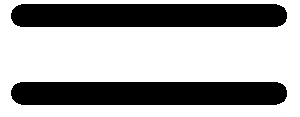 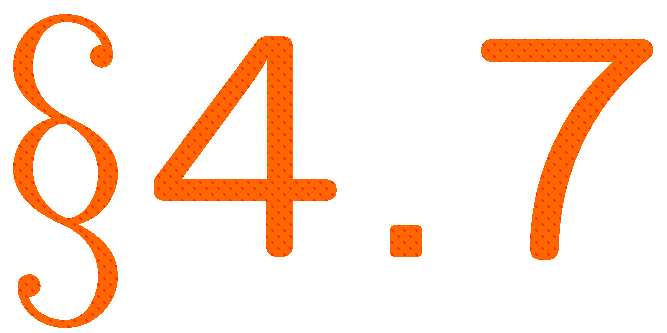 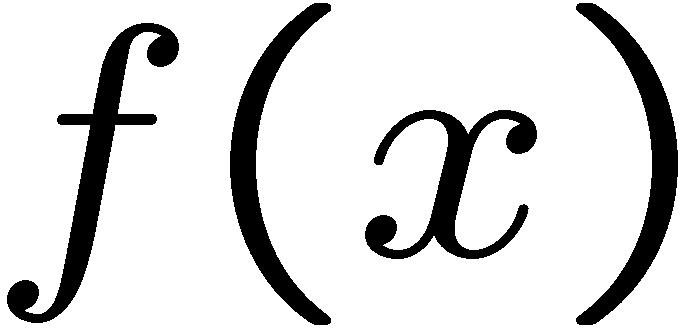 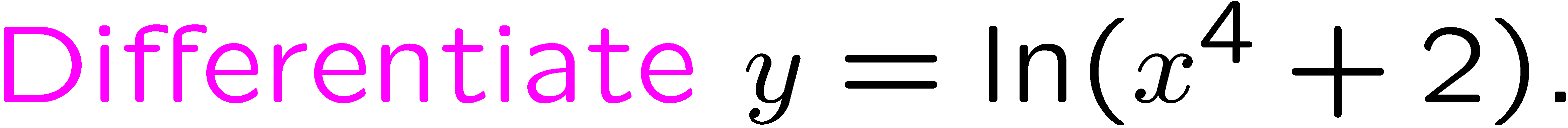 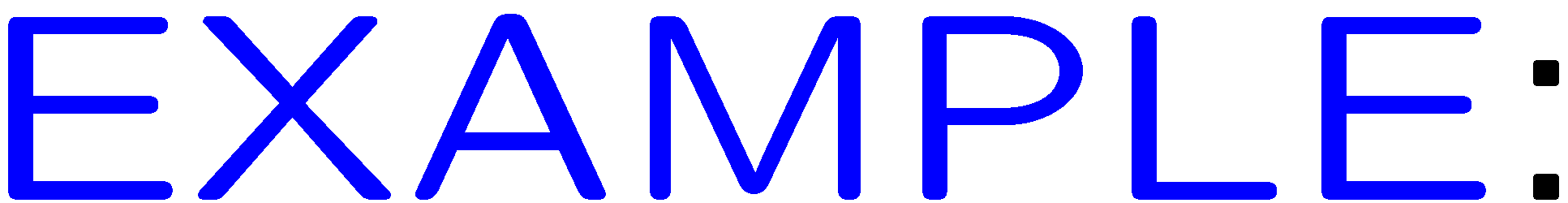 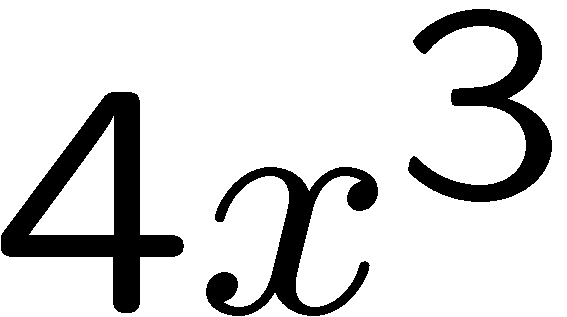 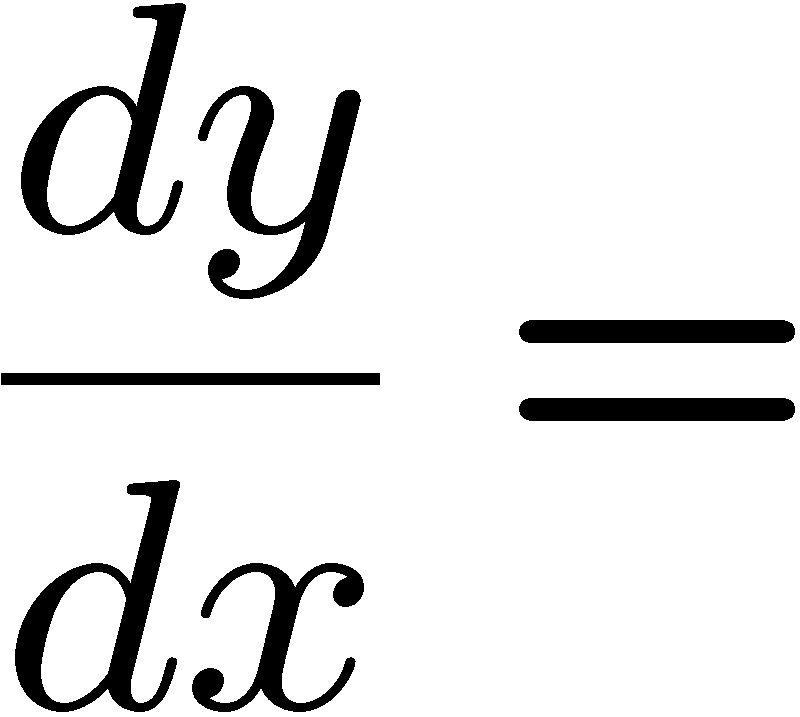 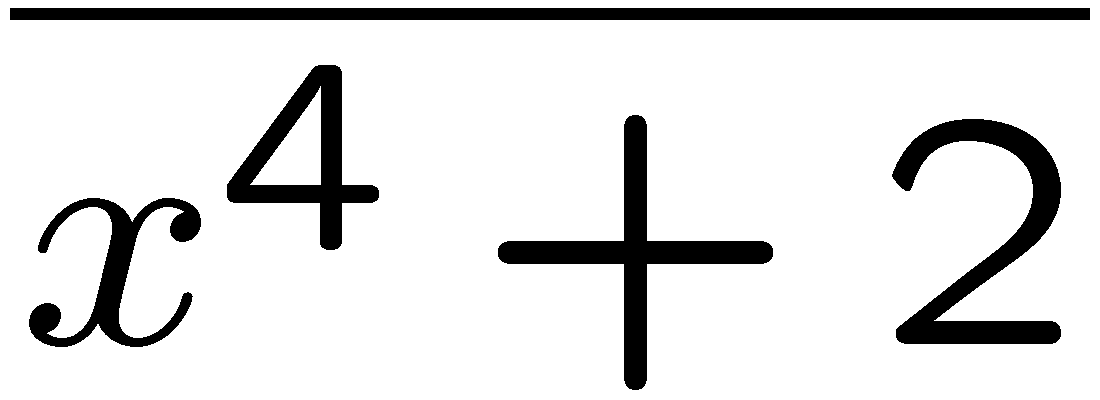 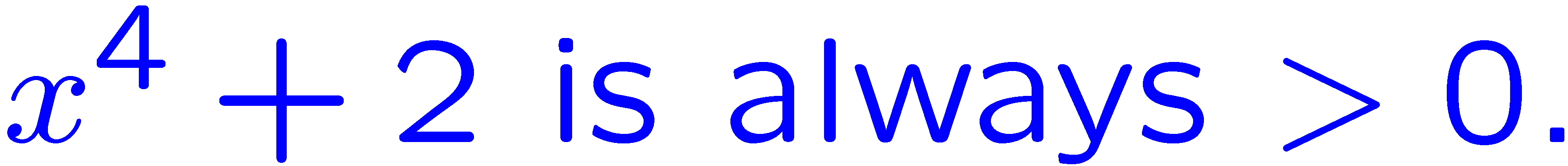 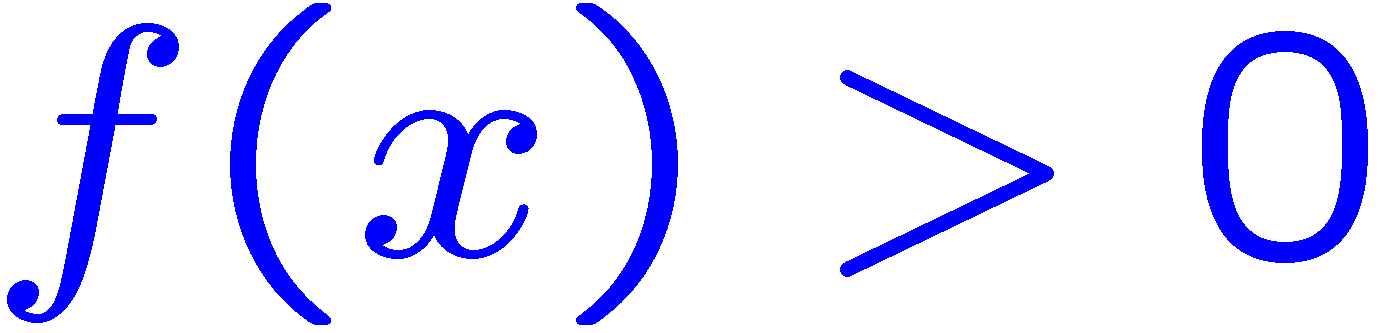 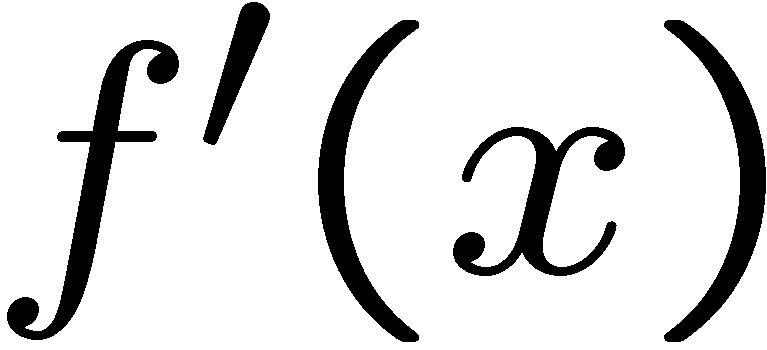 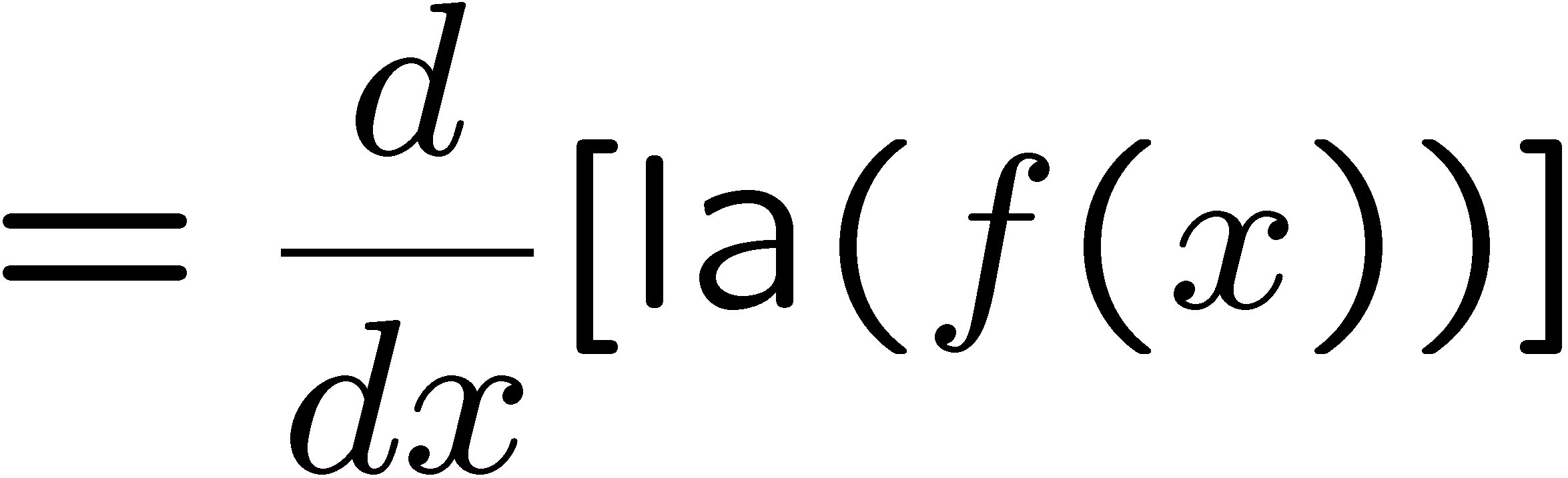 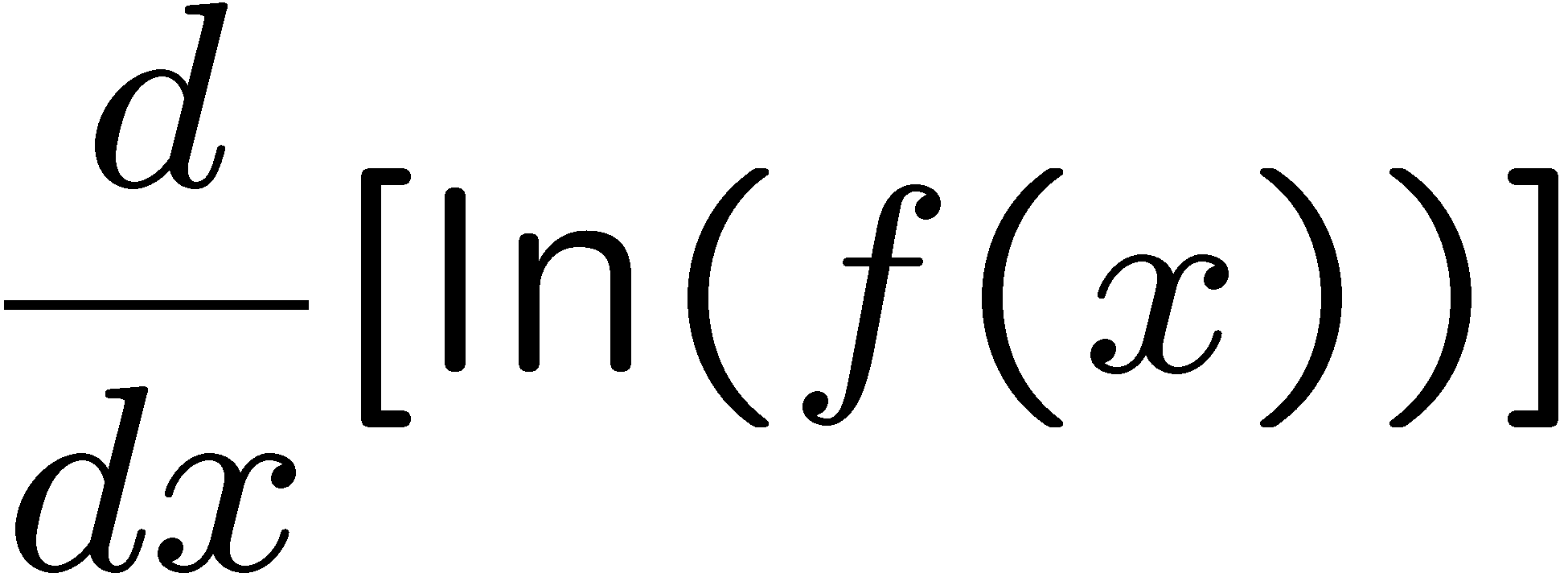 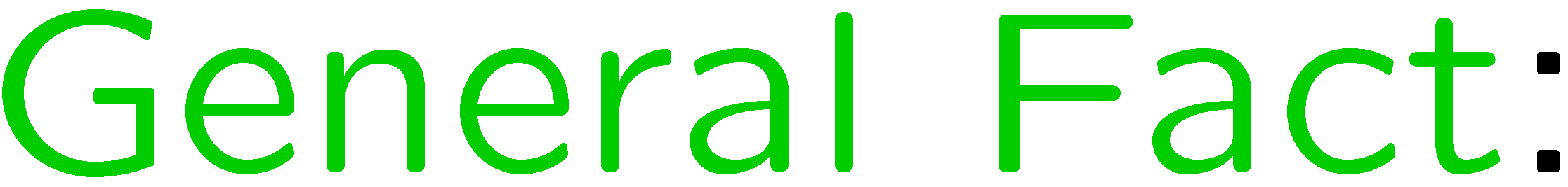 16
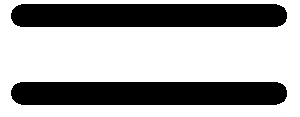 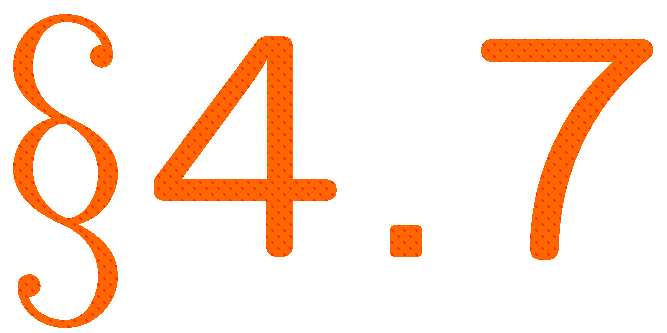 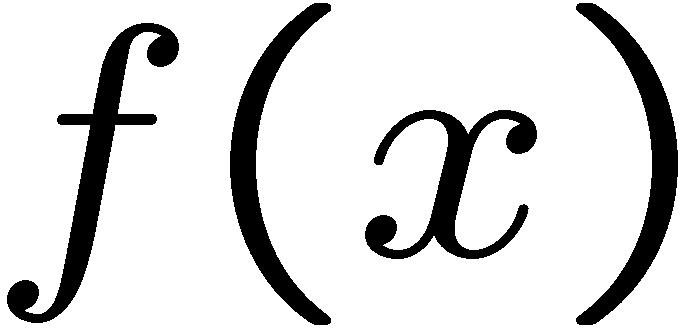 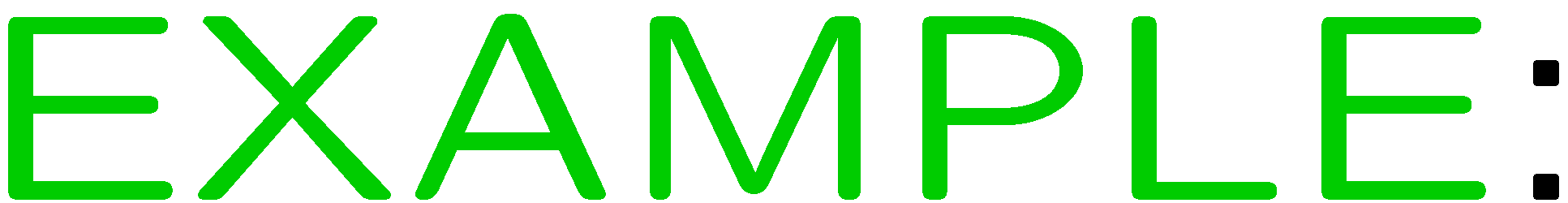 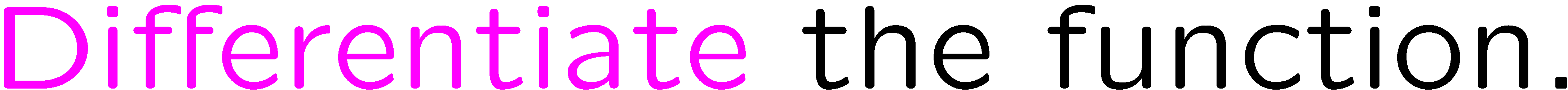 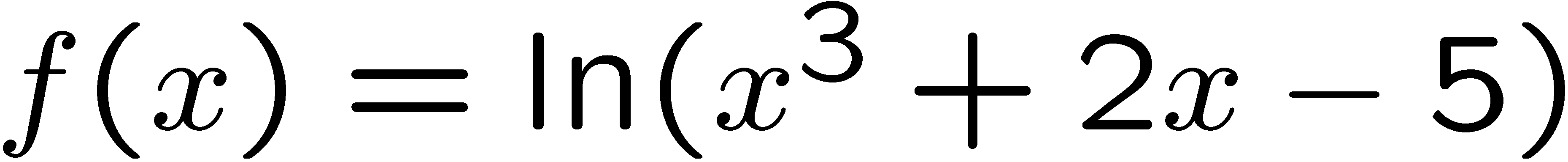 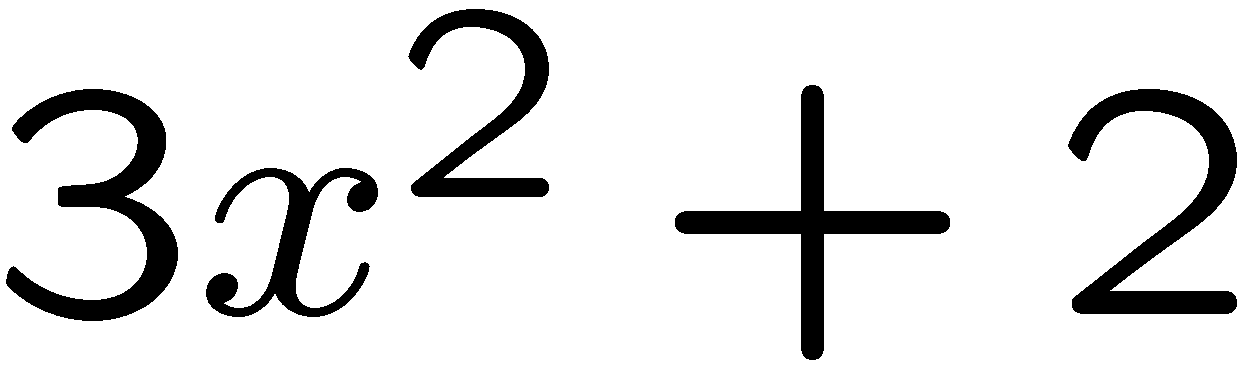 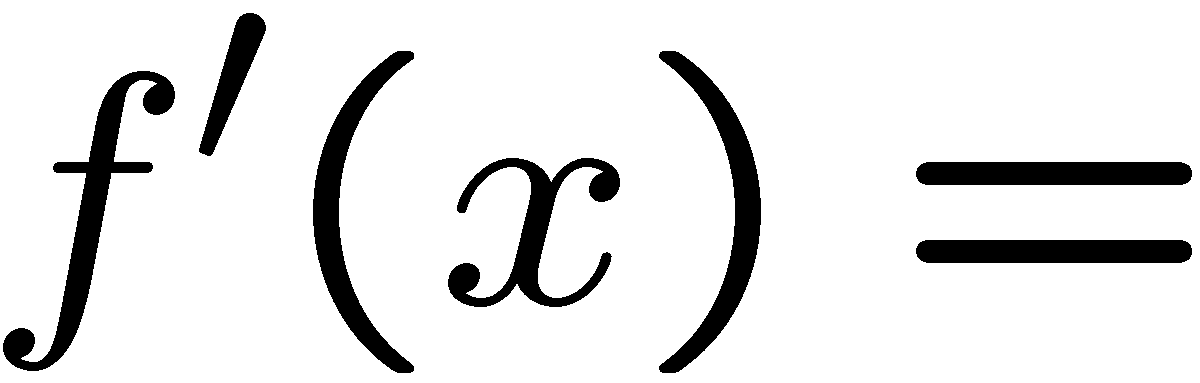 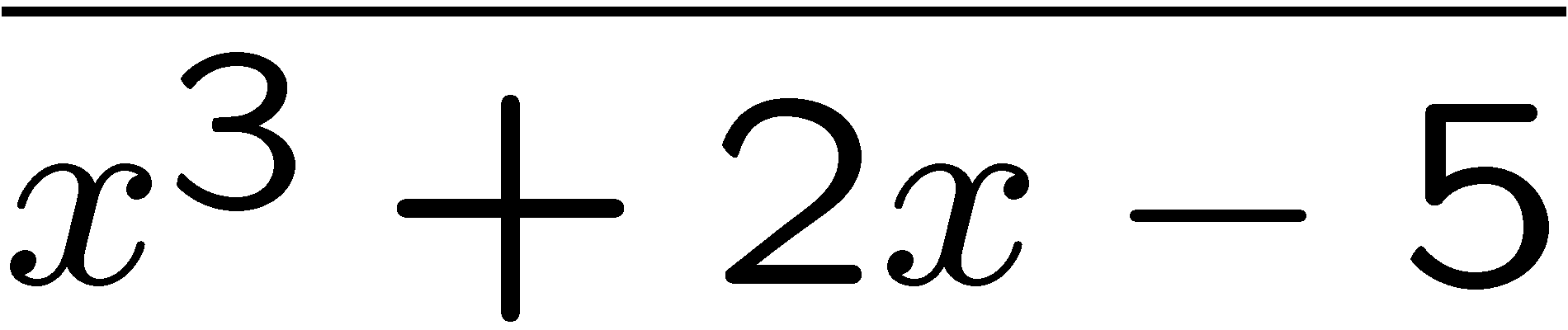 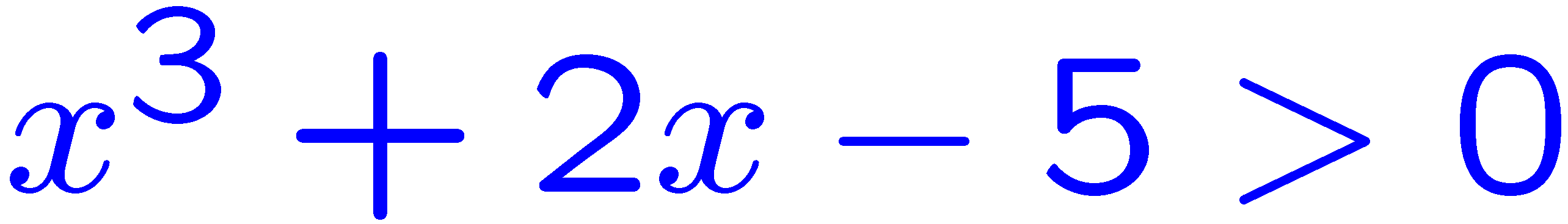 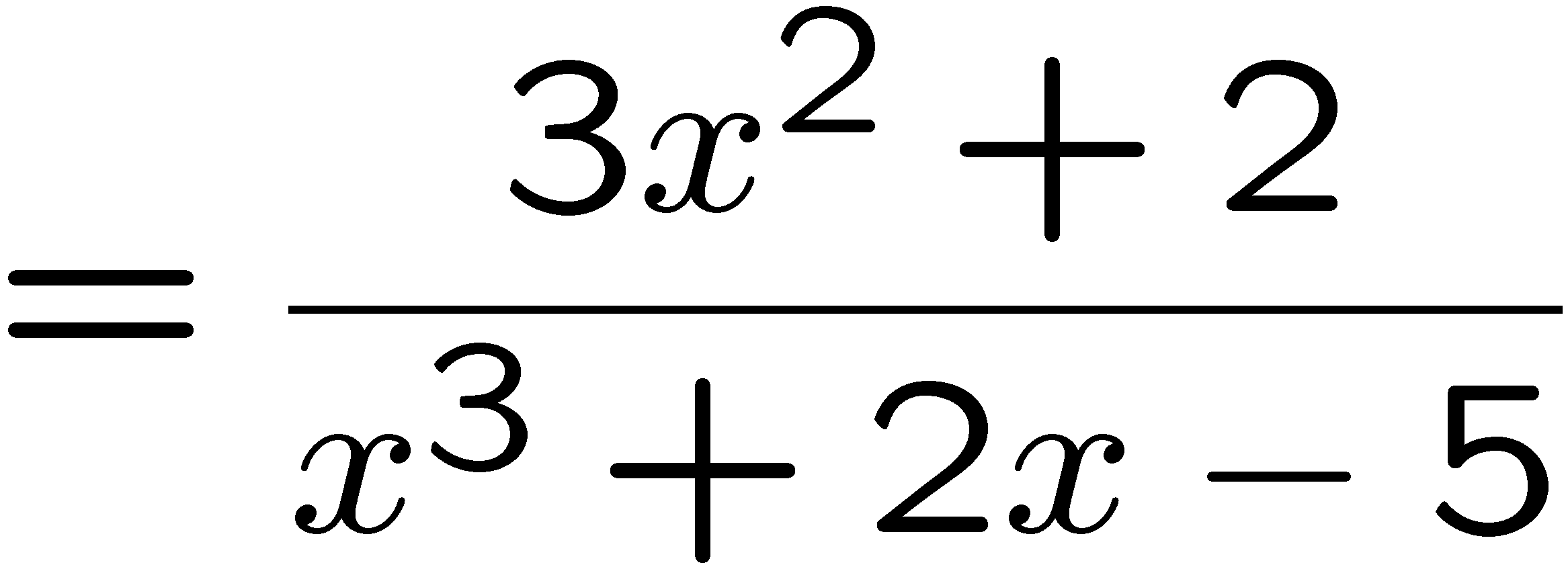 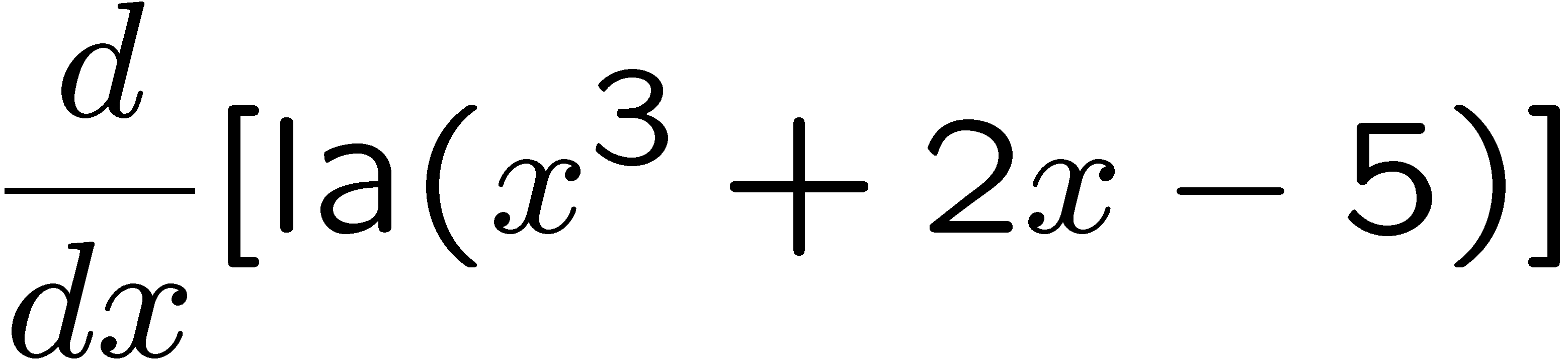 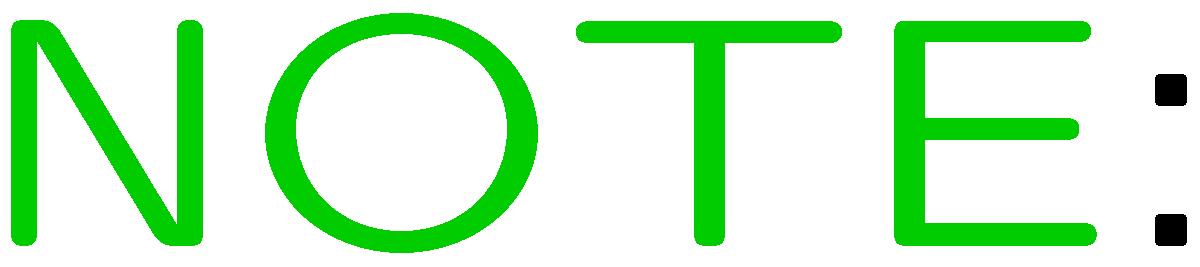 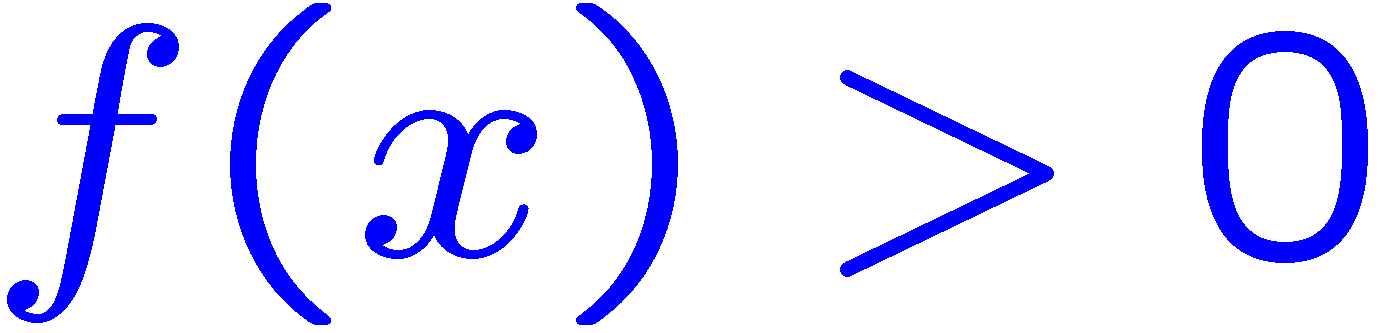 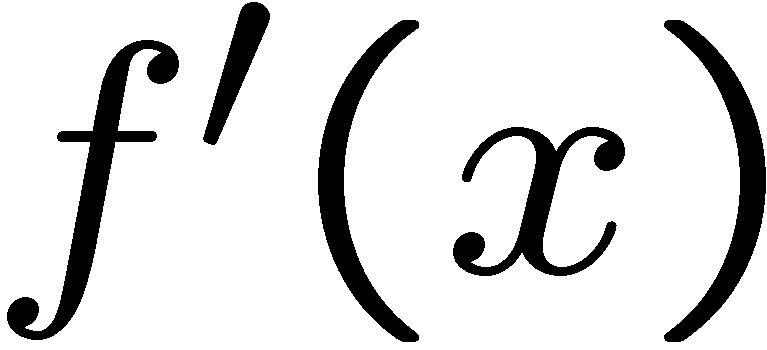 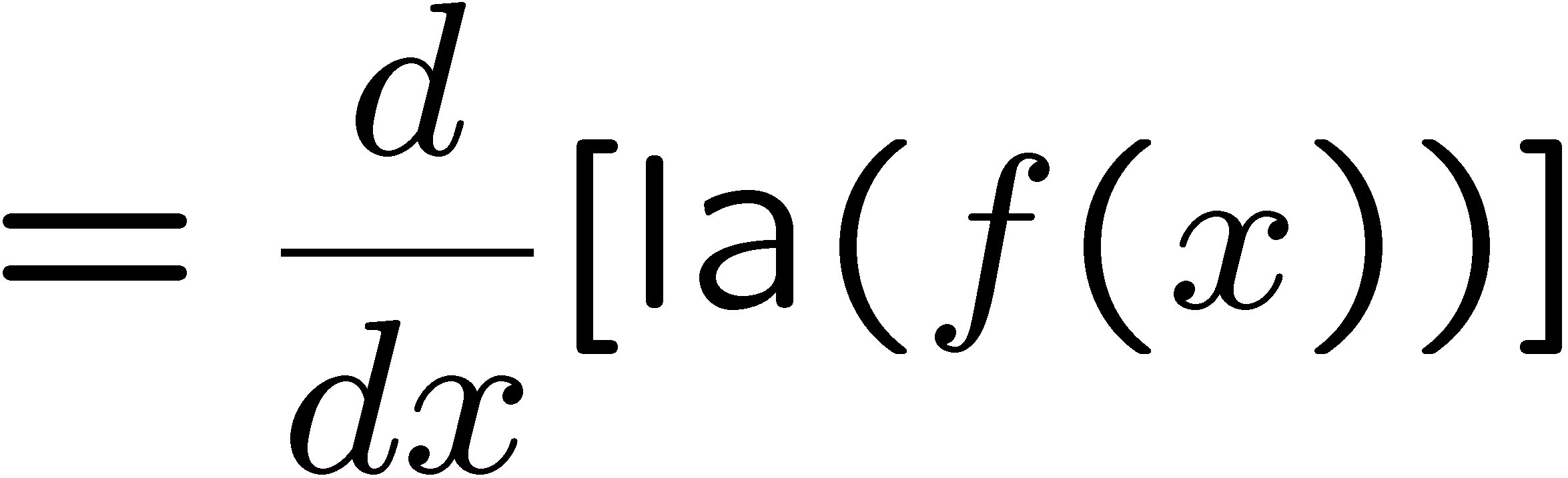 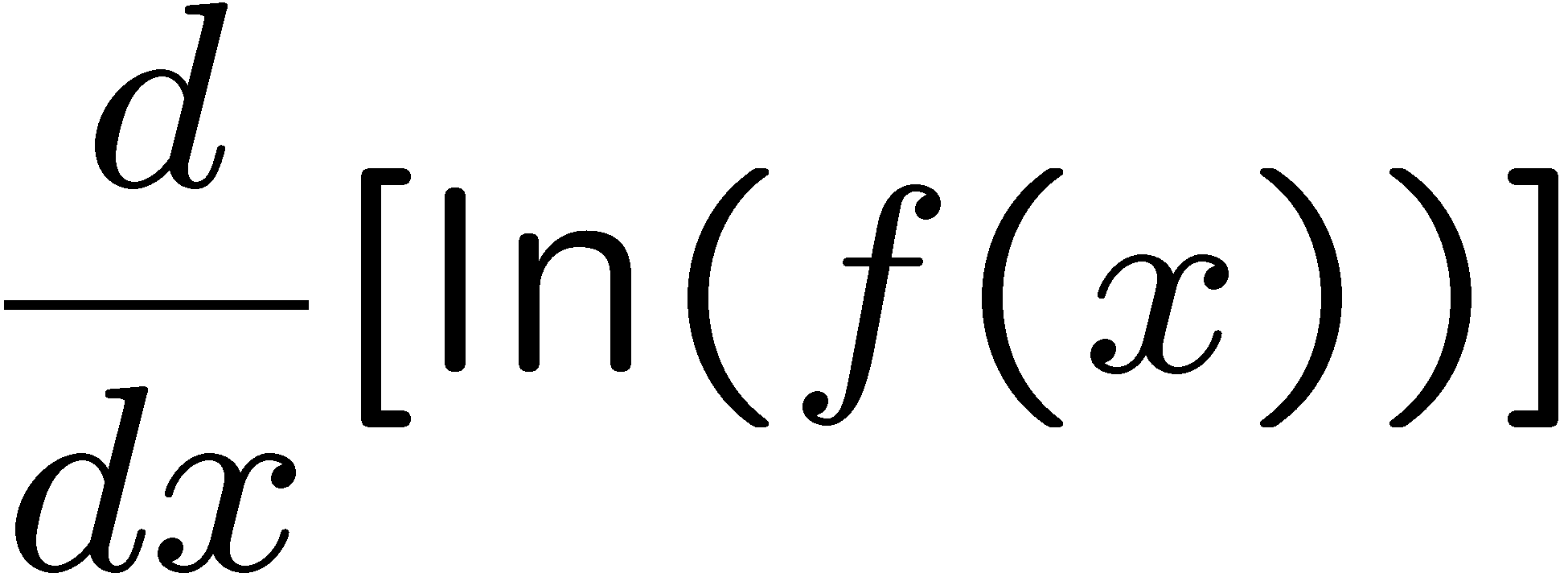 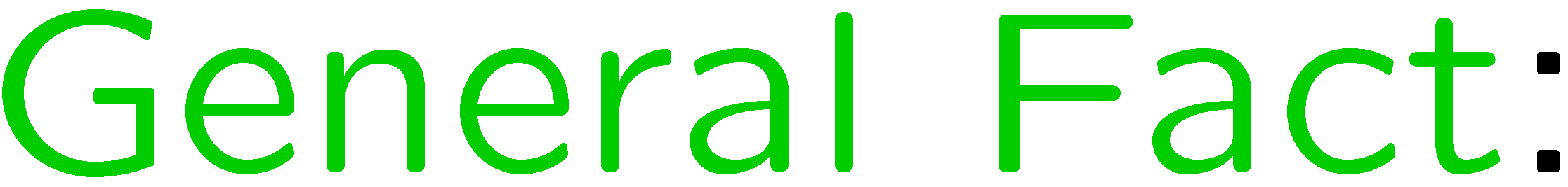 17
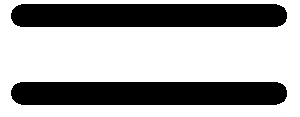 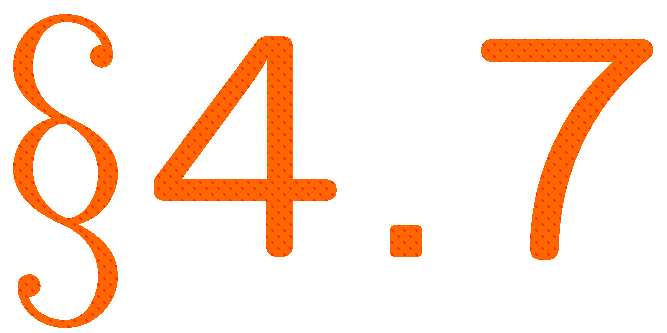 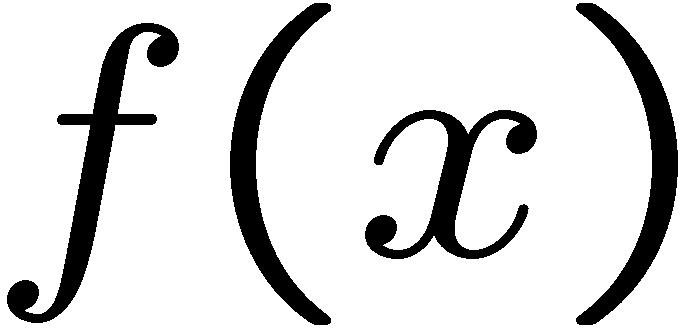 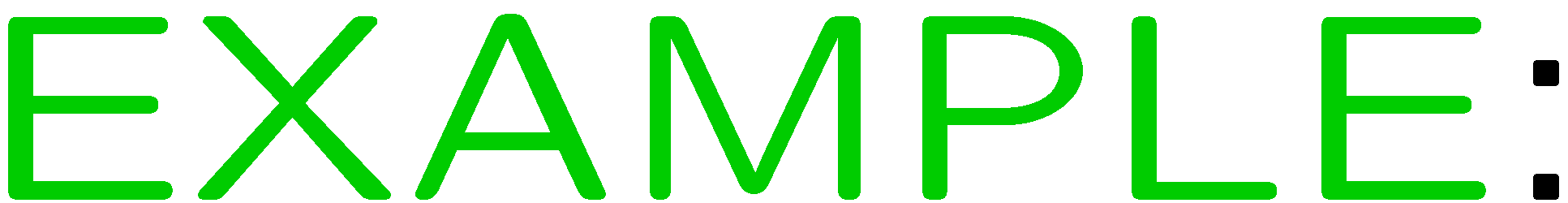 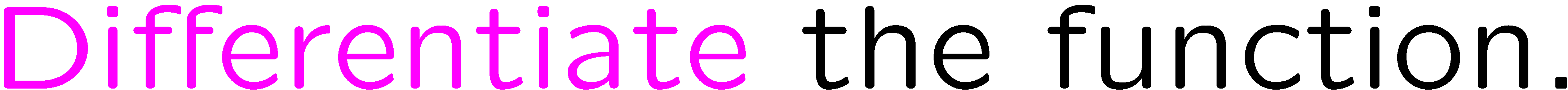 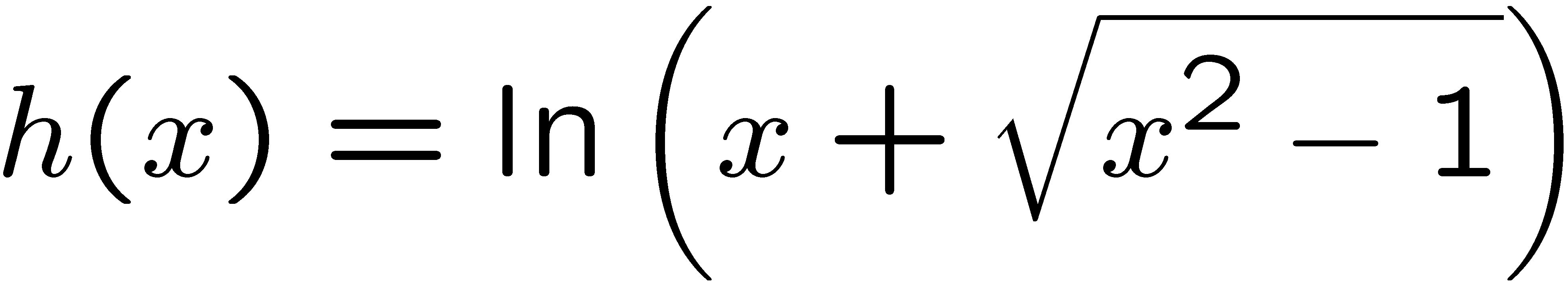 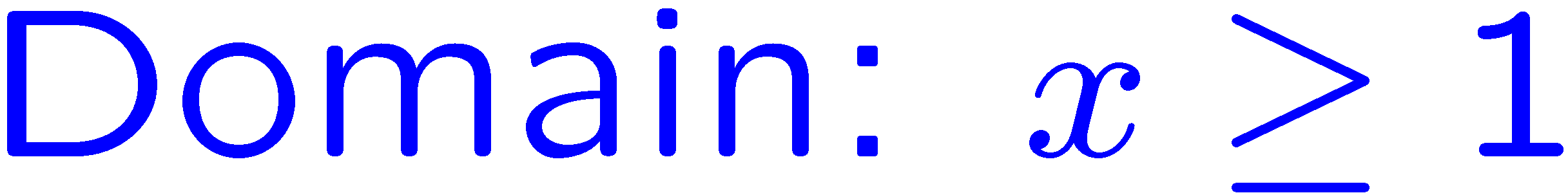 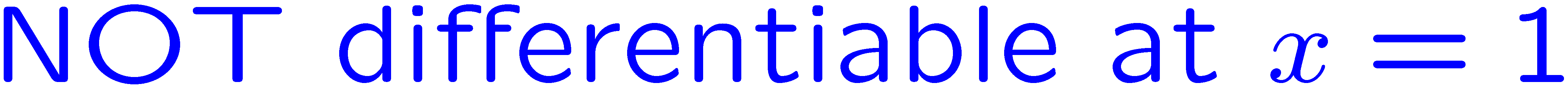 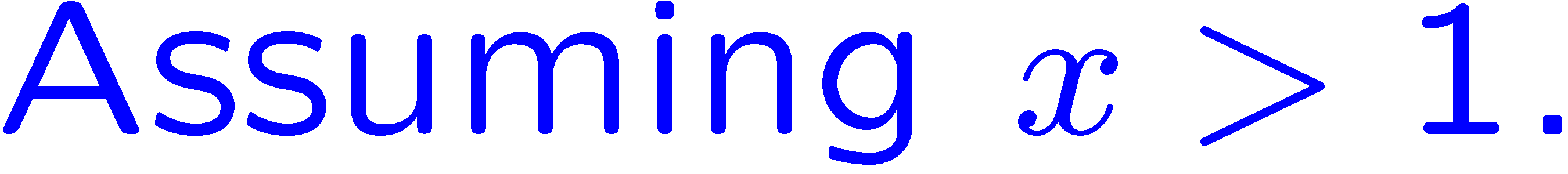 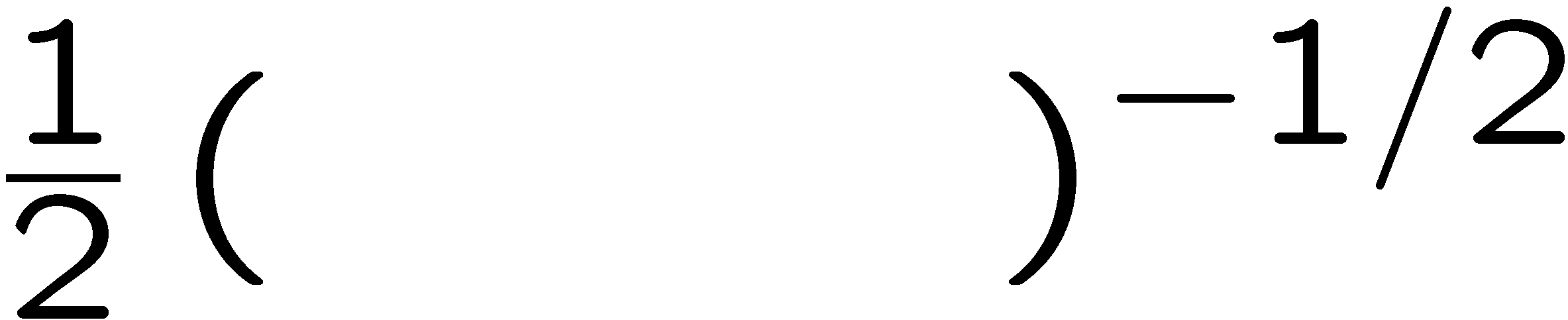 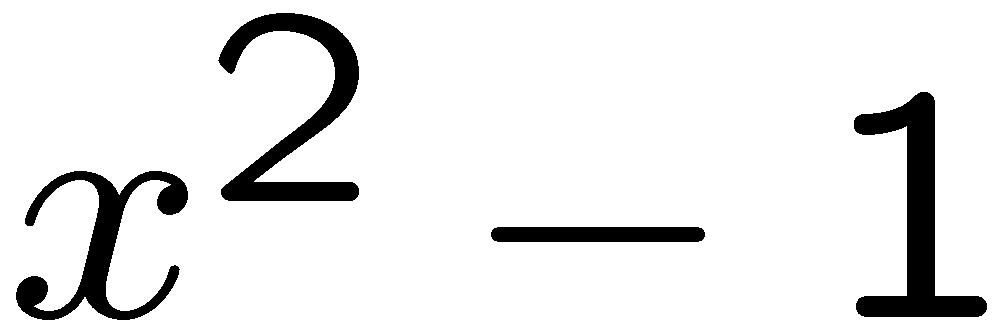 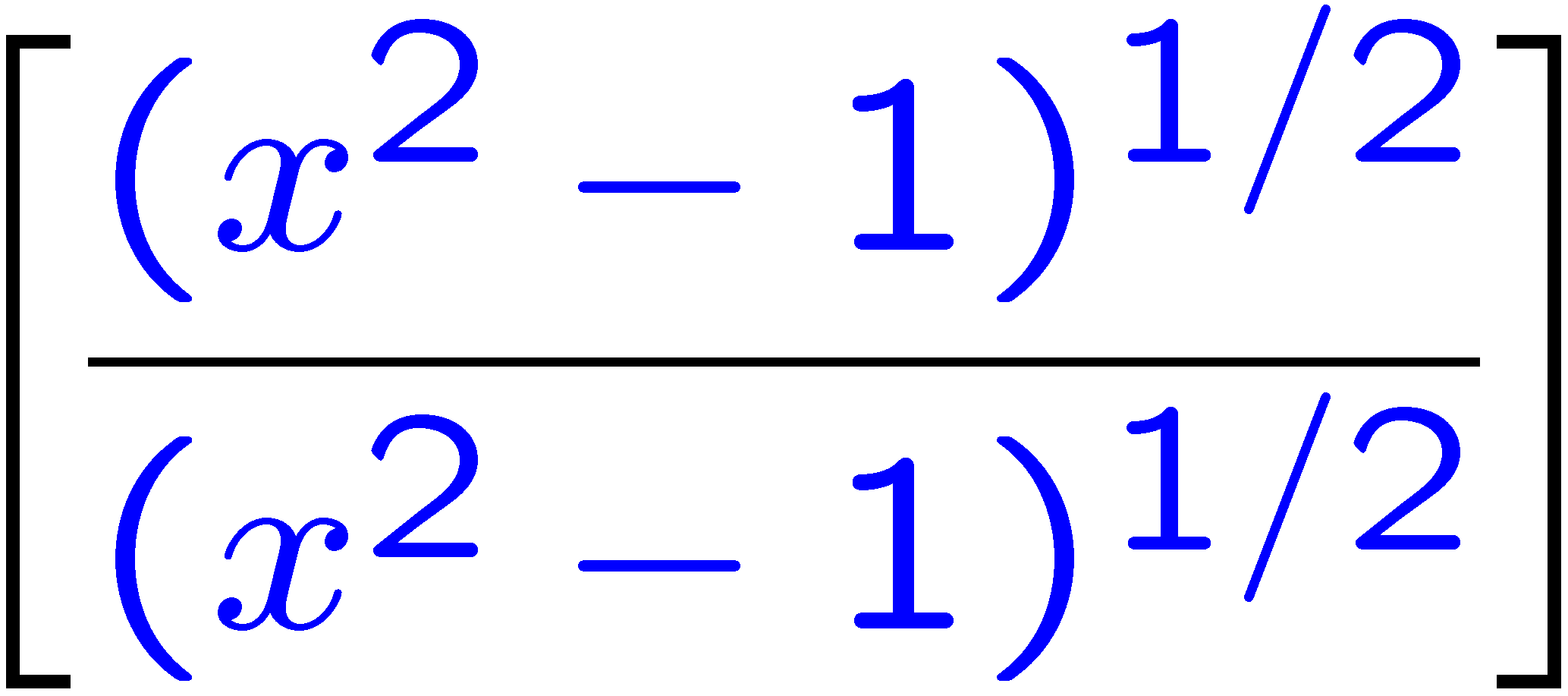 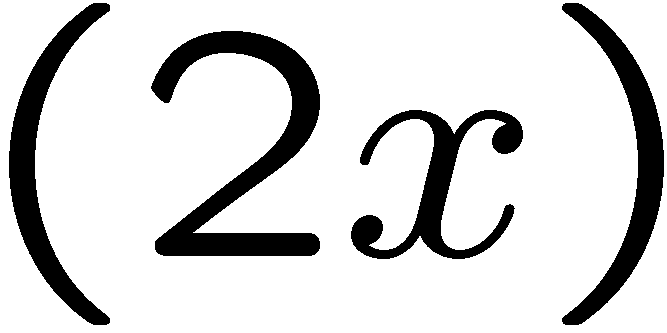 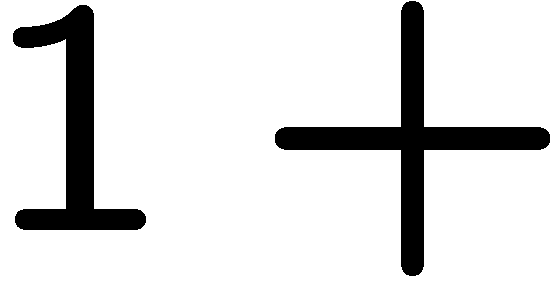 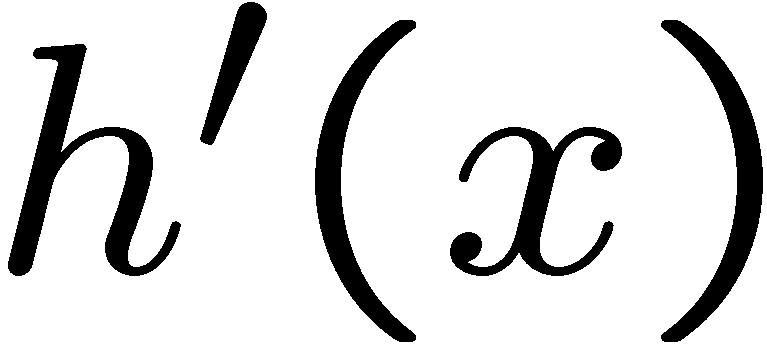 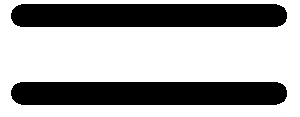 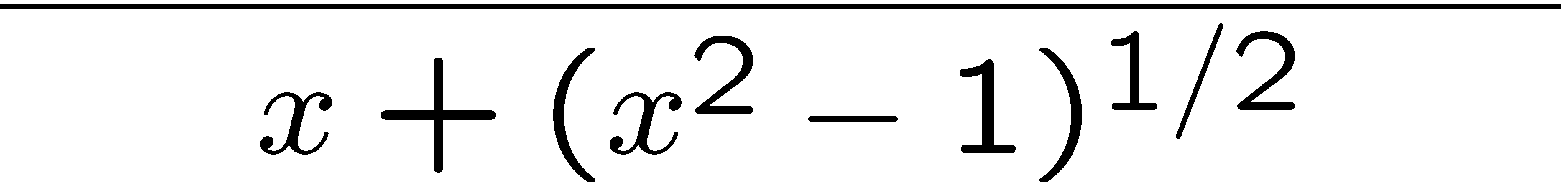 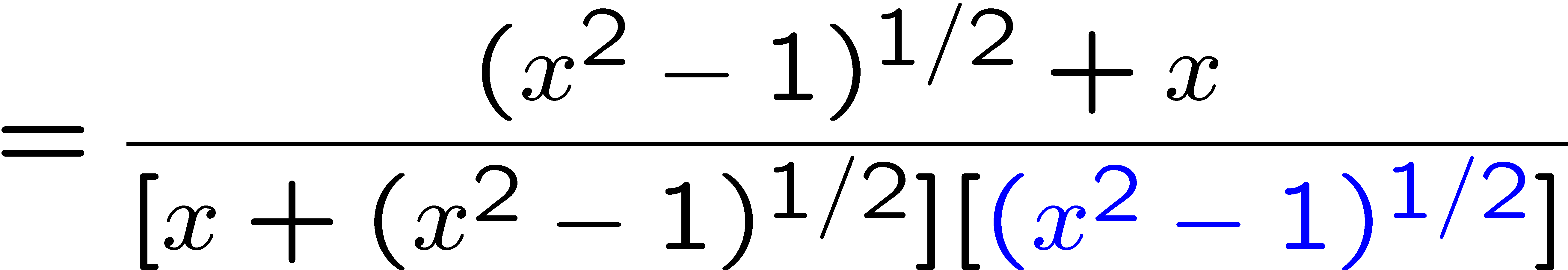 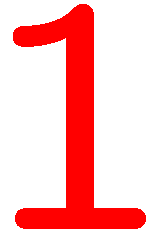 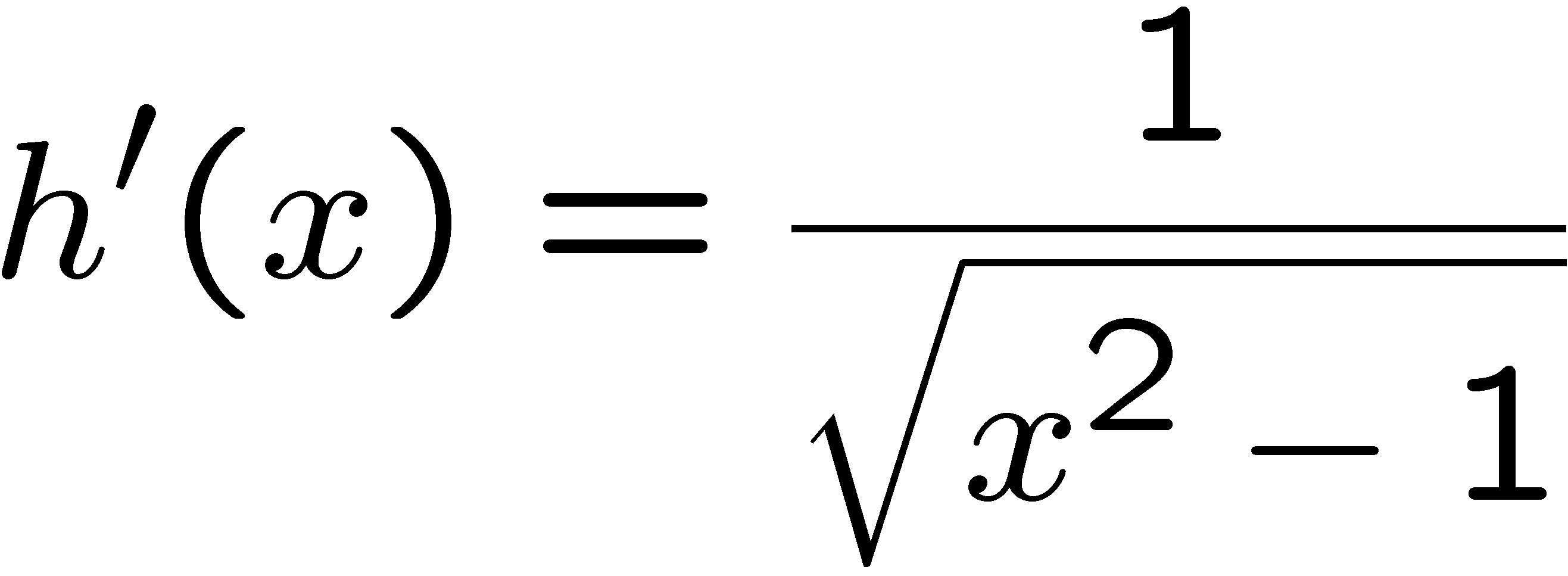 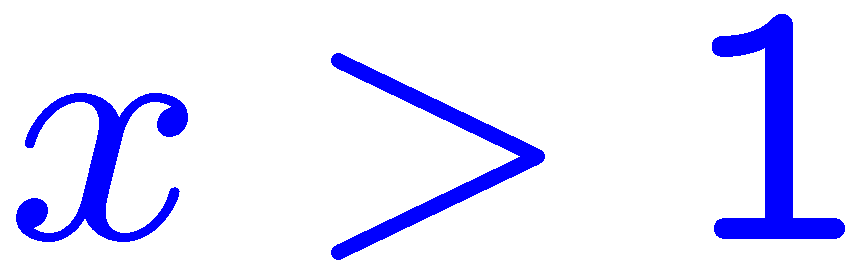 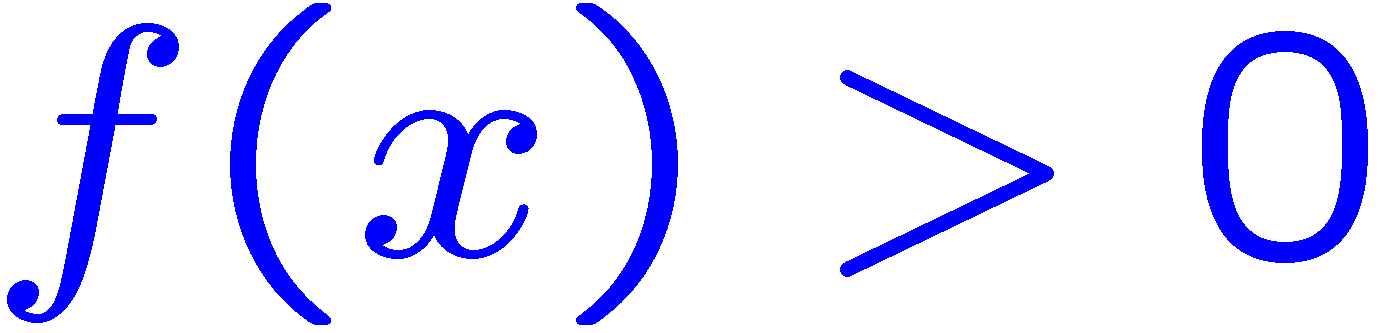 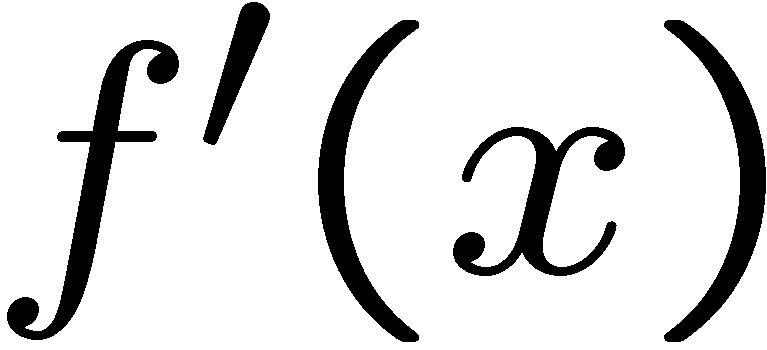 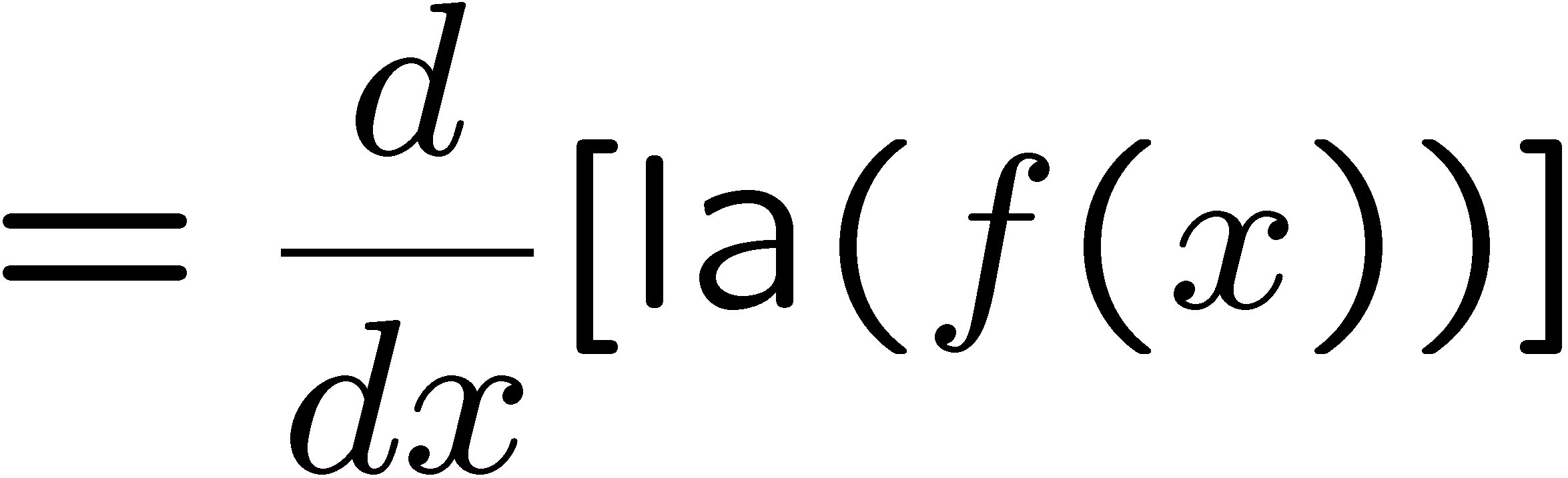 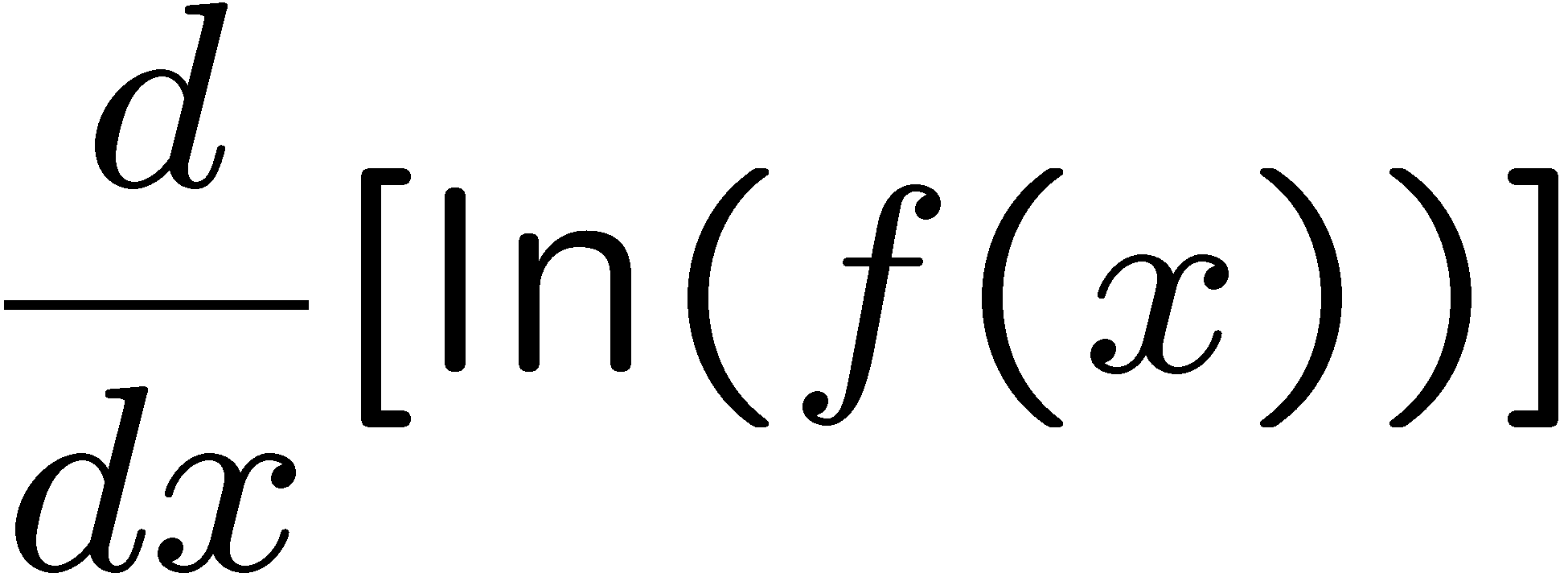 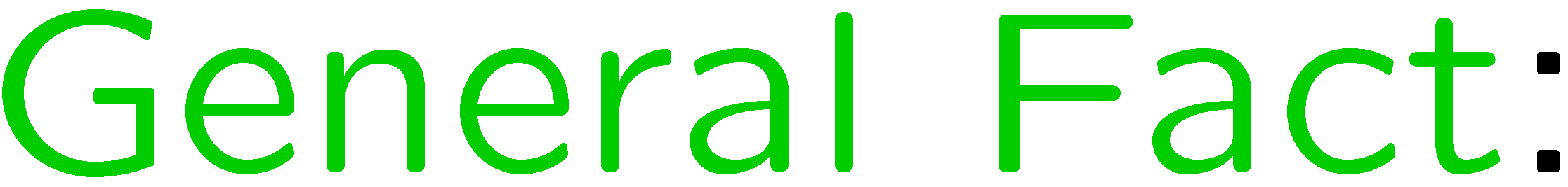 18
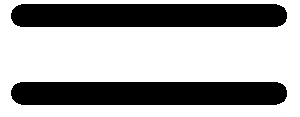 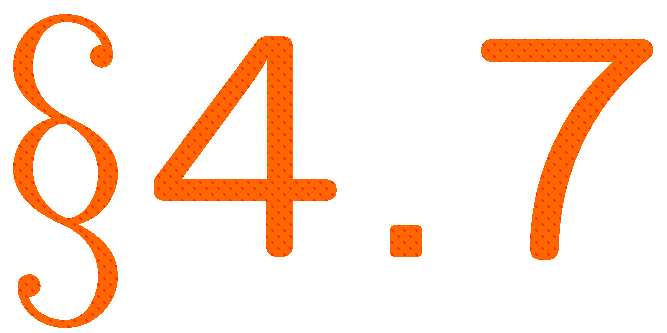 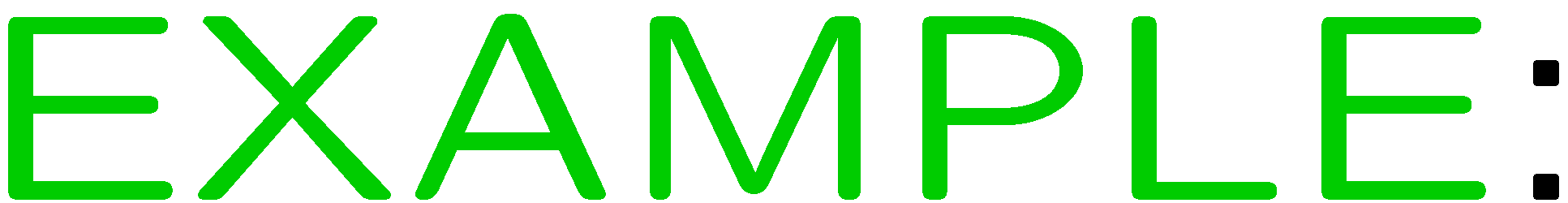 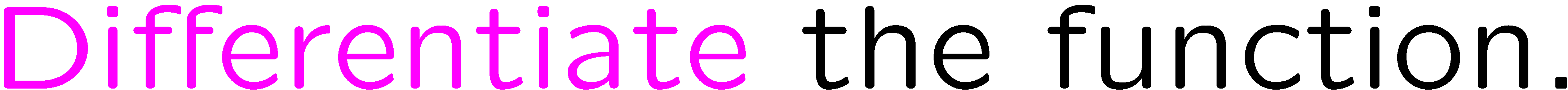 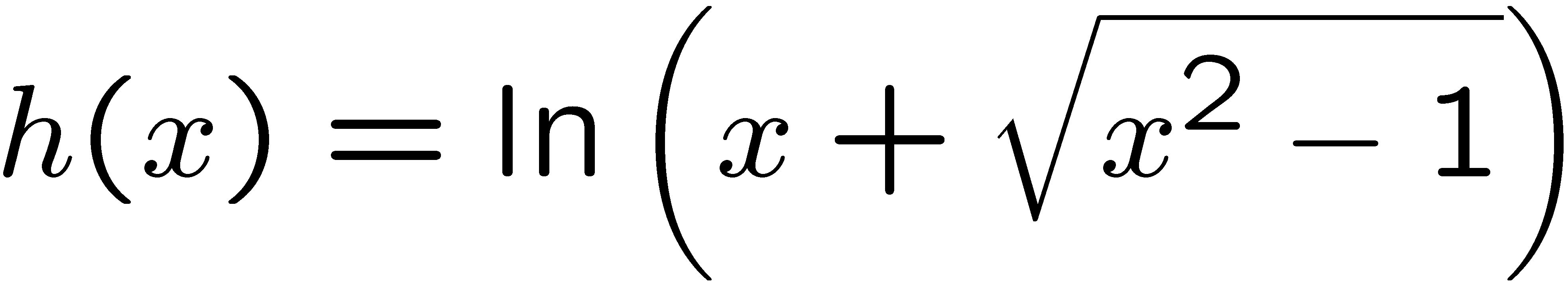 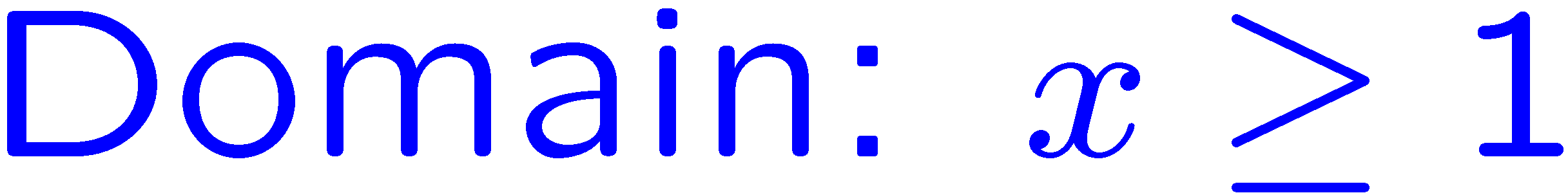 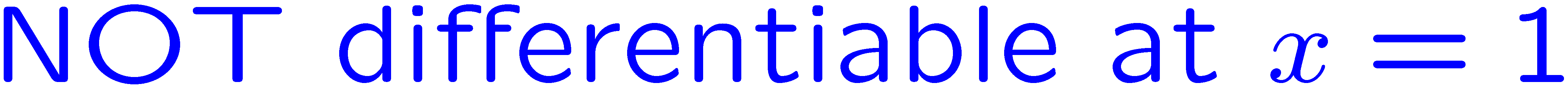 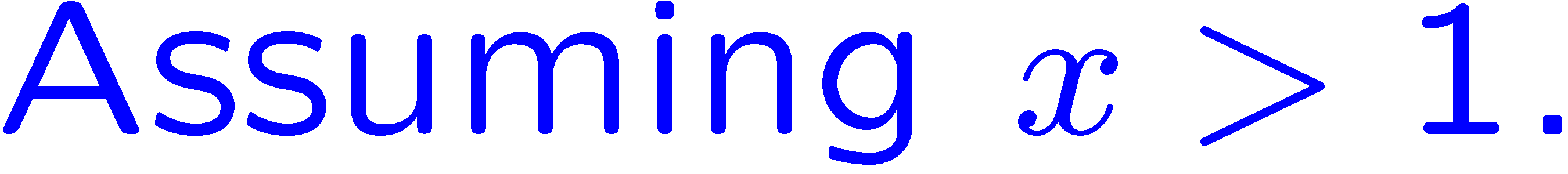 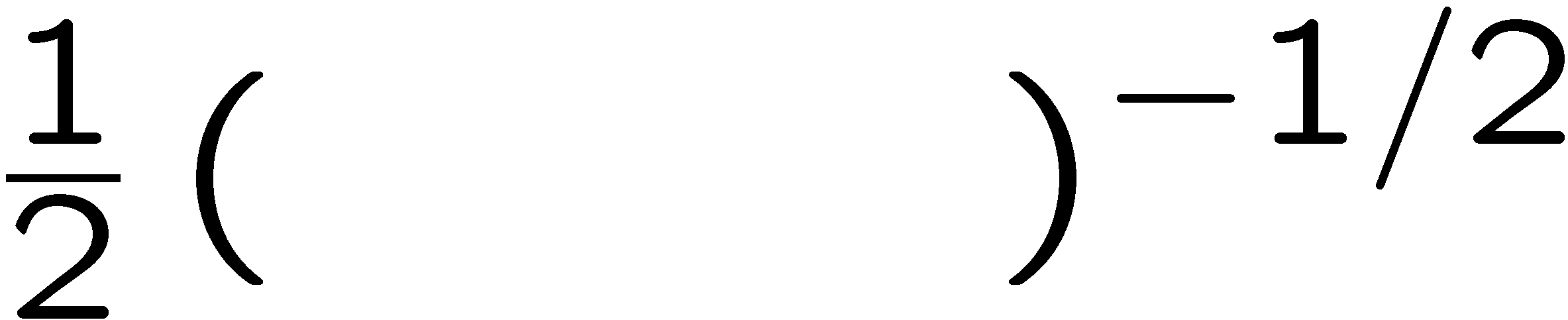 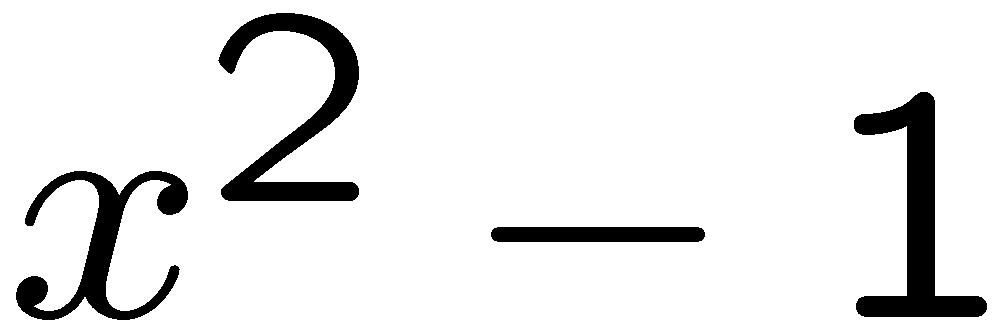 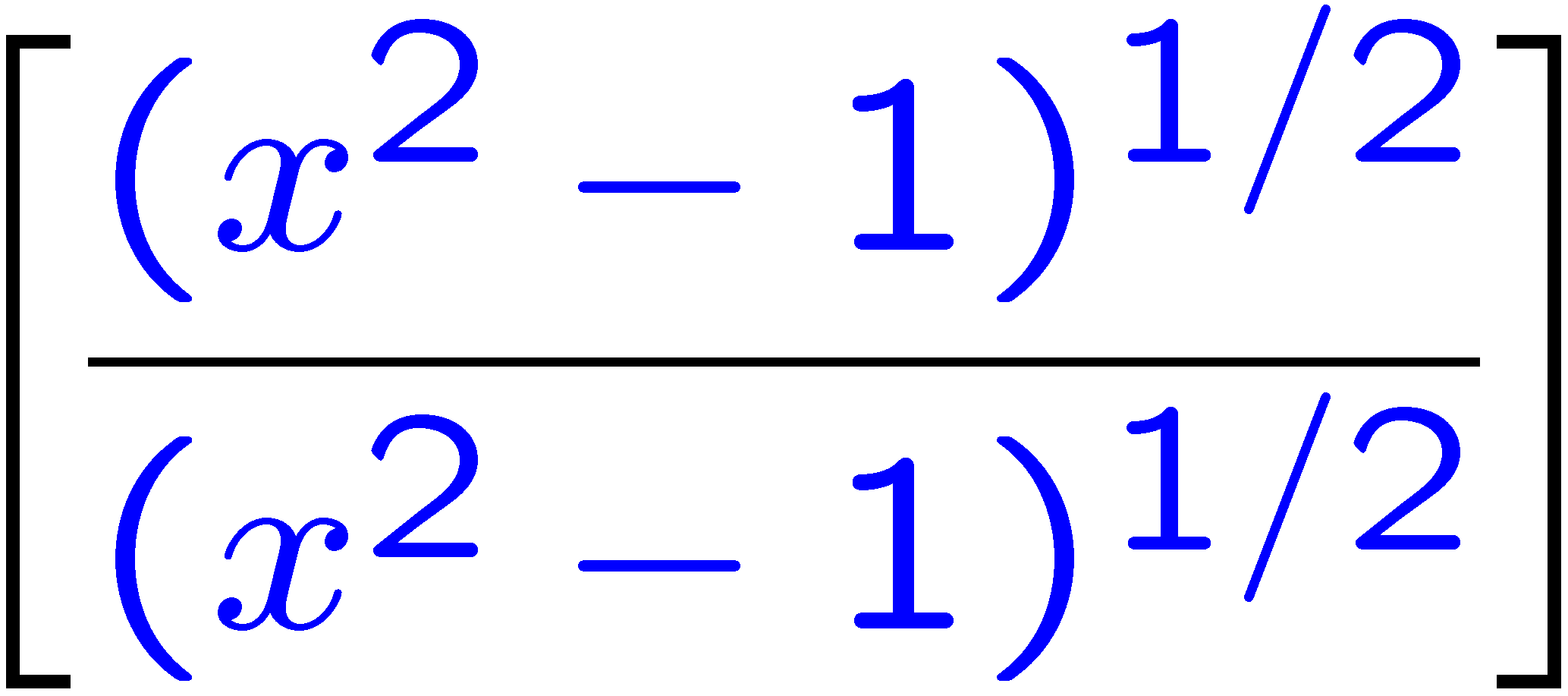 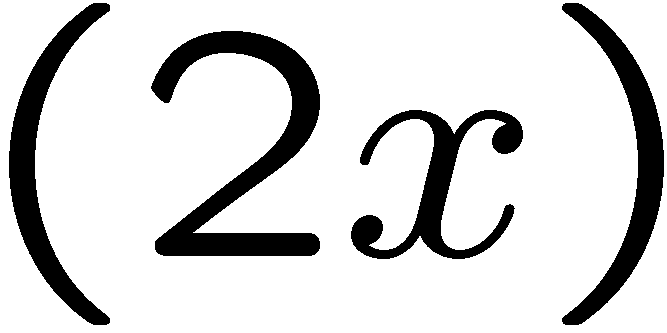 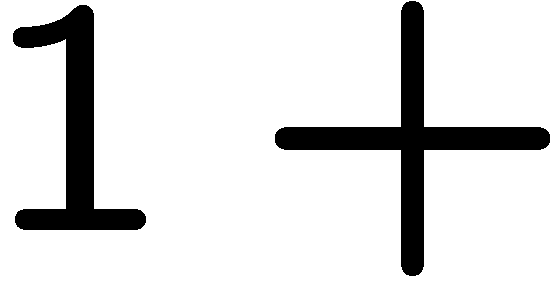 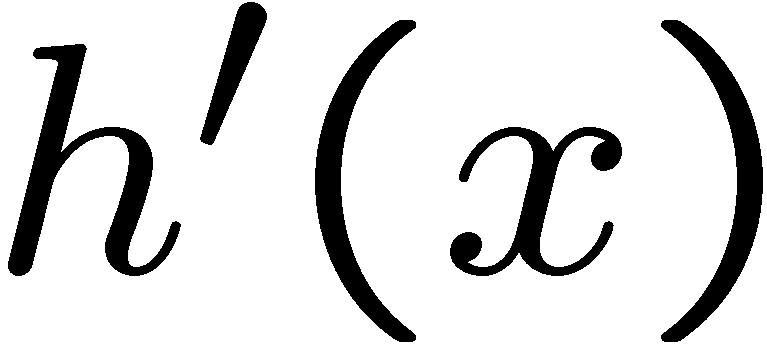 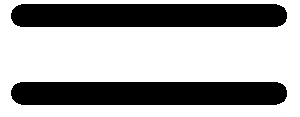 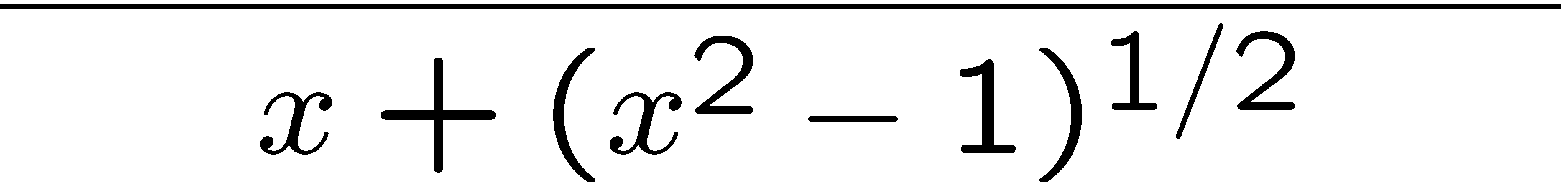 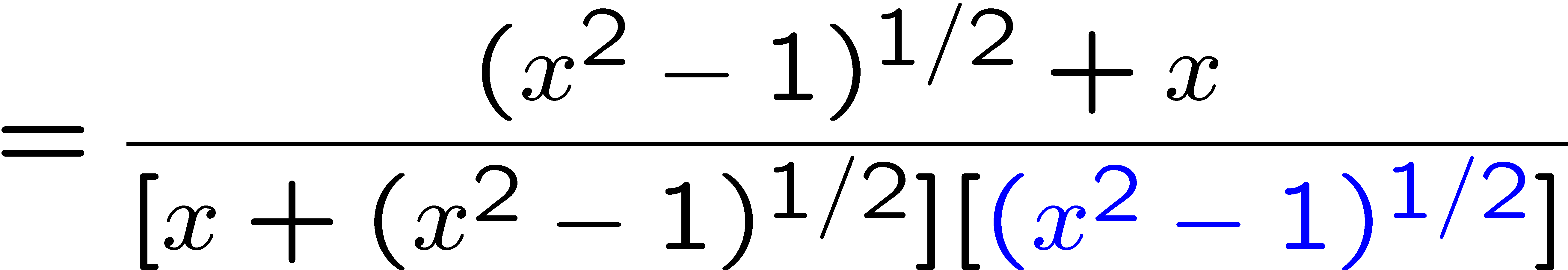 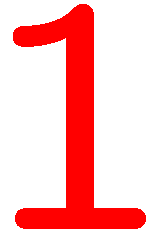 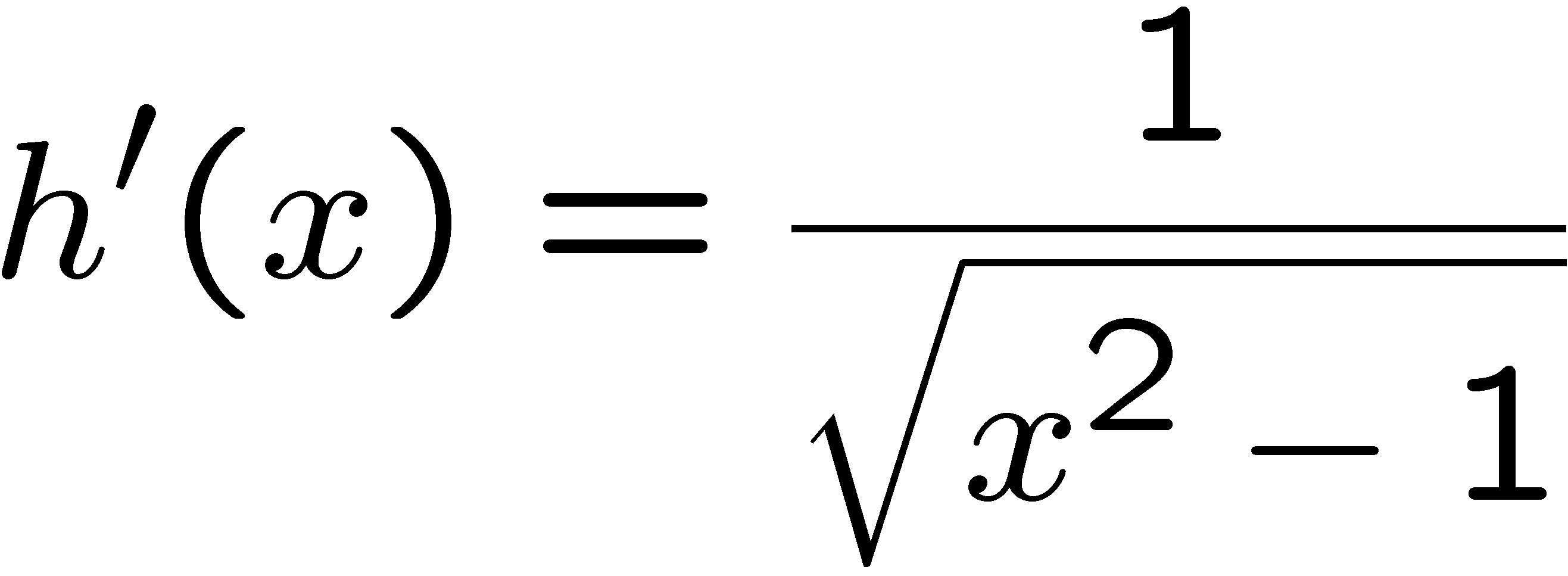 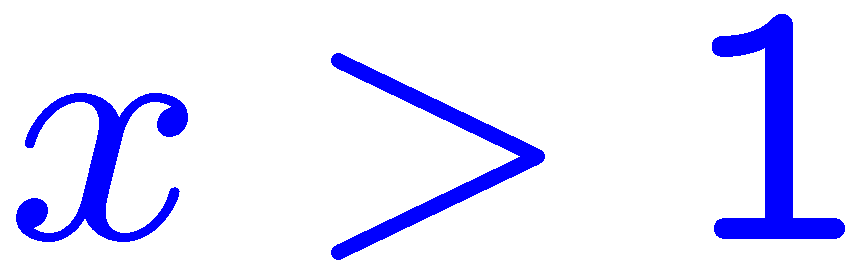 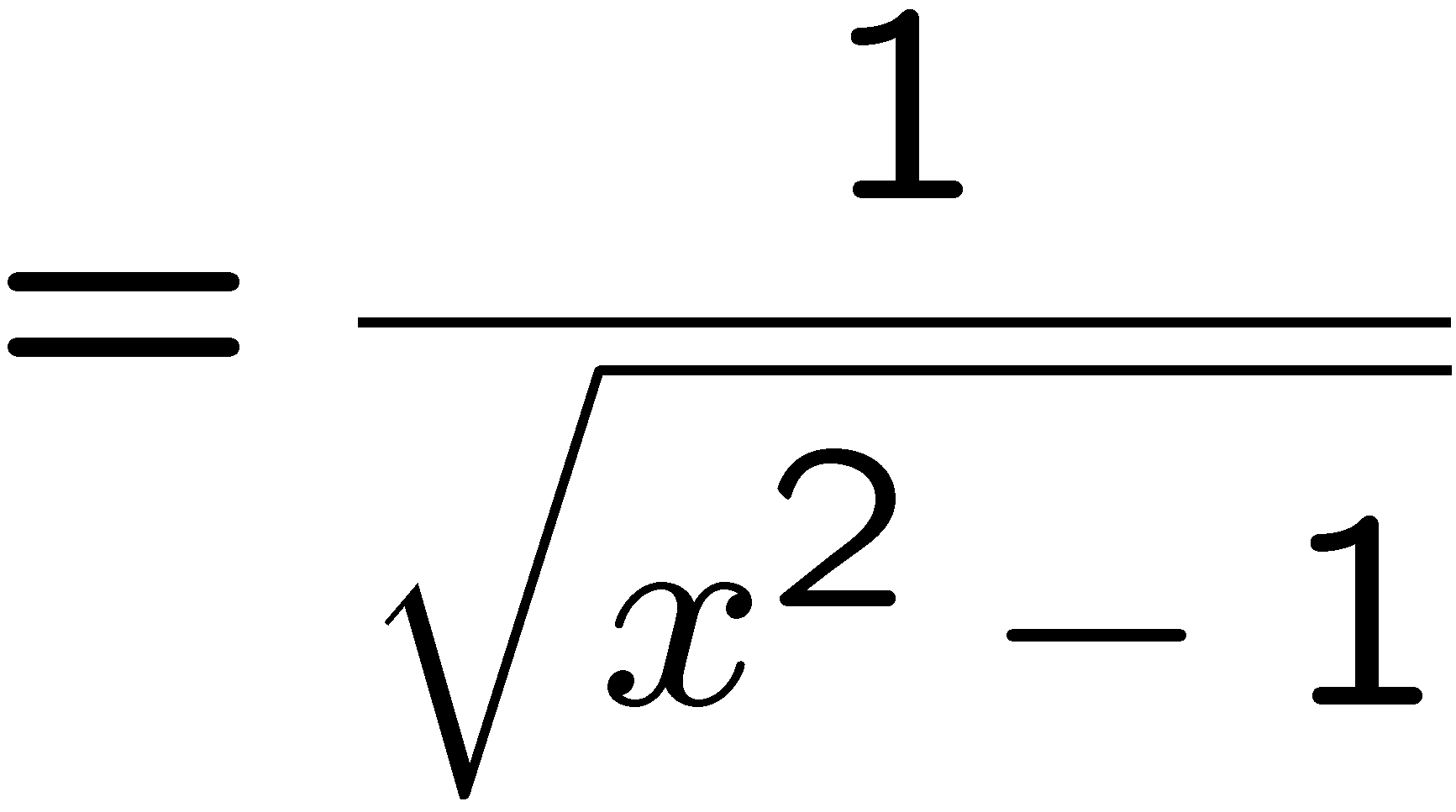 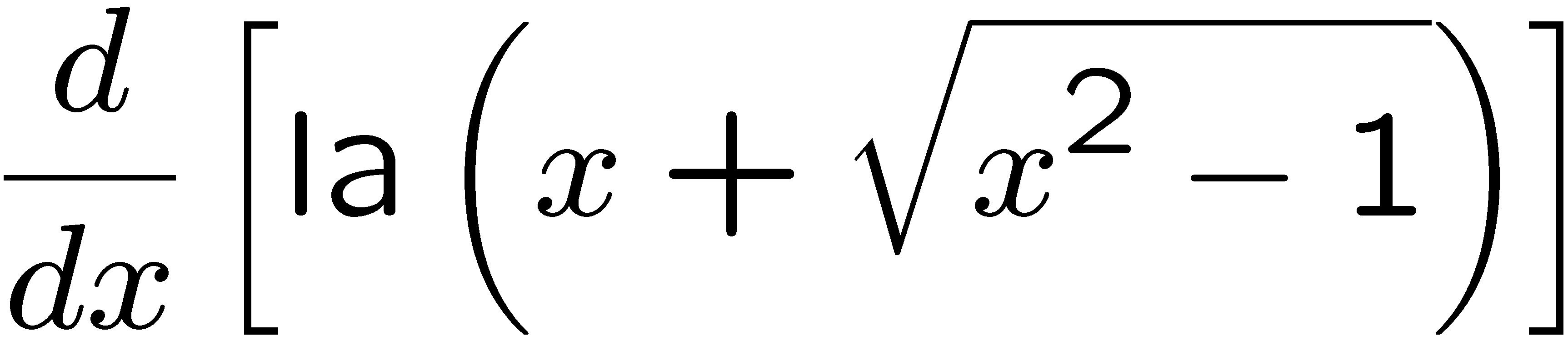 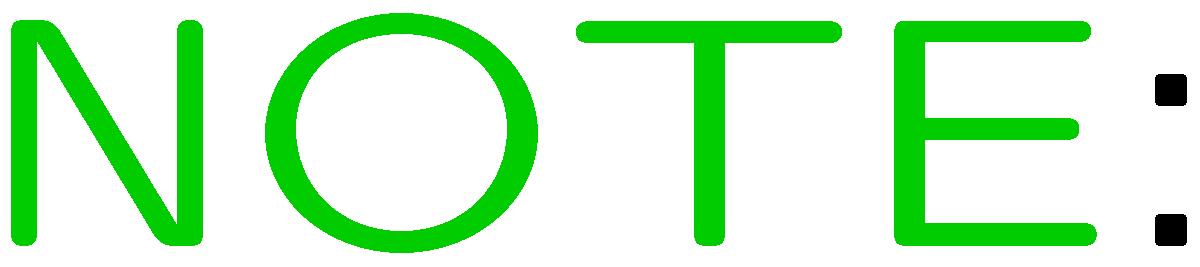 19
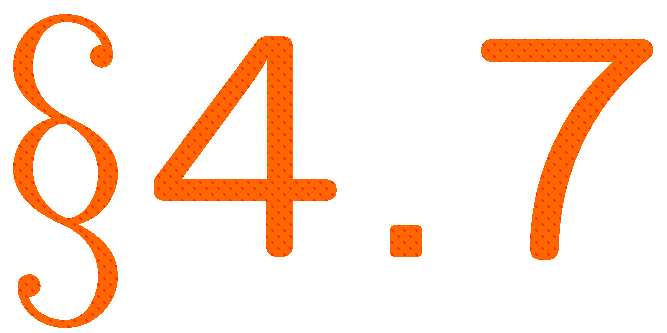 STOP
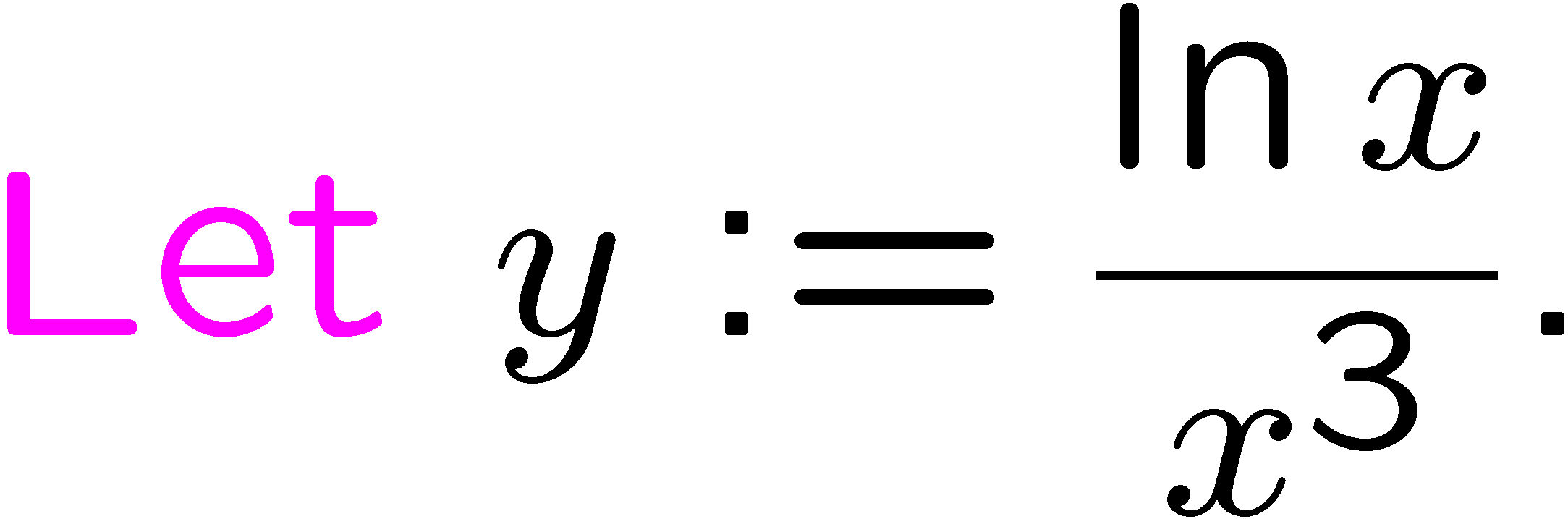 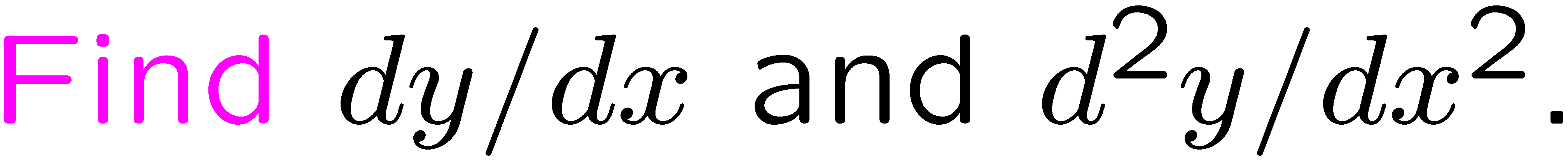 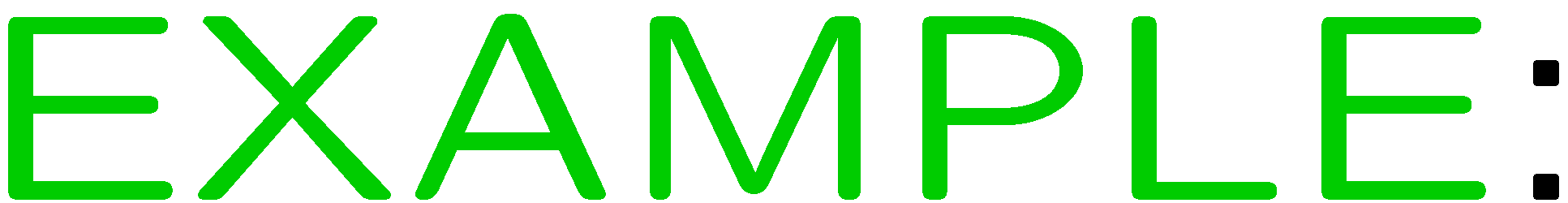 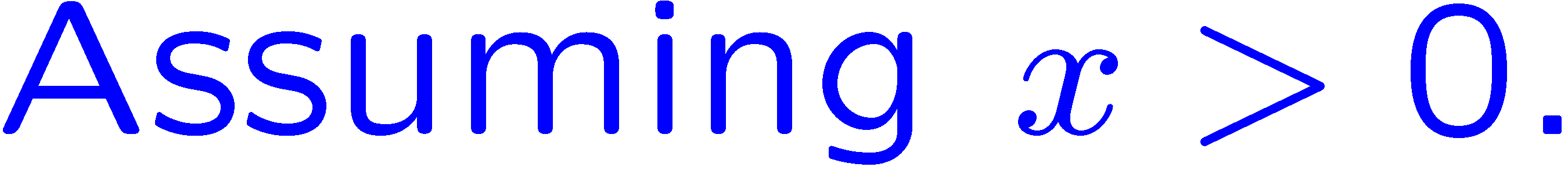 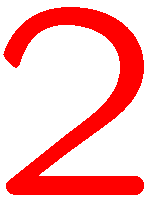 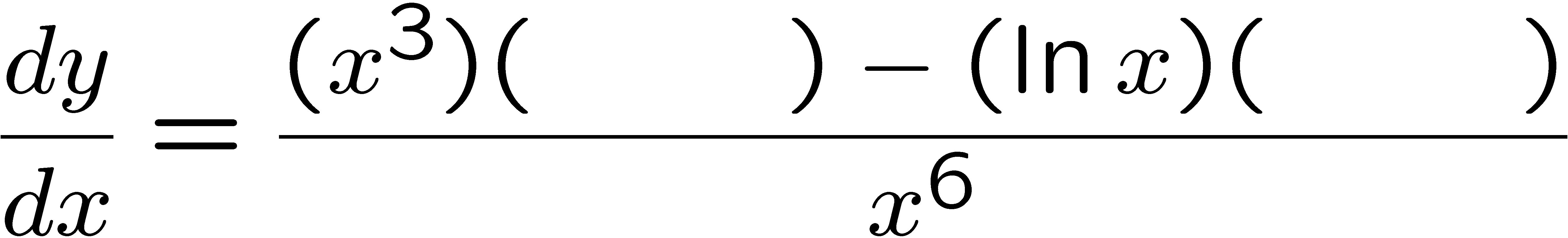 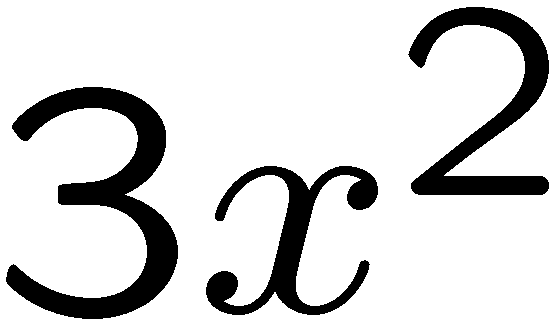 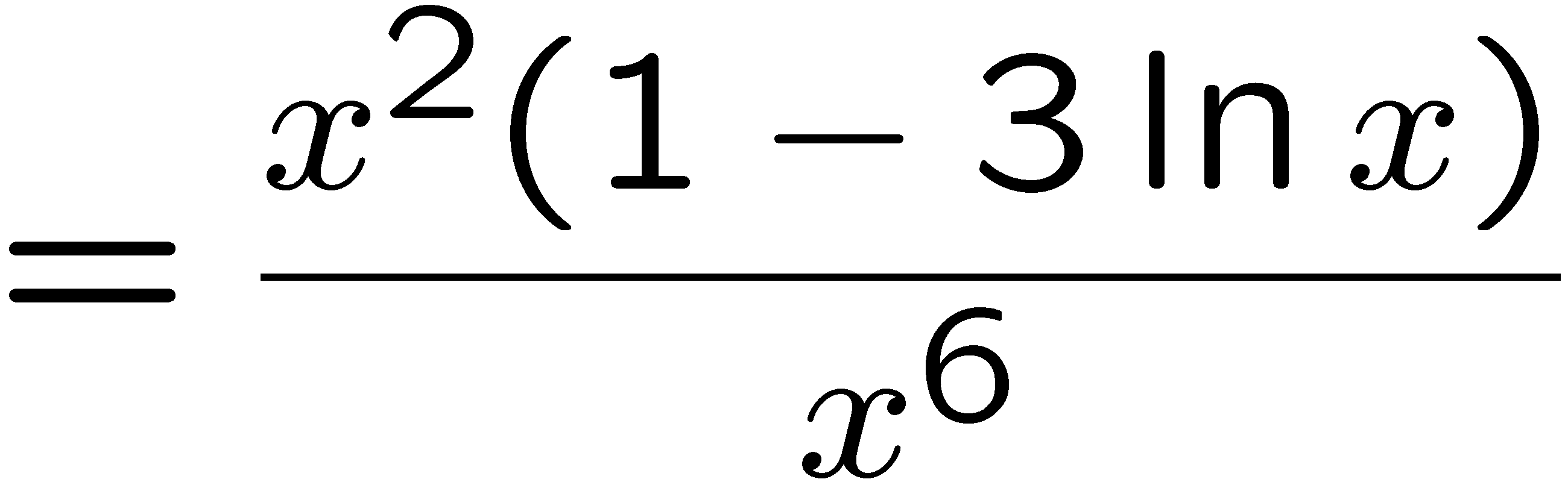 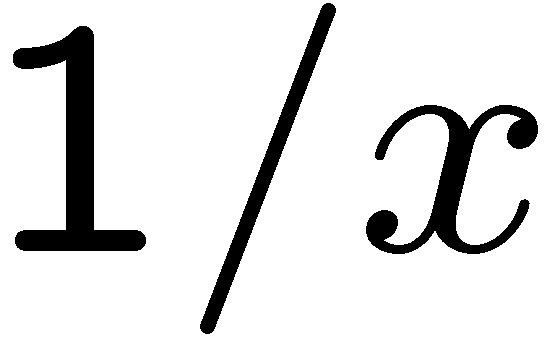 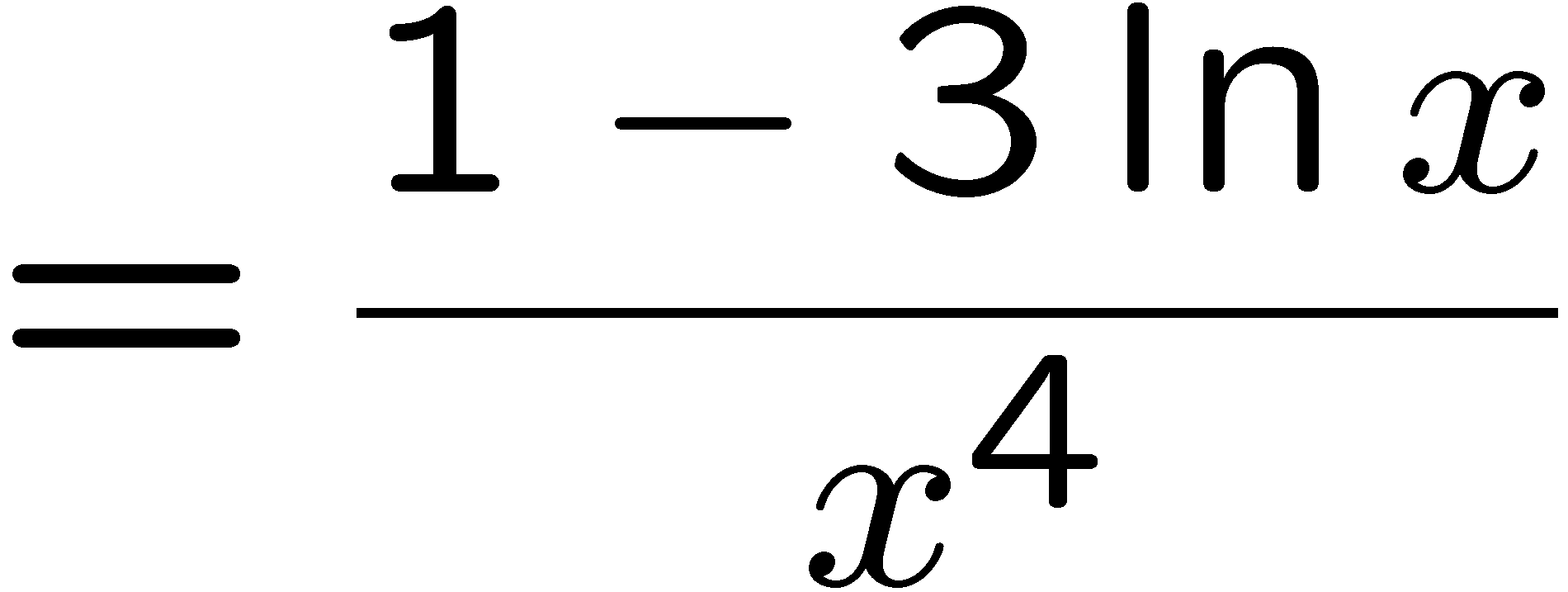 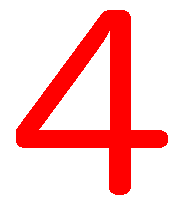 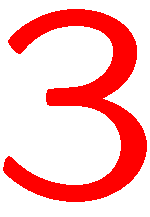 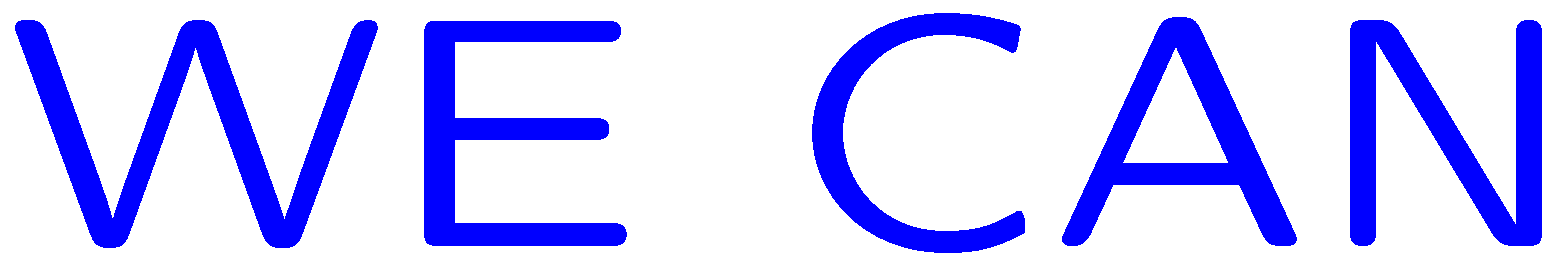 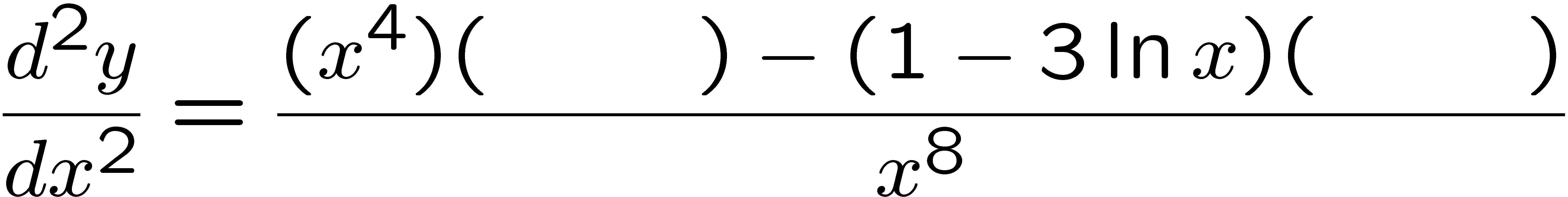 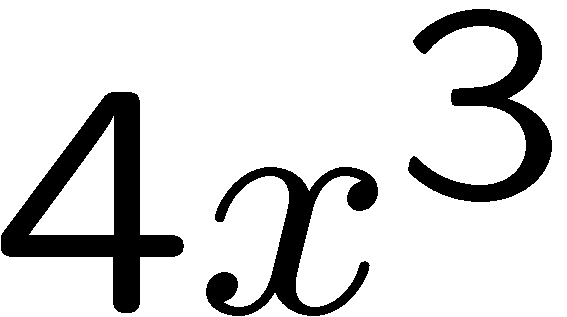 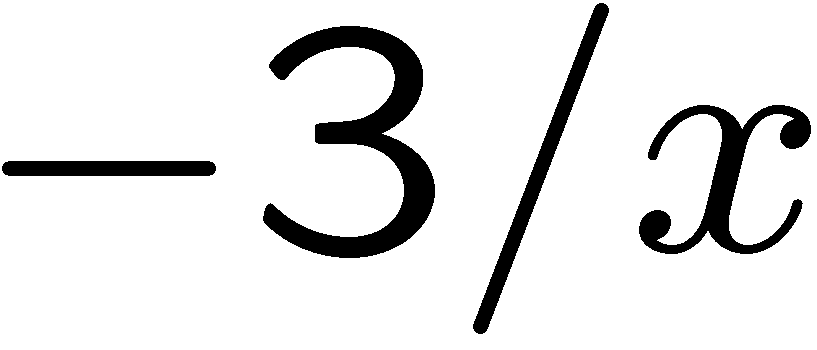 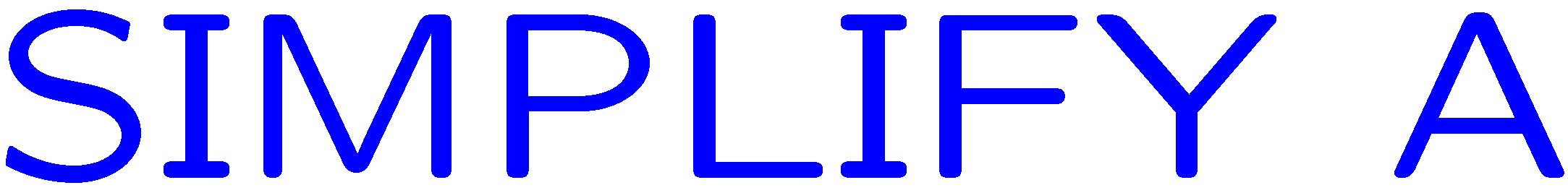 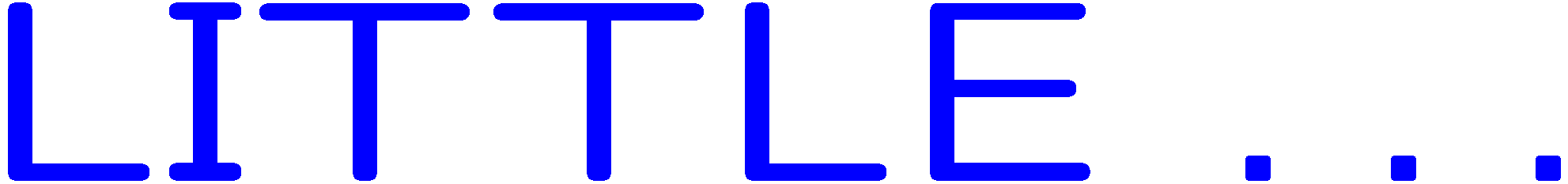 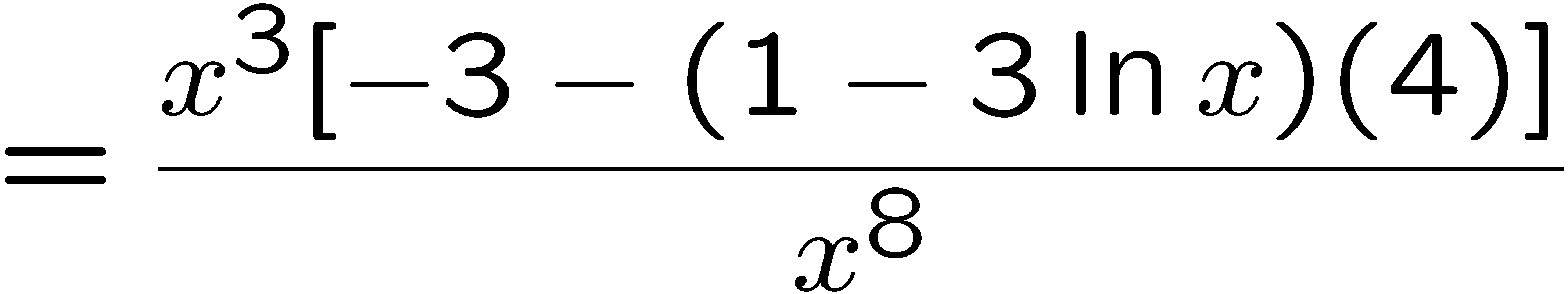 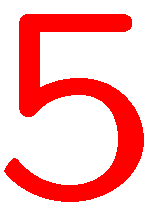 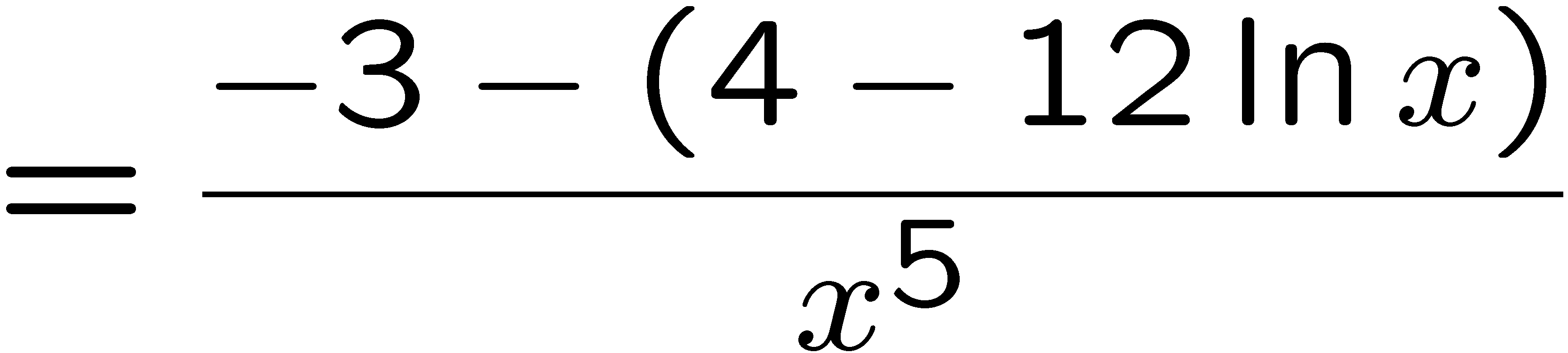 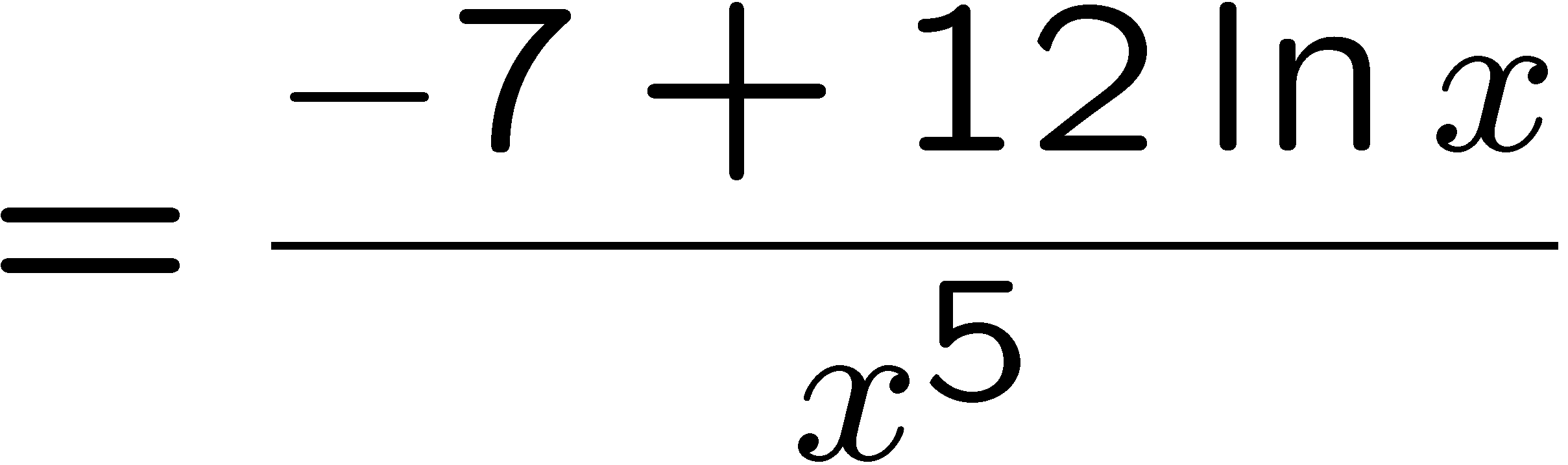 20
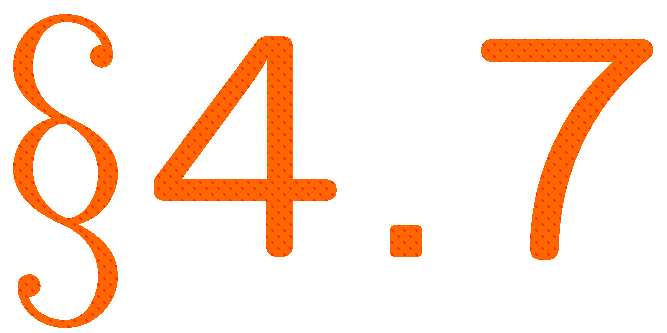